UNIT 10 – STAYING HEALTHY
Lesson 3A – Vocabulary and Grammar 1
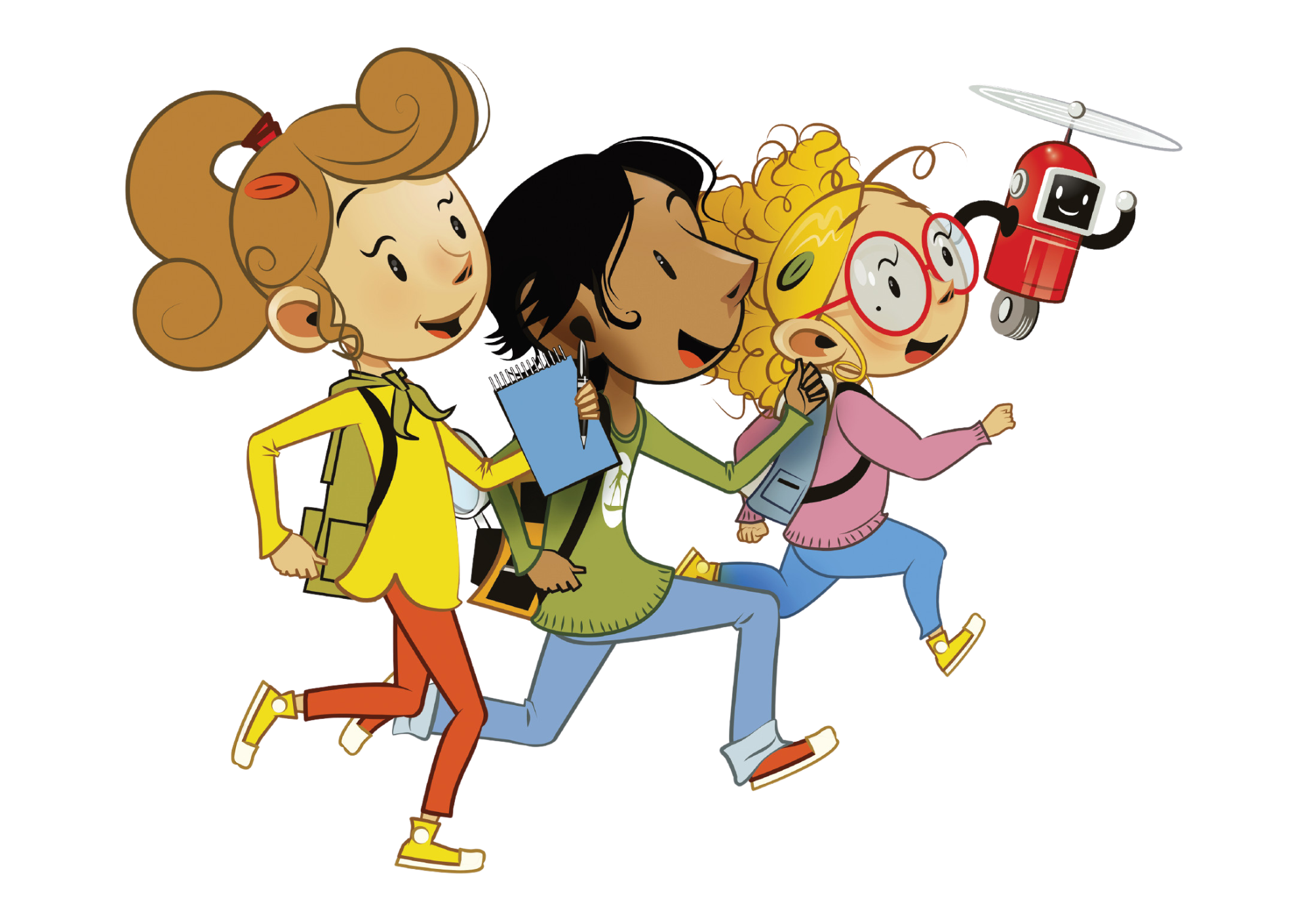 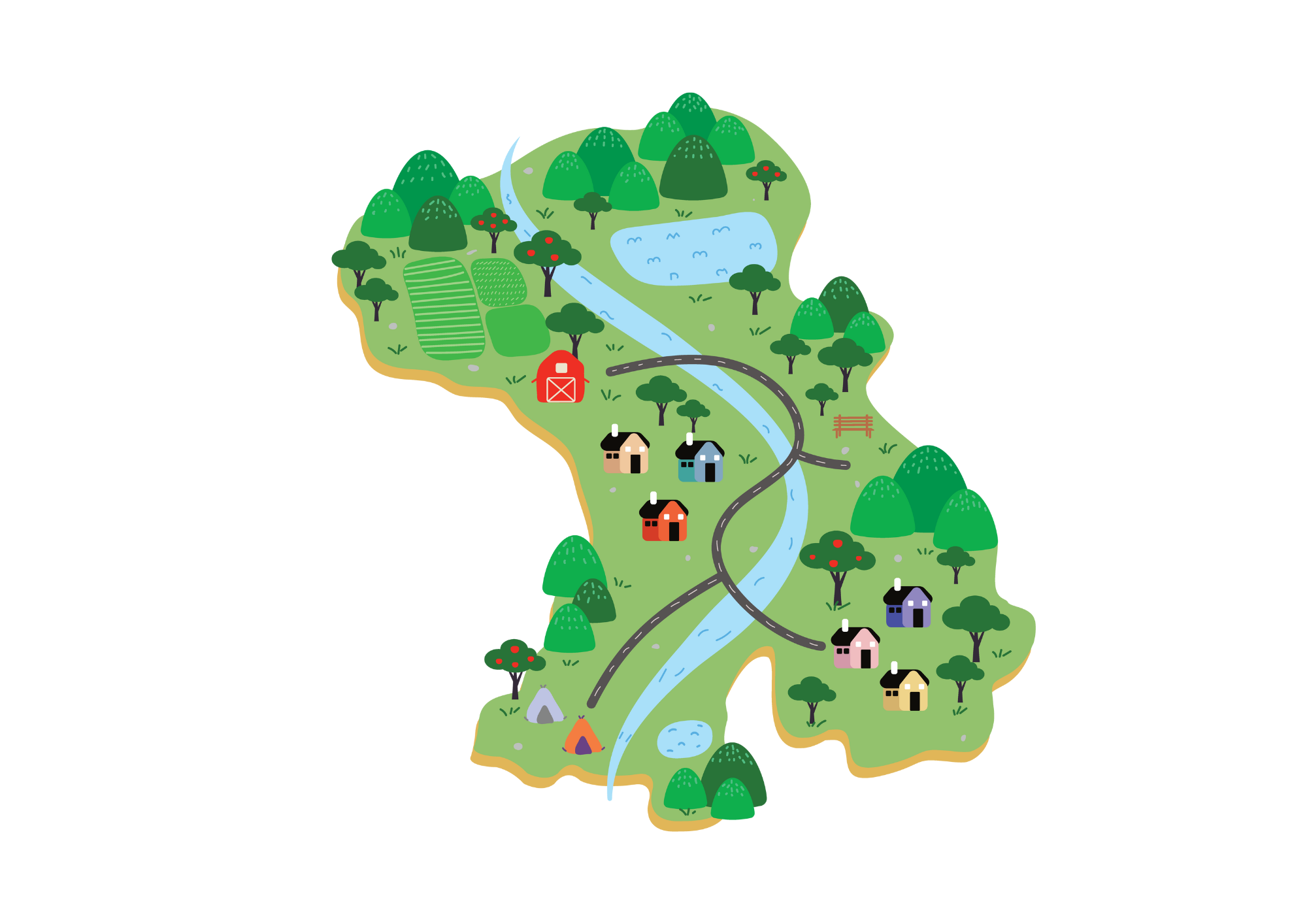 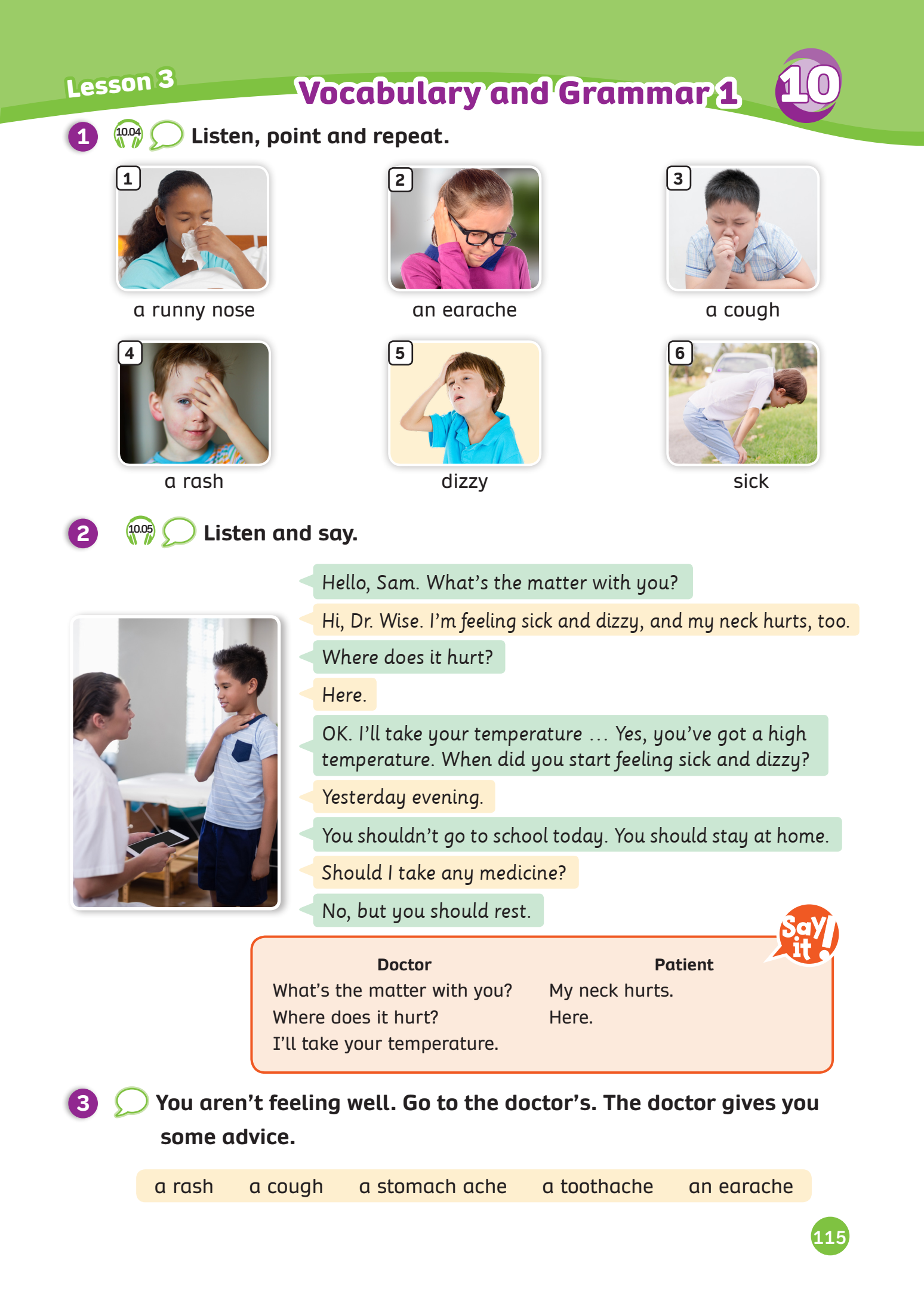 UNIT 10 – Lesson 3A
We’re learning…
- To correctly read and pronounce words related to illnesses.
- To use the structures.
- PB p. 115
- AB p.90
WARM-UP ACTIVITY
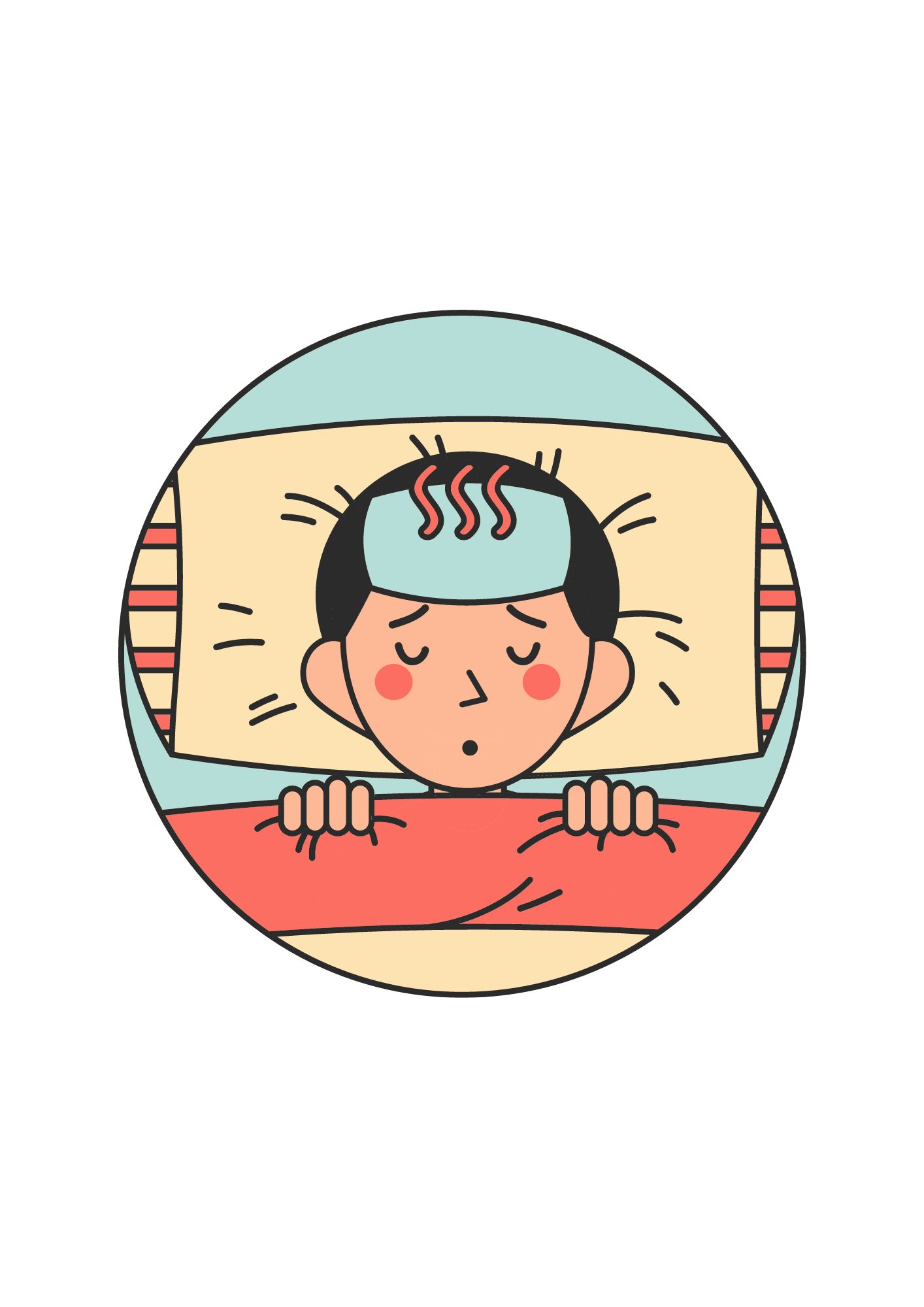 Activity: Fill in the blank.
Divide the class into groups of 4. 
Each team prepares a pencil case and puts it in the middle of the team.
Ask students to look at the illness, discuss with your teammates.
Catch the pencil case to get a chance to answer.
The faster team with the correct answer can get more points.
Note: The teacher can ask students to make a complete sentence using the given advice phrase.
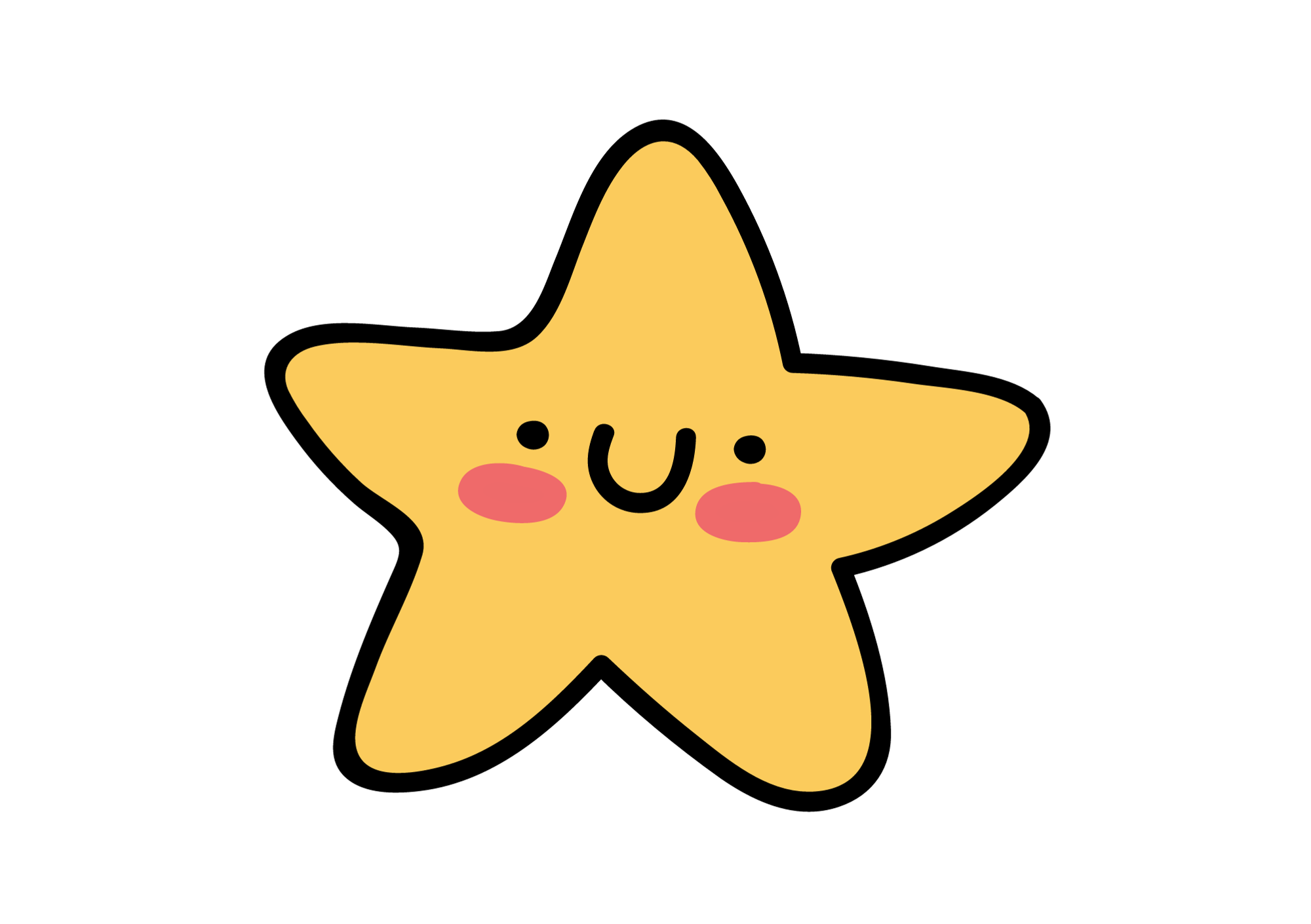 WARM-UP ACTIVITY
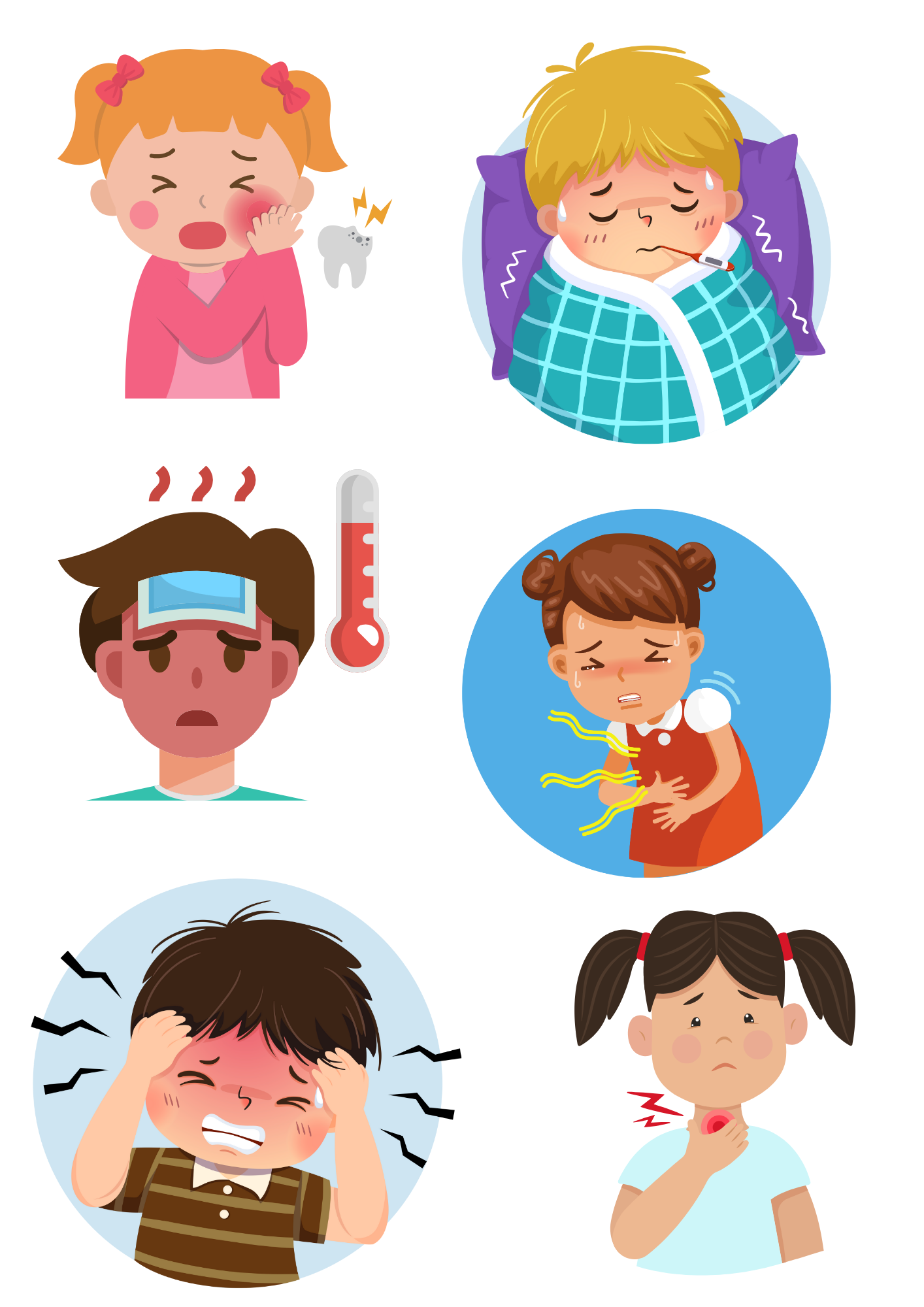 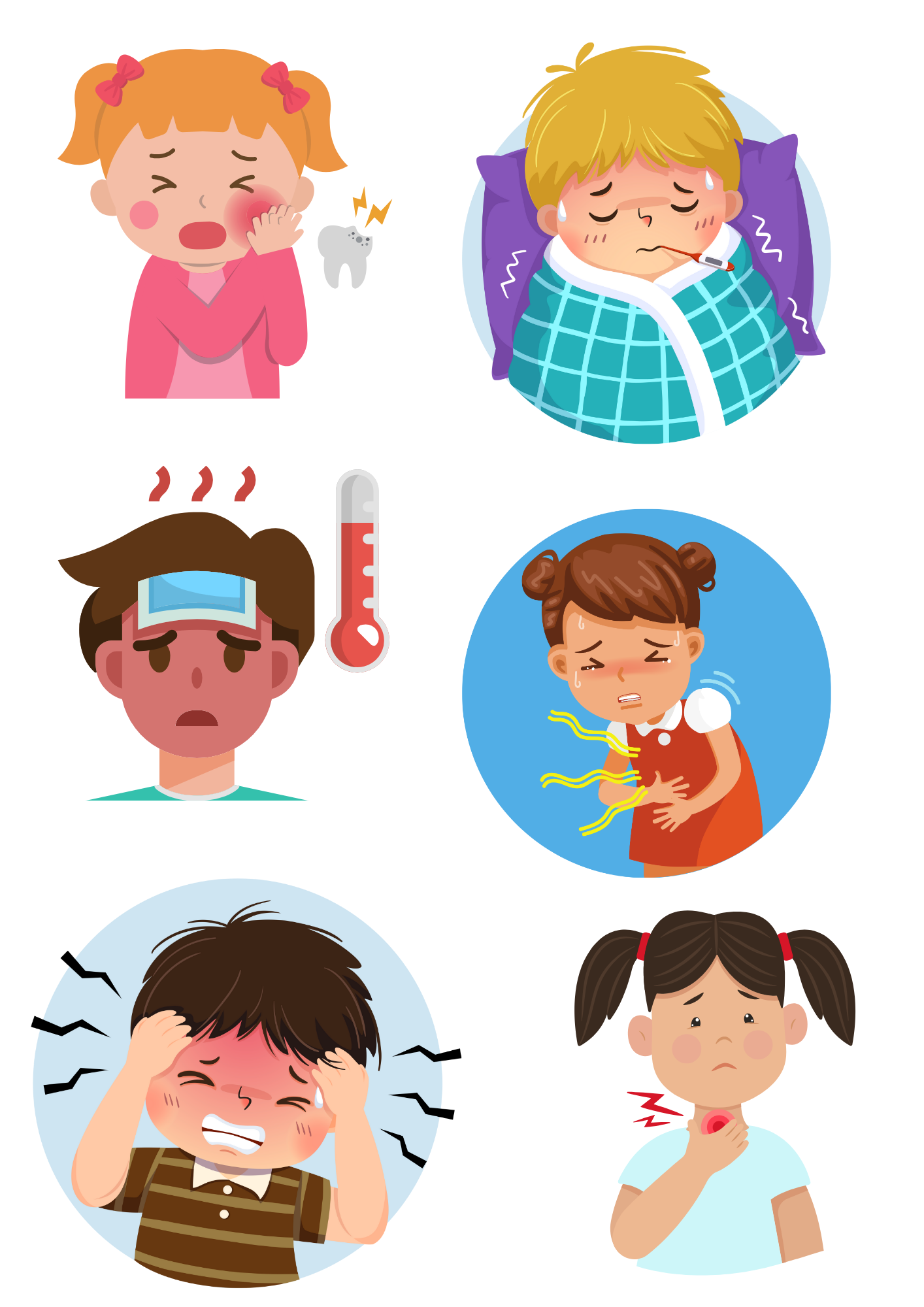 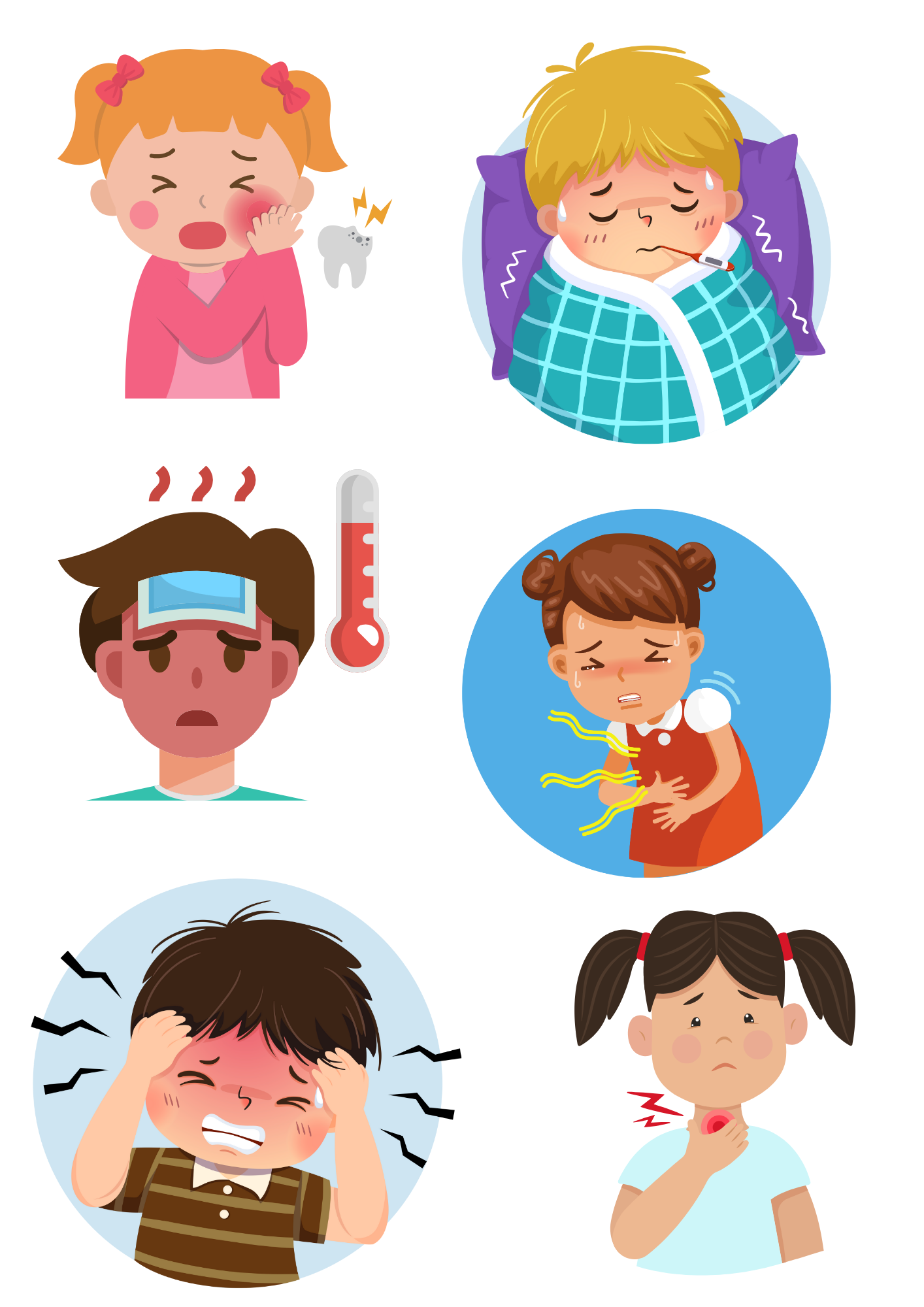 Go to the ________
Not _____ candies.
Take some ________
doctor’s
eat
medicine
Answer
WARM-UP ACTIVITY
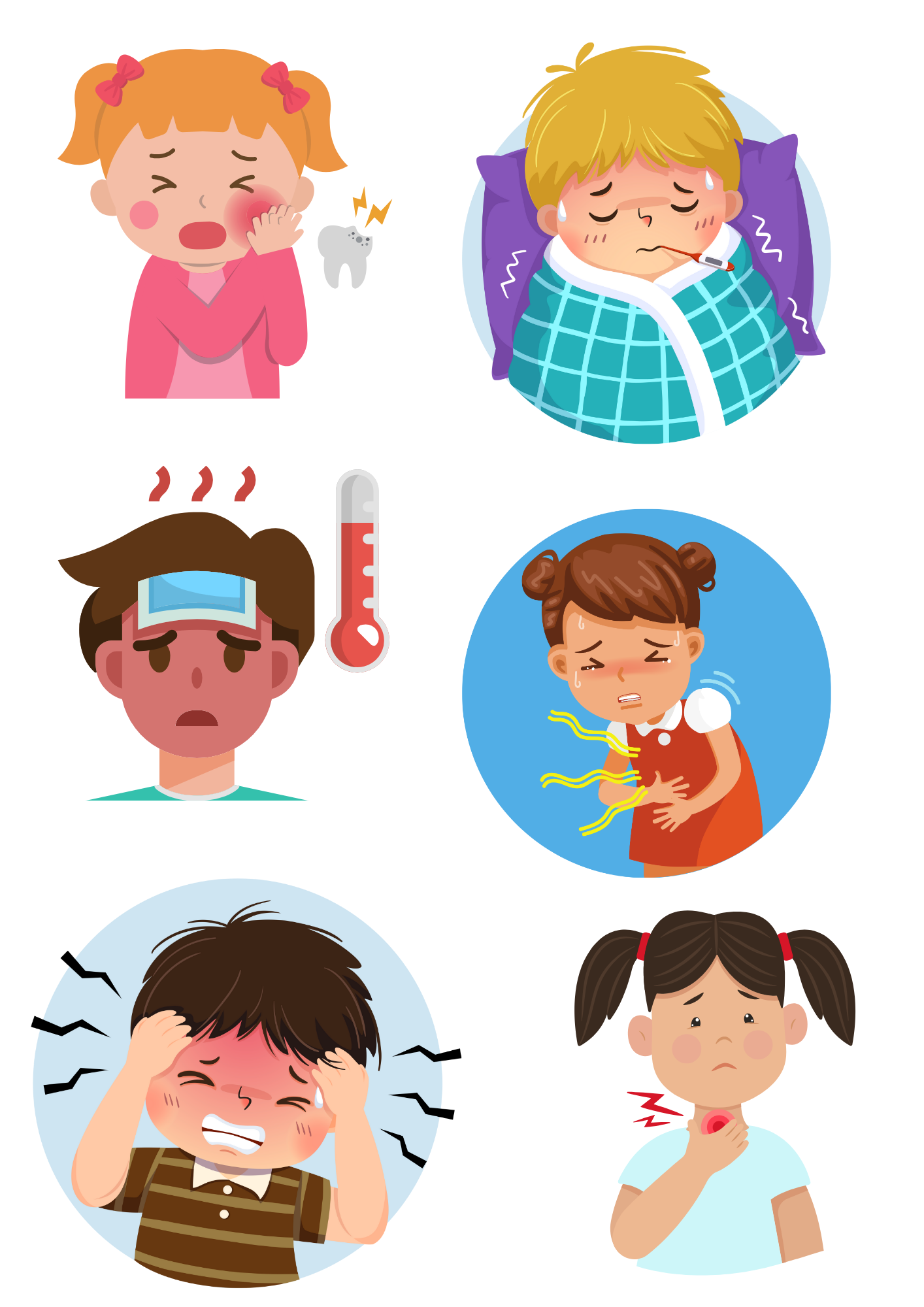 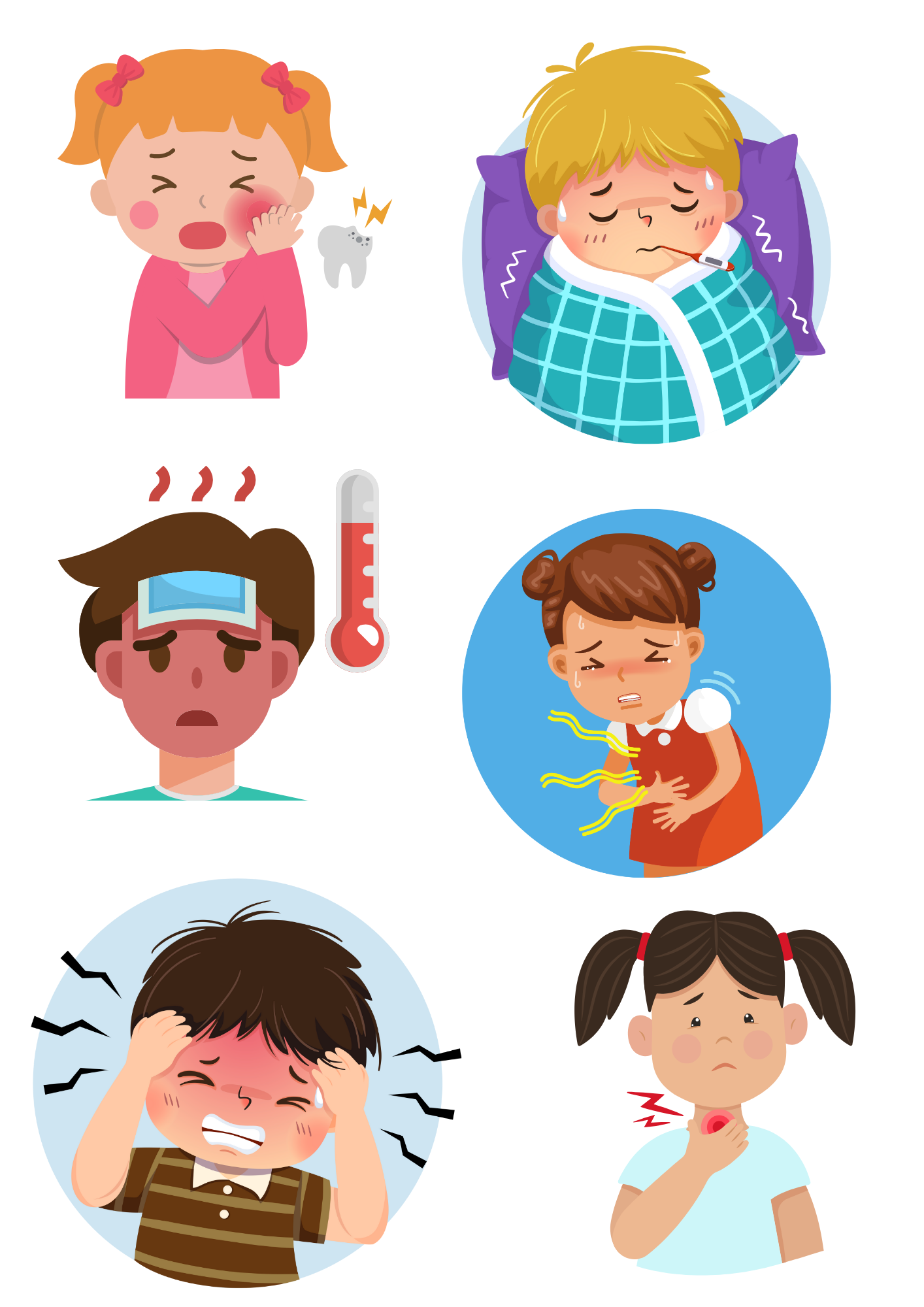 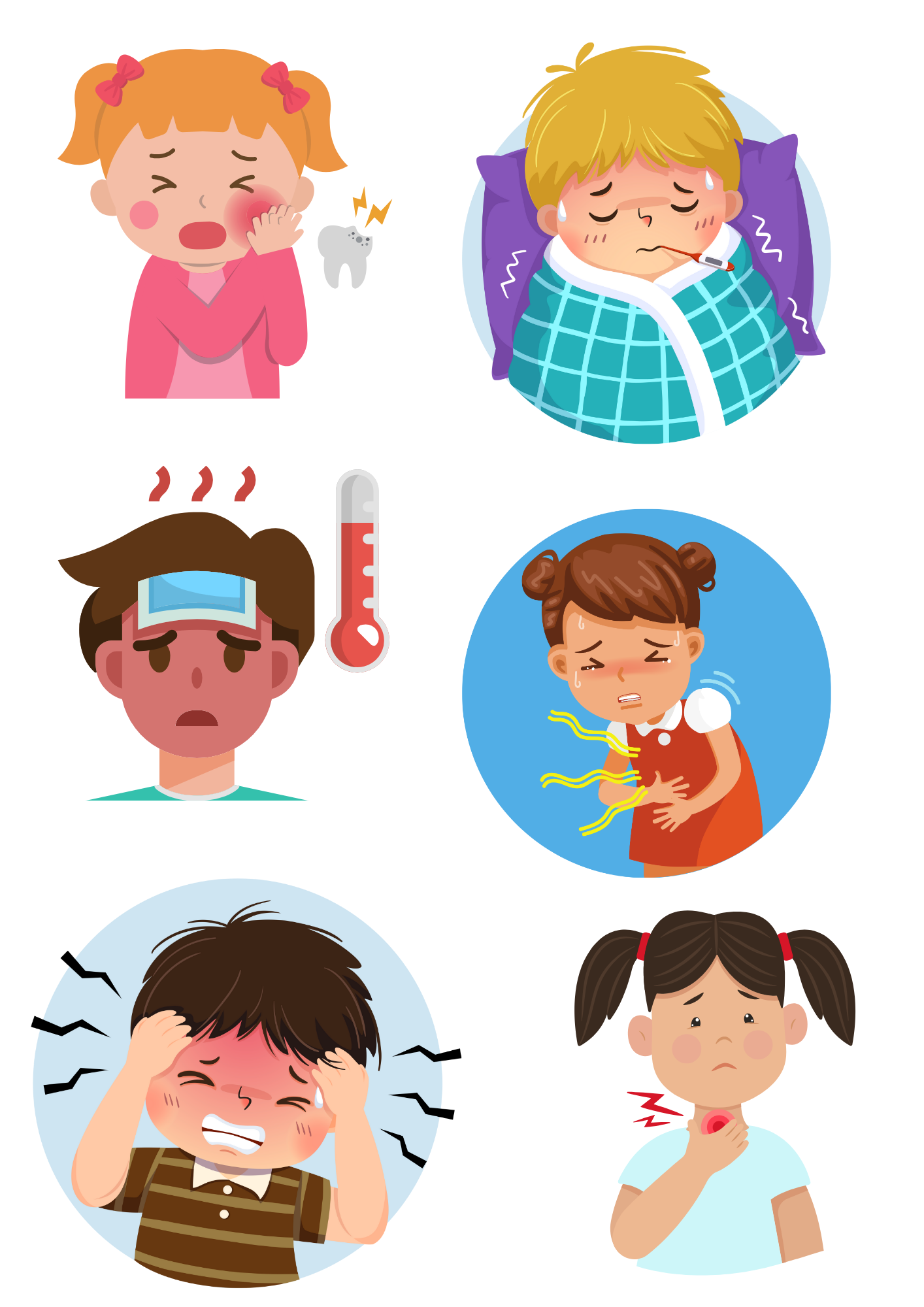 Drink warm _______
Take a _______
Stay at ______
water
rest
home
Answer
VOCABULARY – Words related to Illnesses
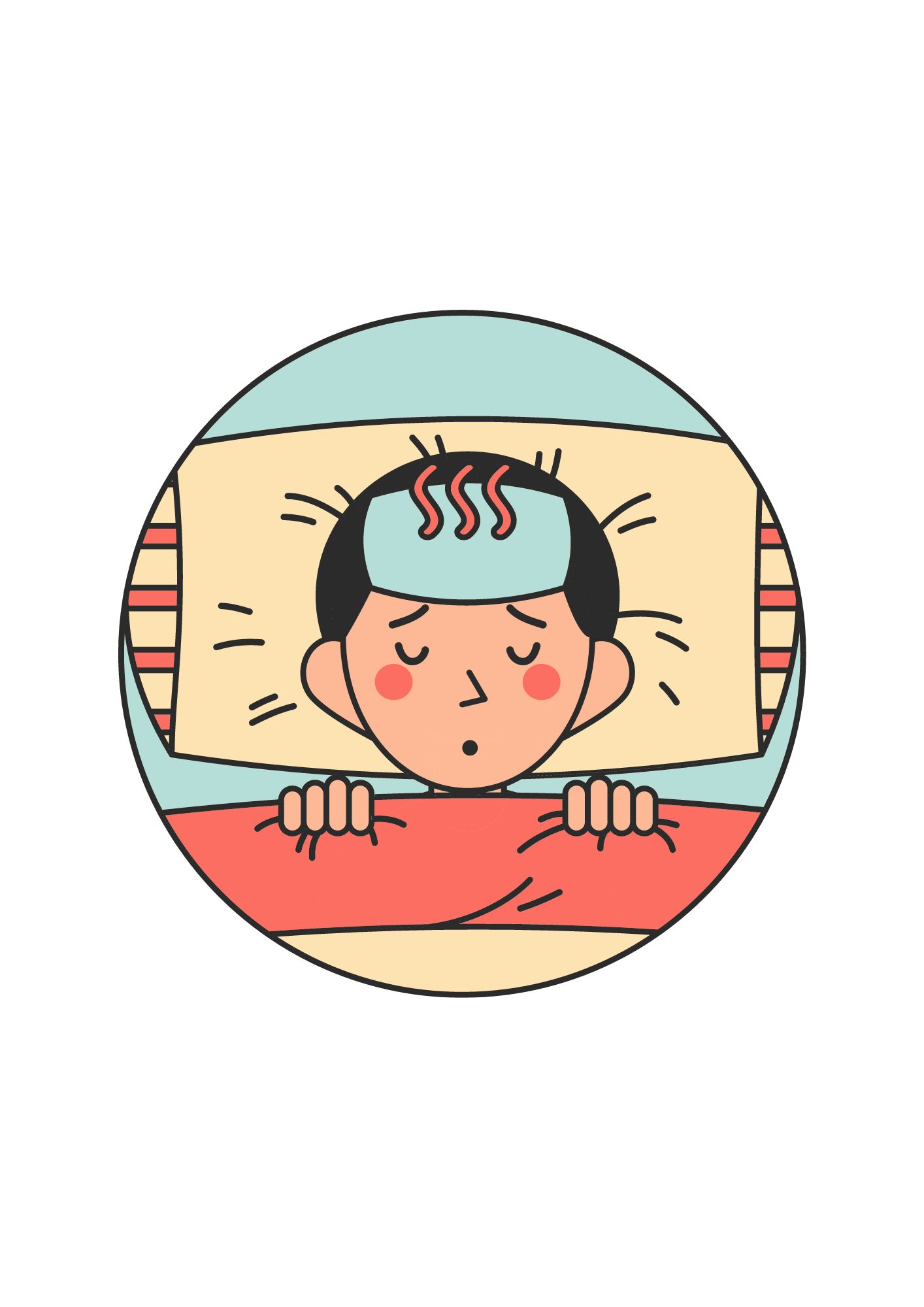 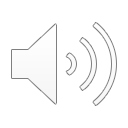 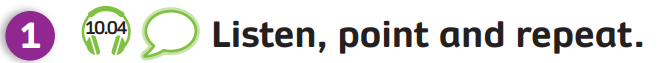 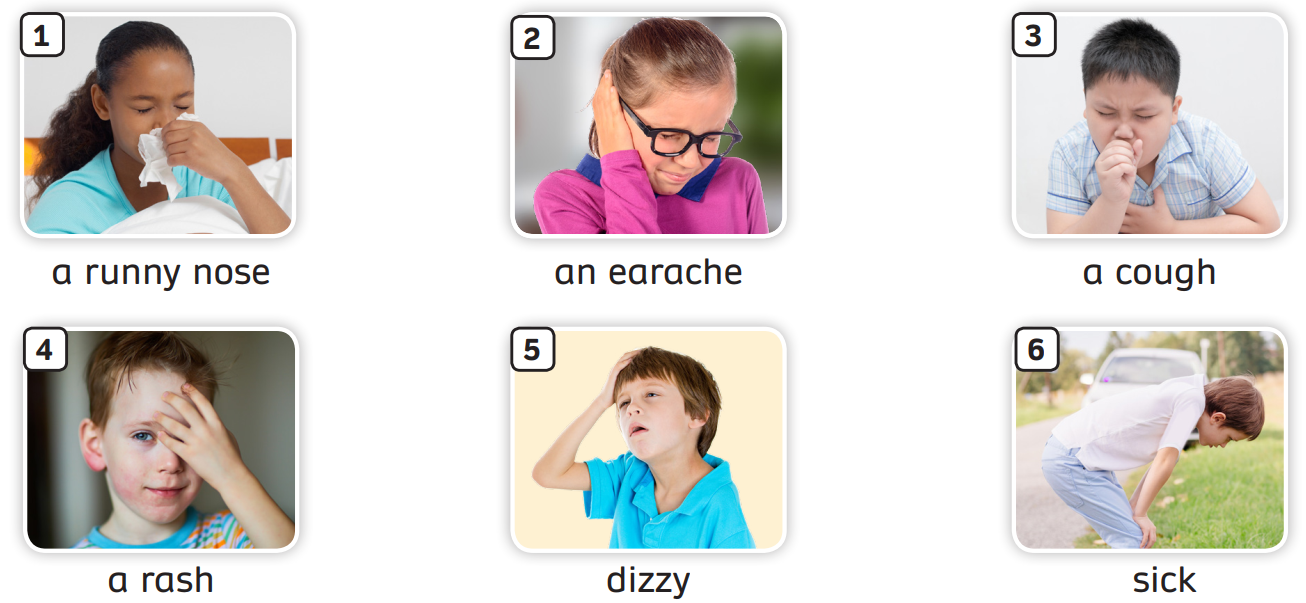 -  Have students look at the pictures, listen and repeat.
VOCABULARY – Words related to Illnesses
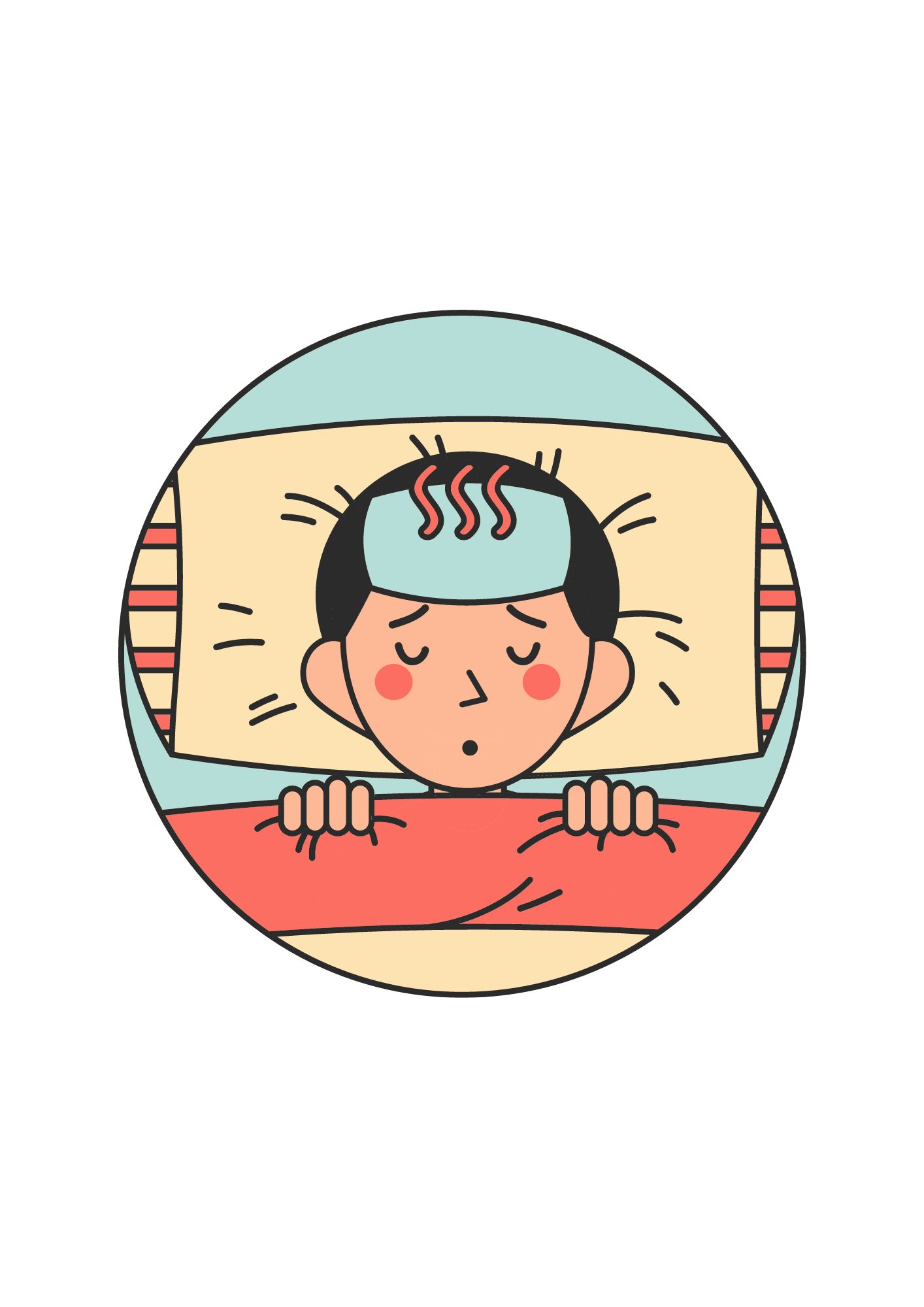 c
Let’s spell!
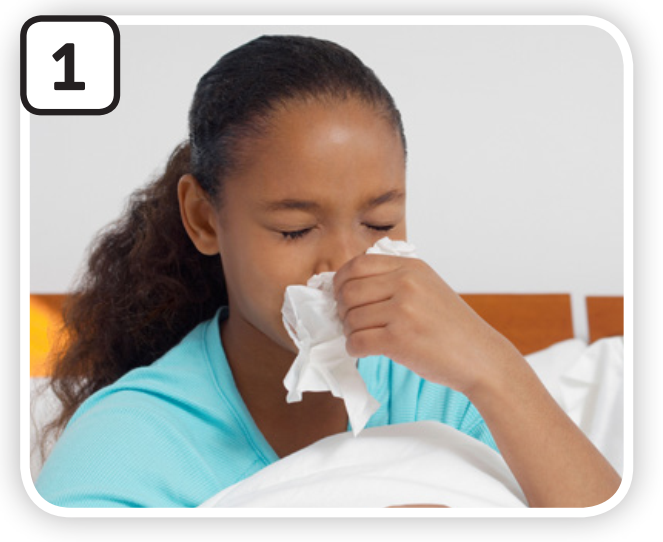 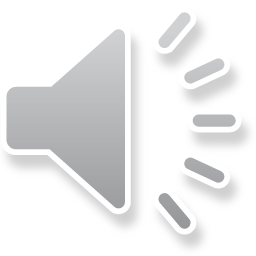 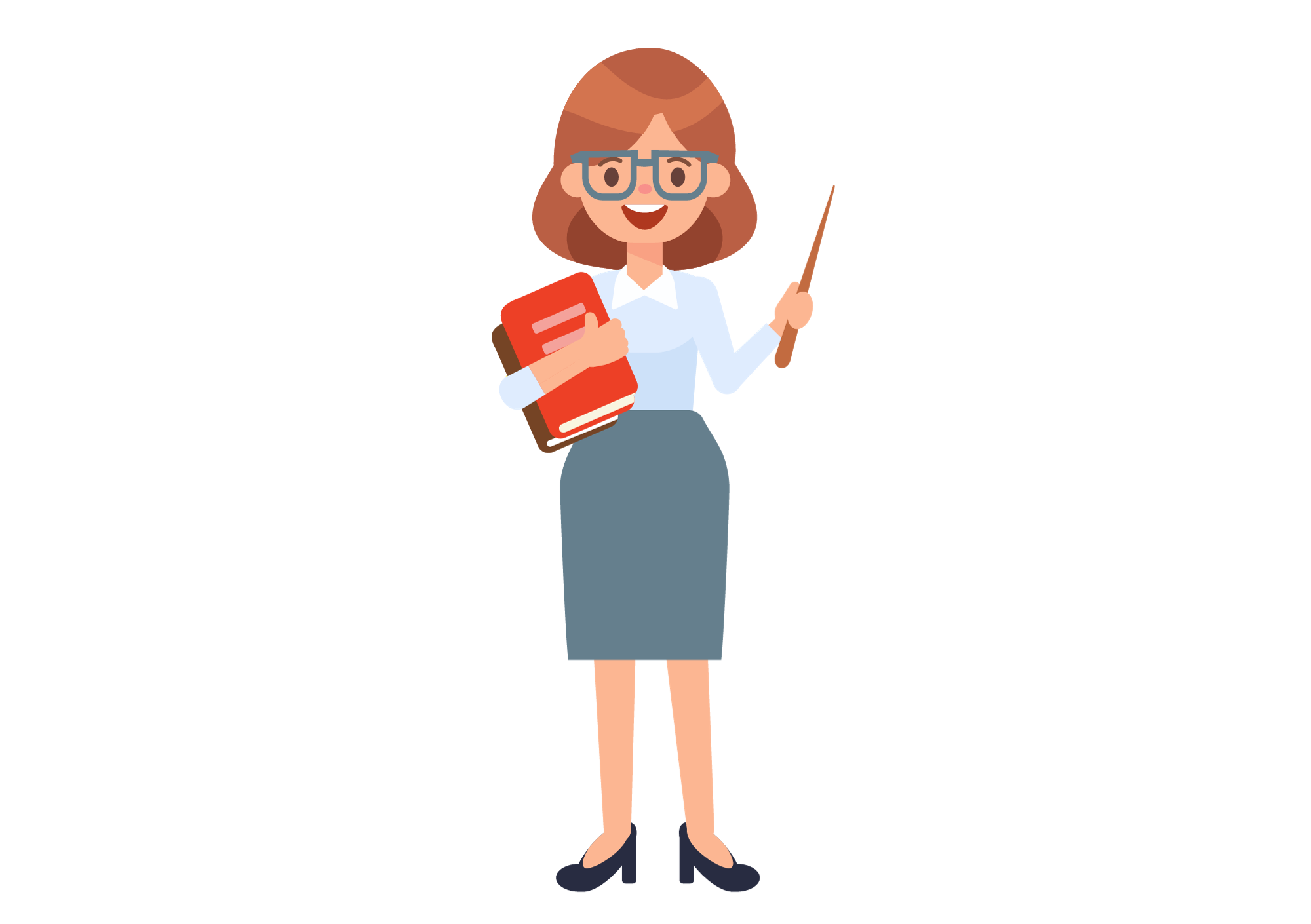 a runny nose
y
a
r
u
n
n
n
o
s
e
VOCABULARY – Words related to Illnesses
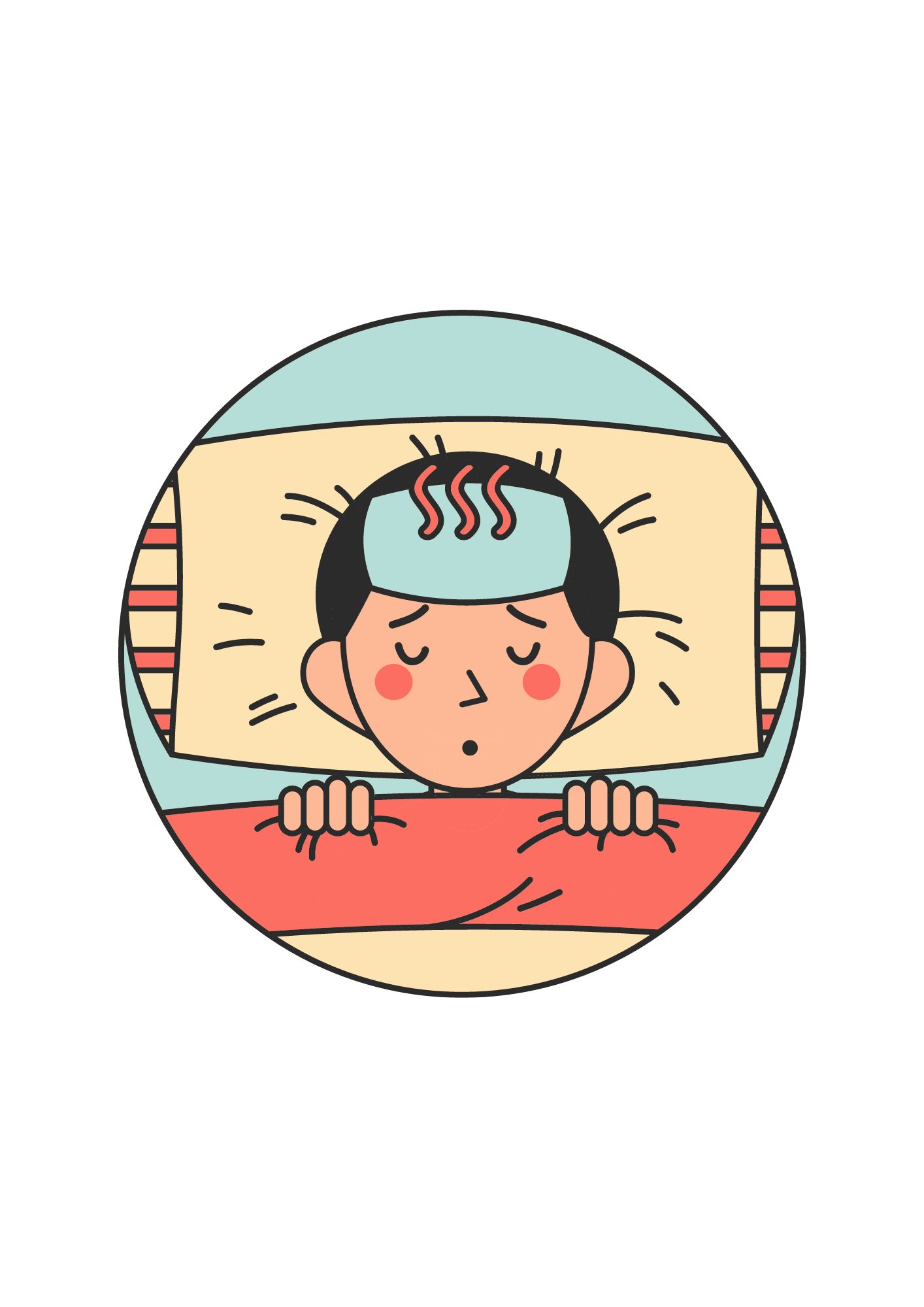 c
Let’s spell!
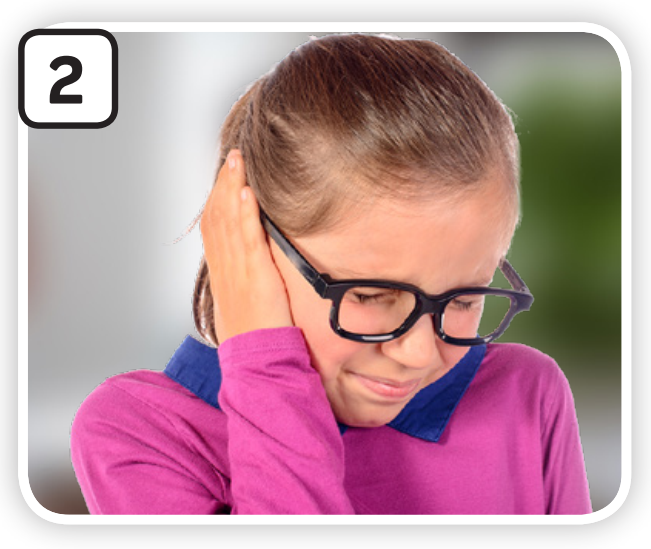 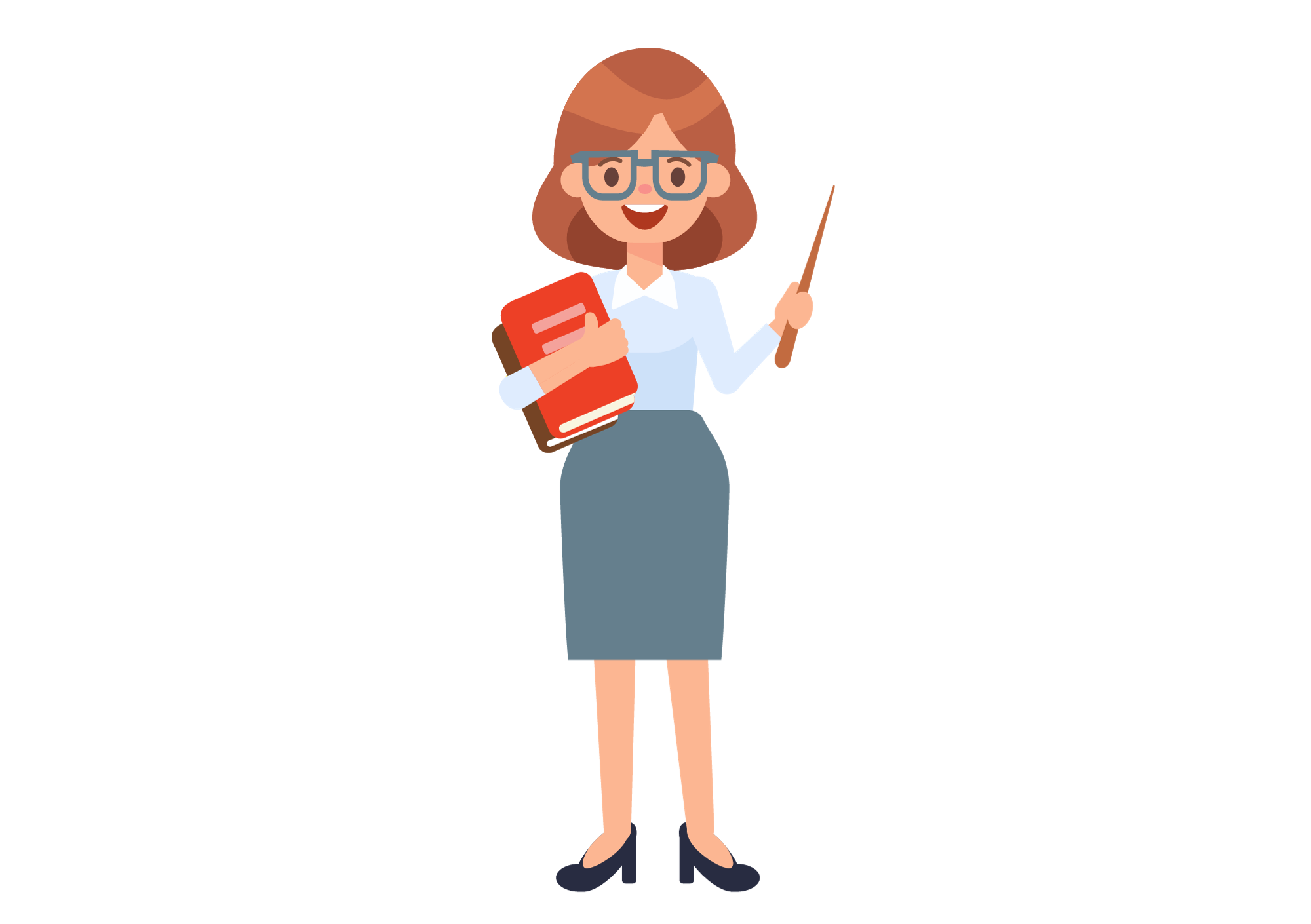 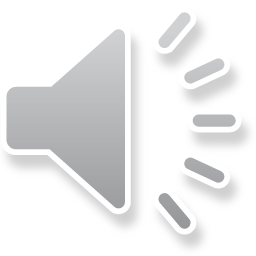 an earache
a
n
a
e
a
r
c
h
e
VOCABULARY – Words related to Illnesses
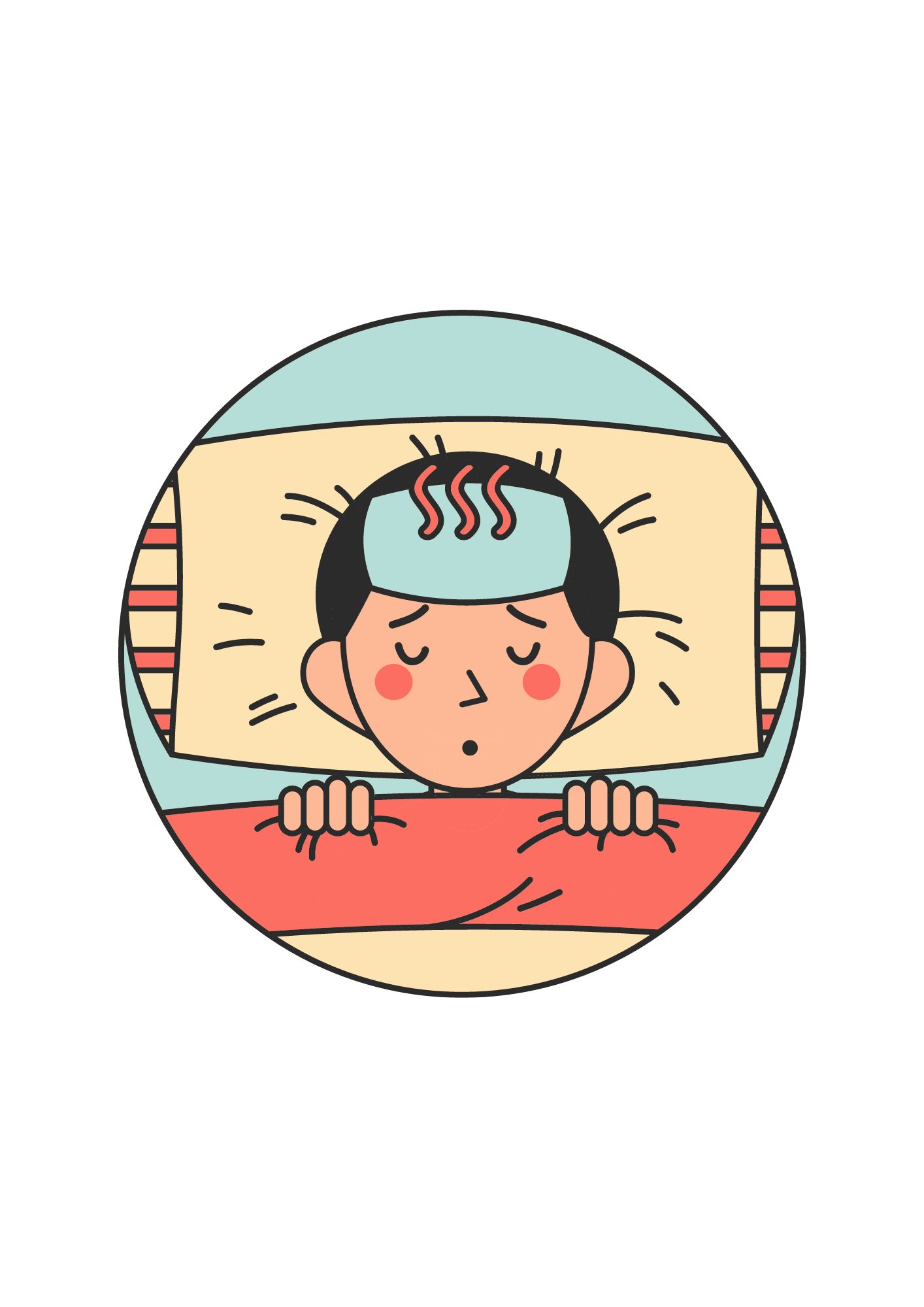 c
Let’s spell!
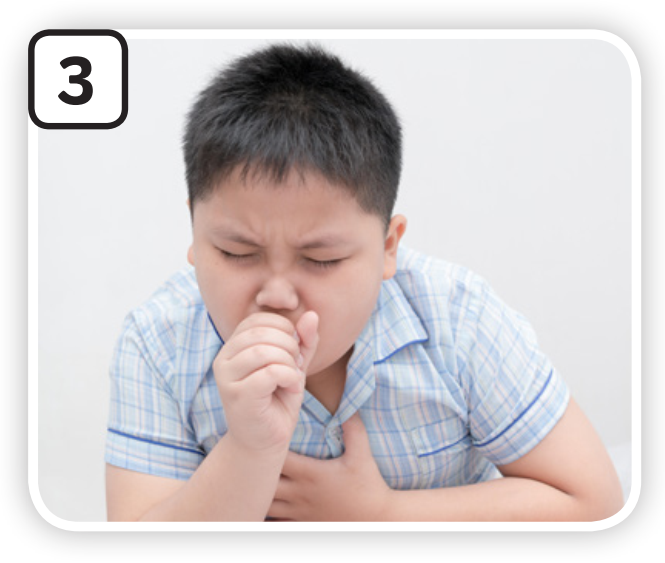 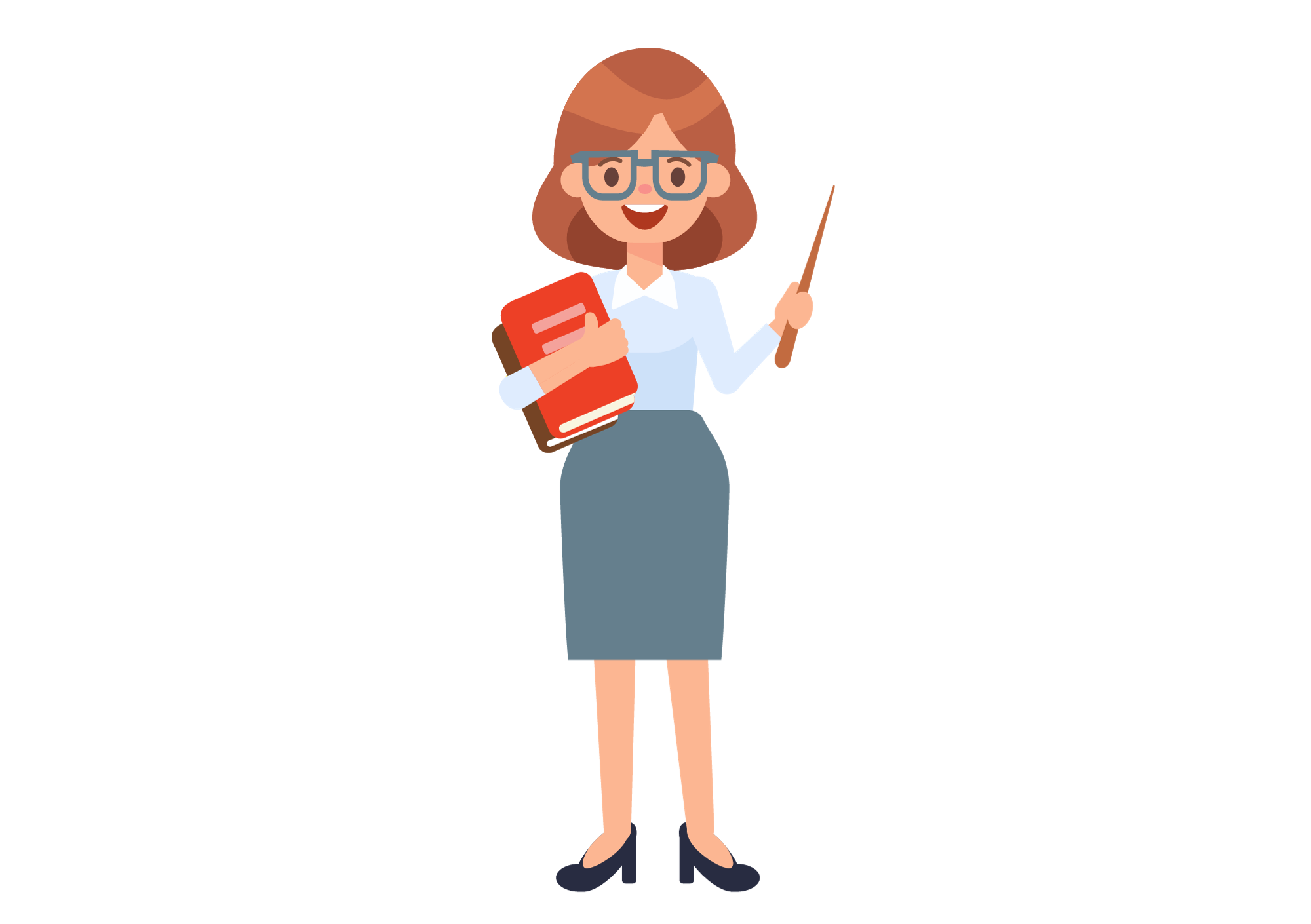 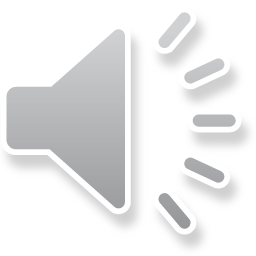 a cough
g
c
o
u
a
h
VOCABULARY – Words related to Illnesses
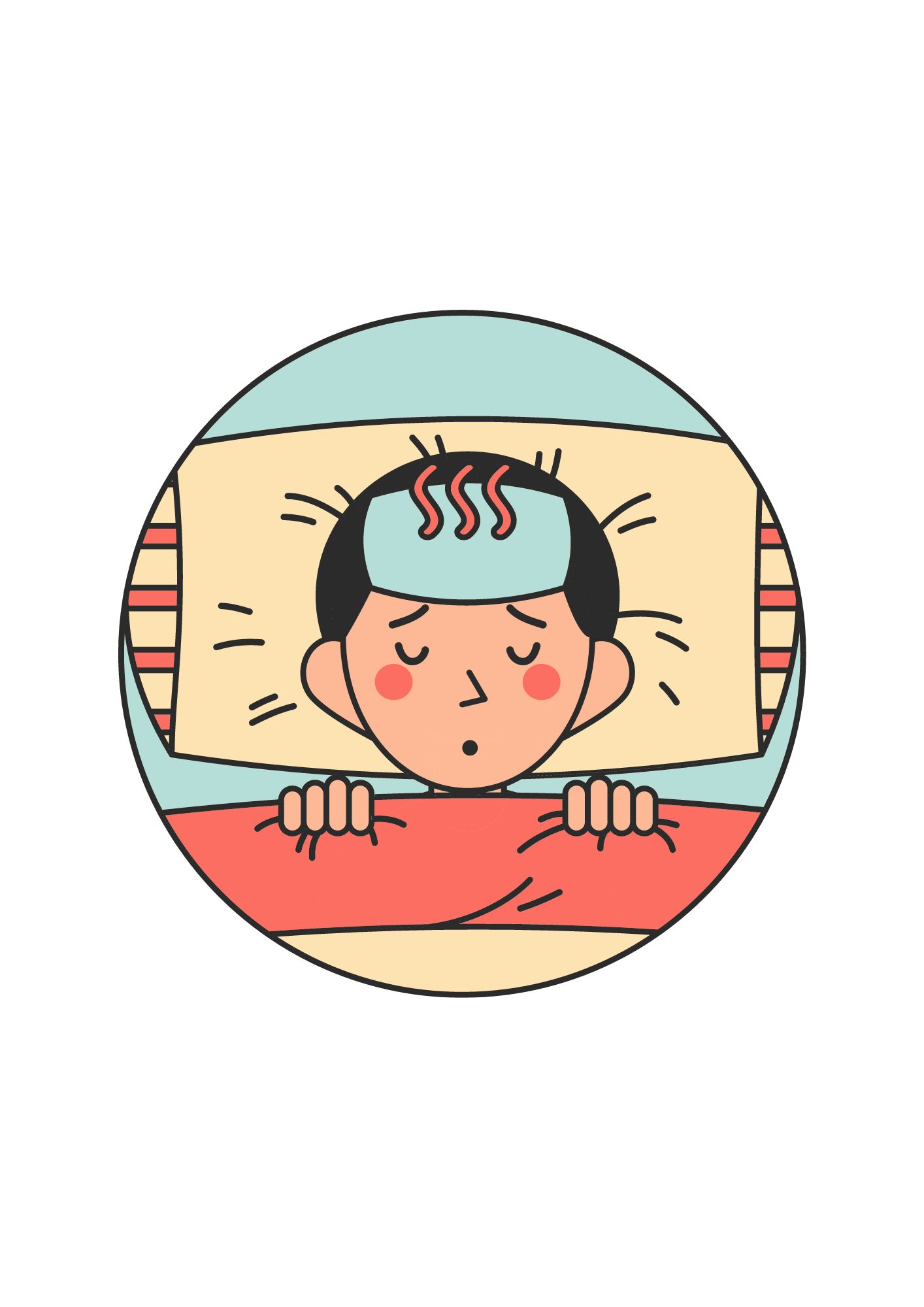 c
Let’s spell!
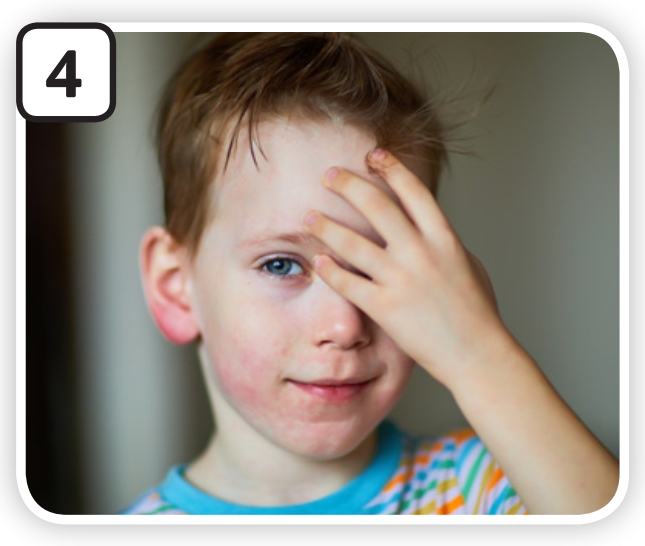 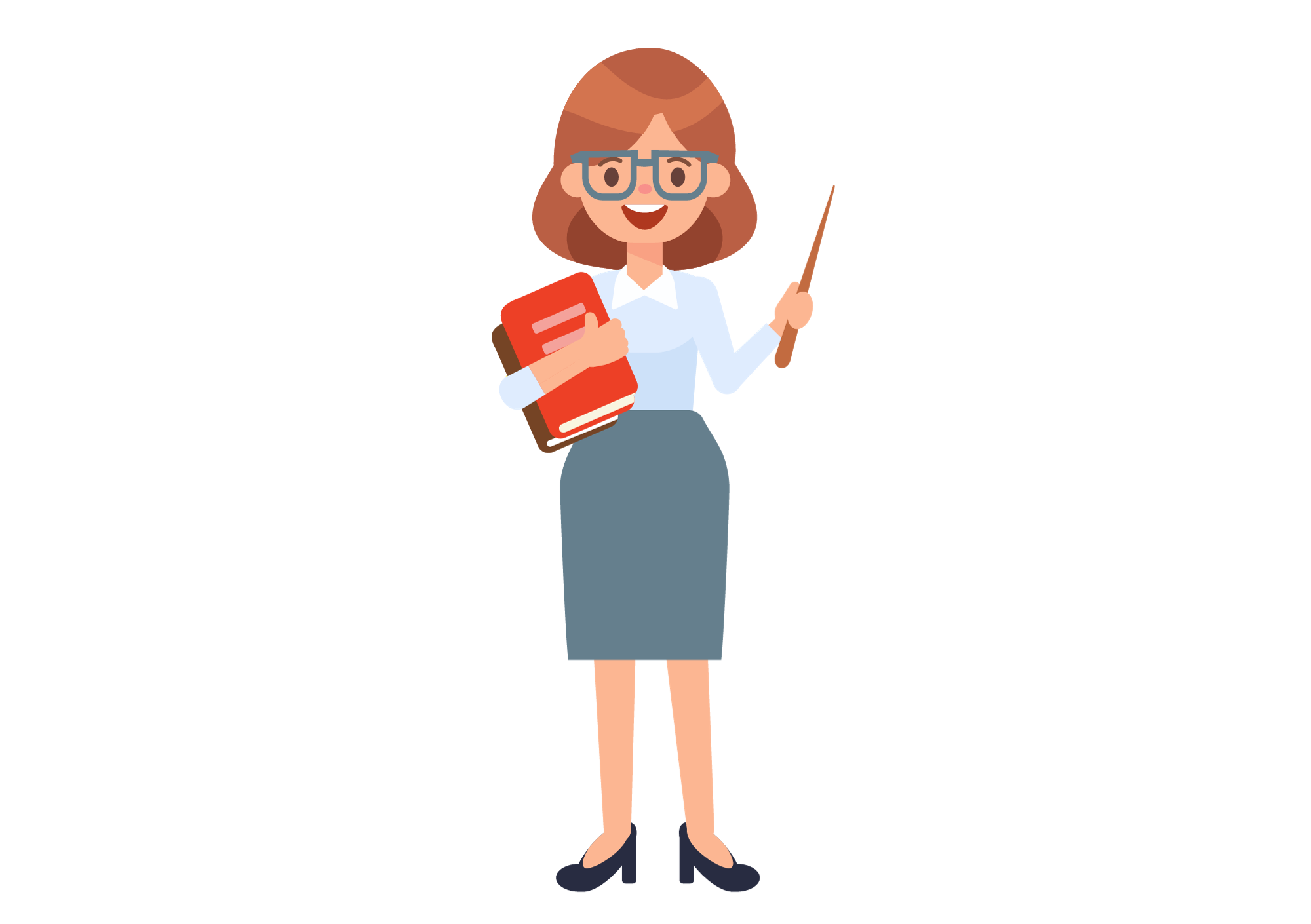 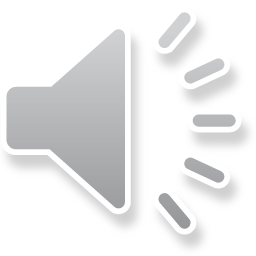 a rash
s
a
r
a
h
VOCABULARY – Words related to Illnesses
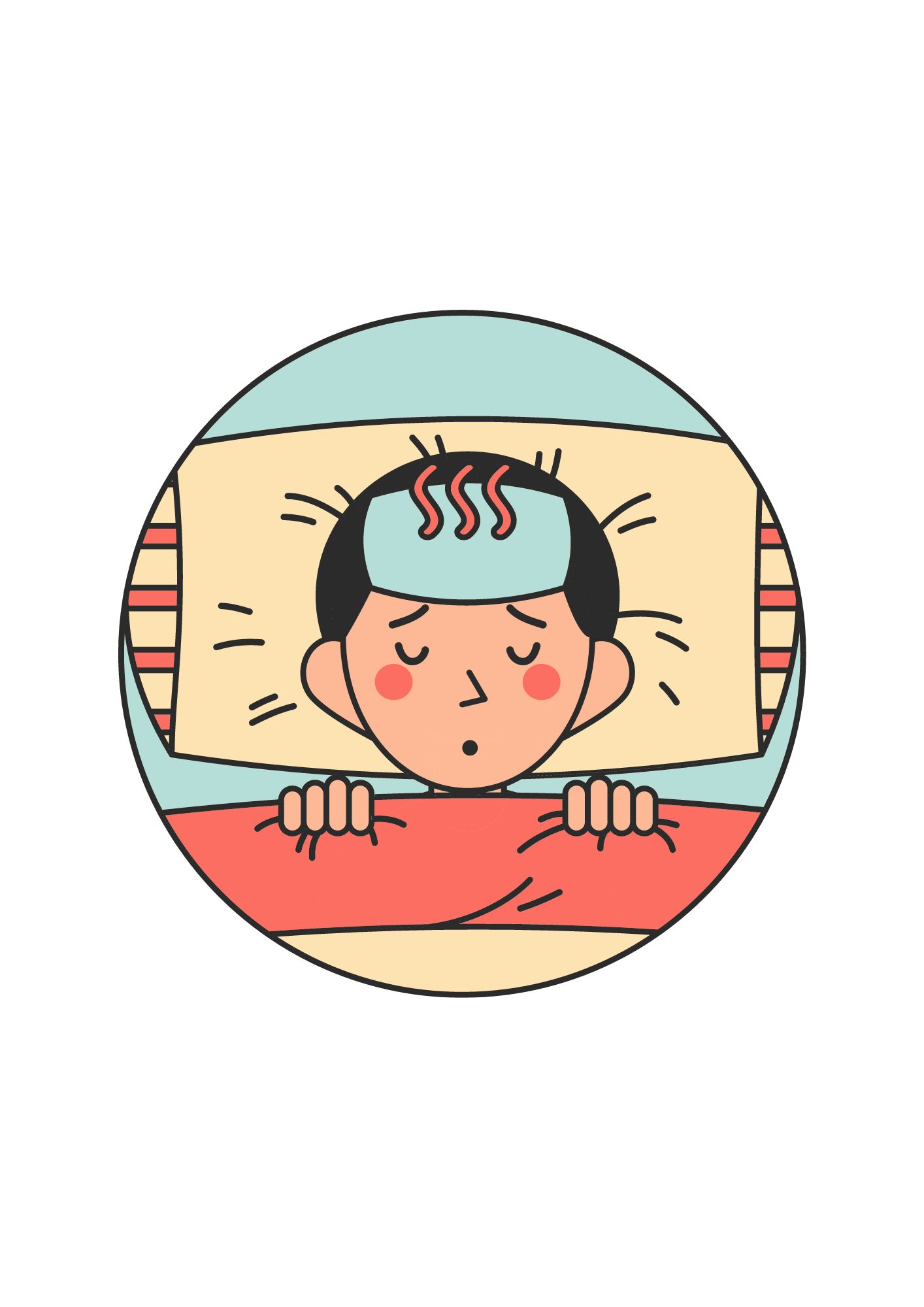 Let’s spell!
c
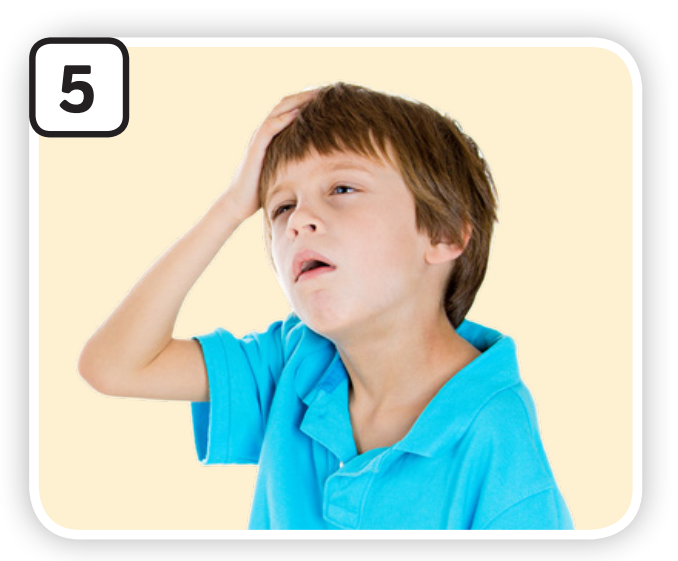 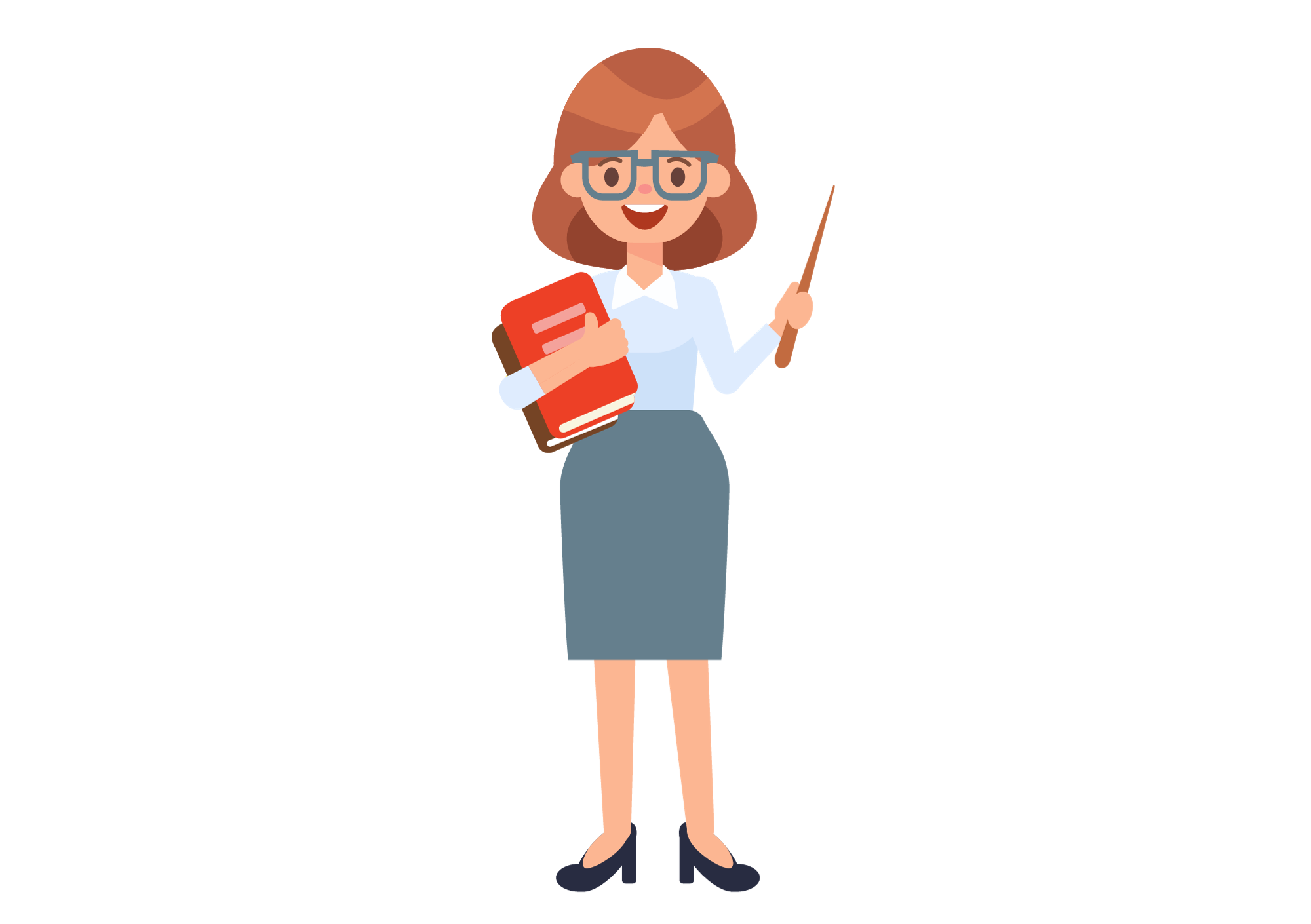 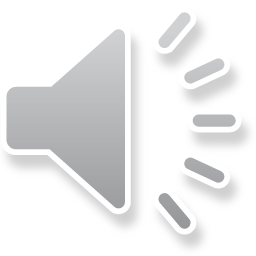 dizzy
z
d
i
z
y
VOCABULARY – Words related to Illnesses
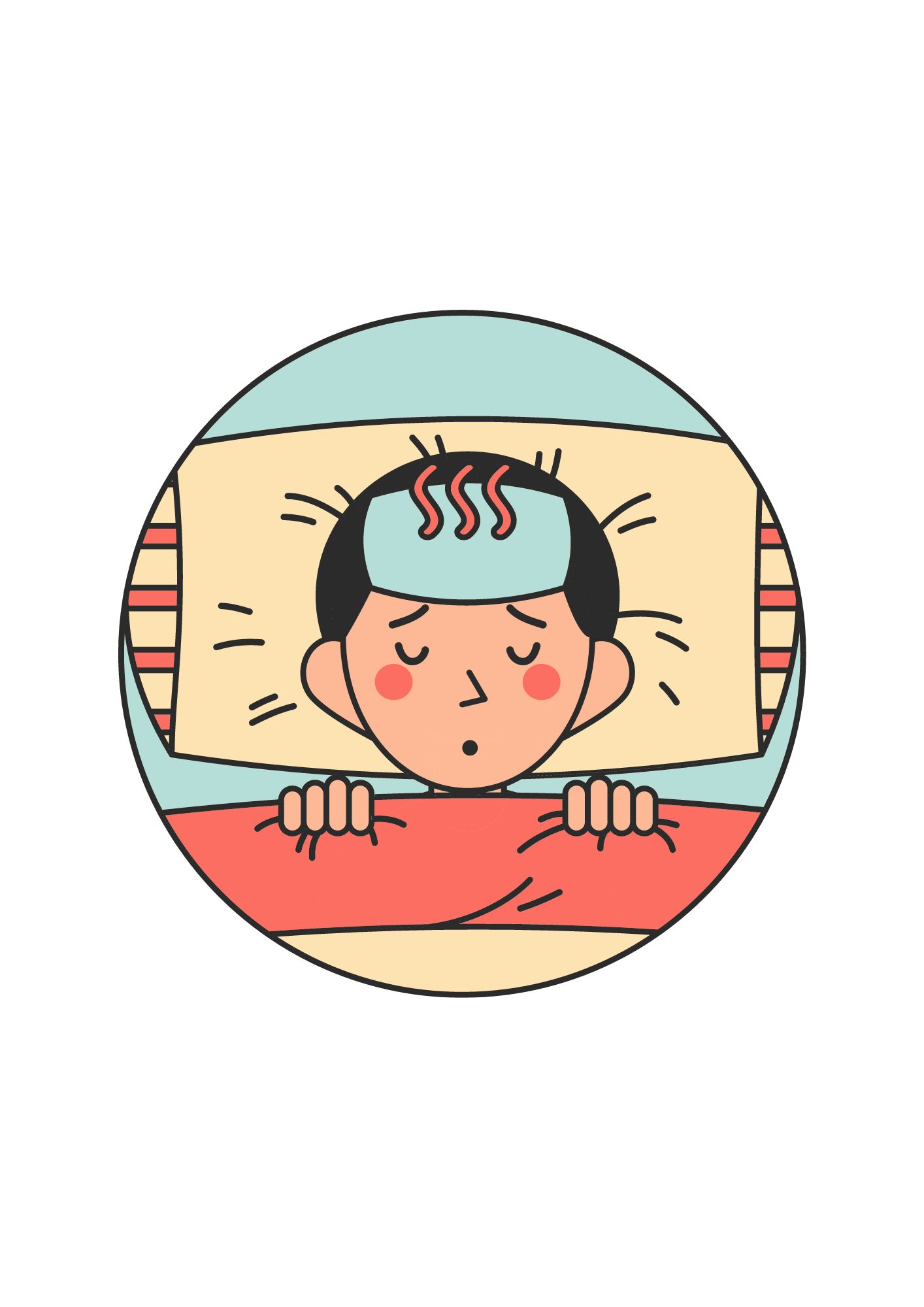 Let’s spell!
c
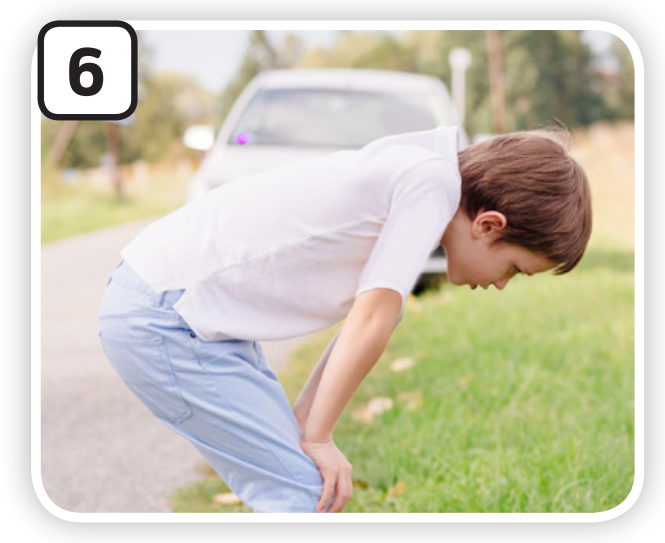 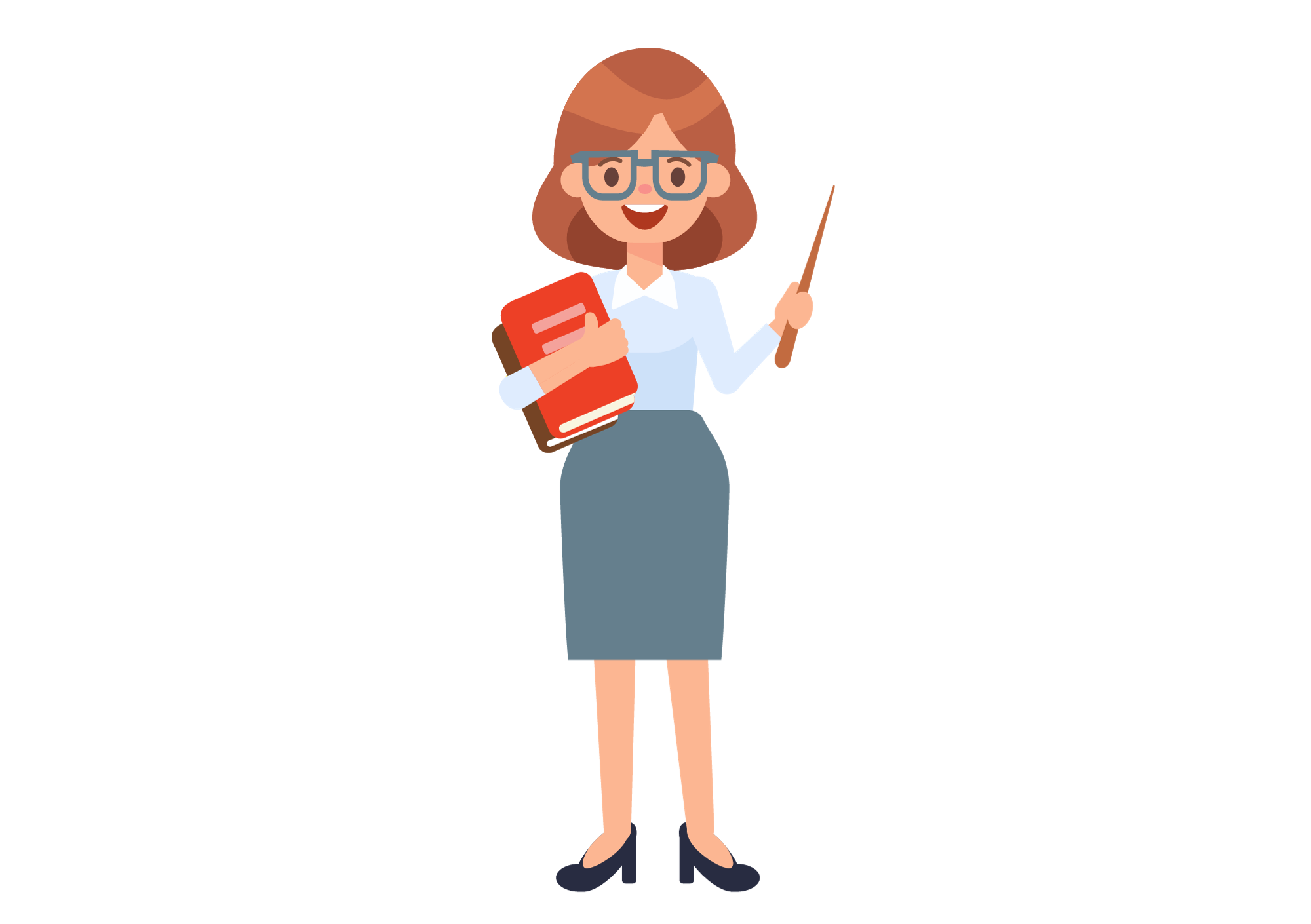 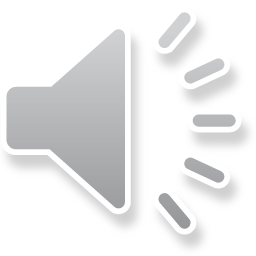 sick
s
i
c
k
VOCABULARY – Words related to Illnesses
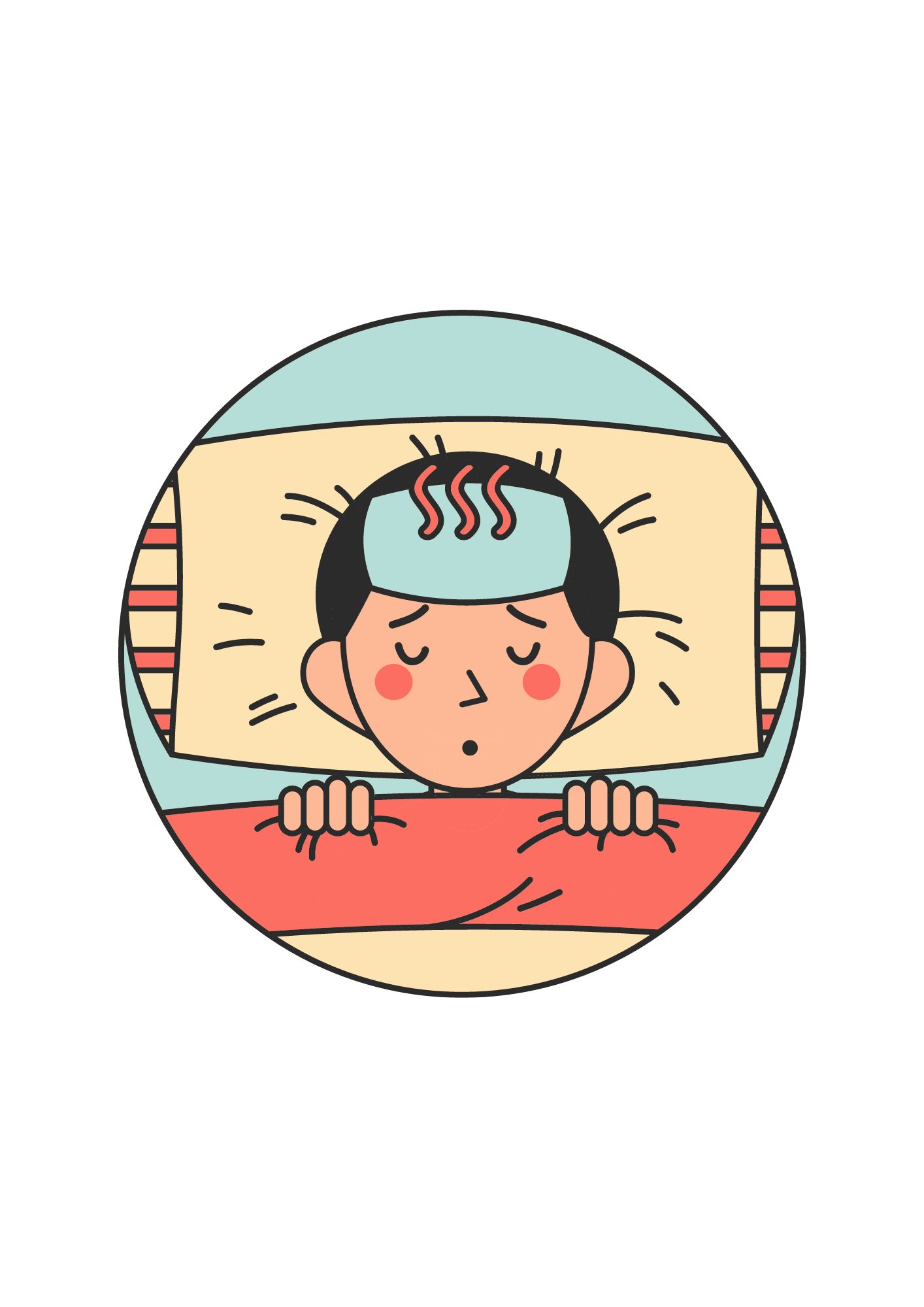 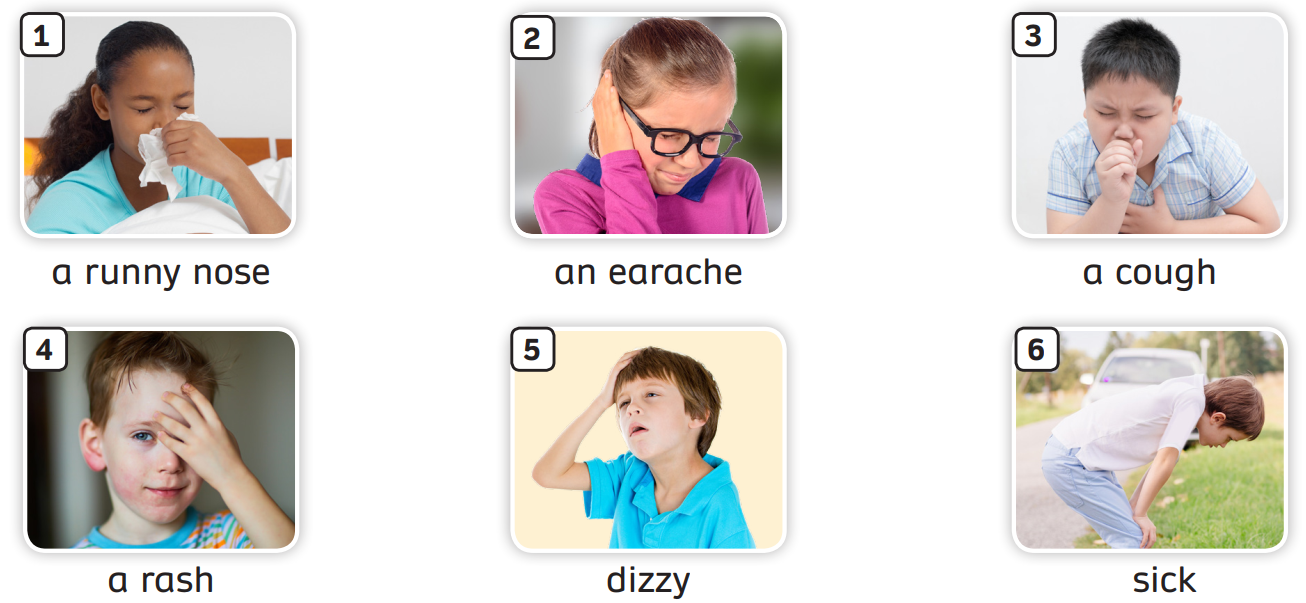 The teacher asks students to review all the words.
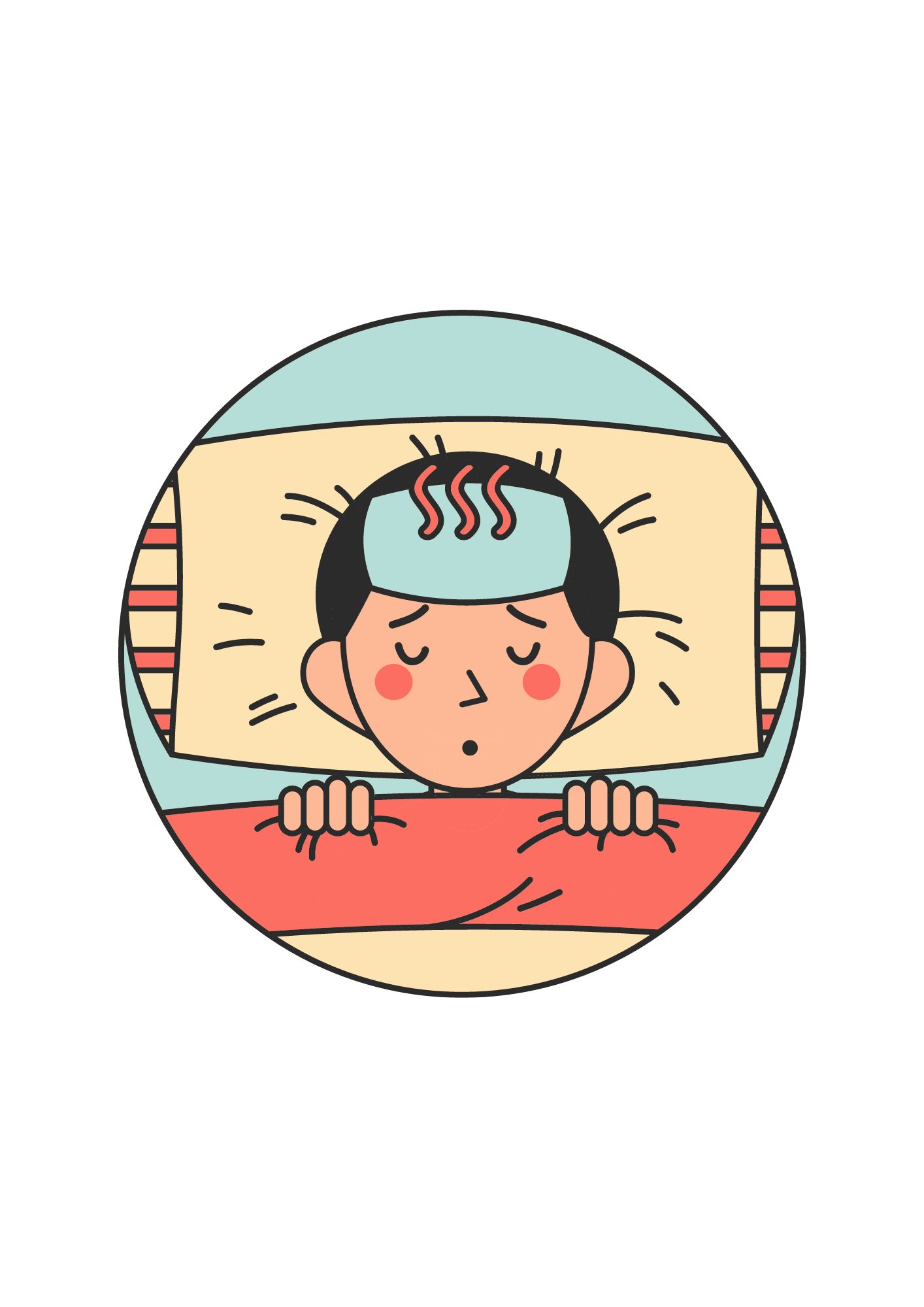 VOCABULARY – Words related to Illnesses
Activity: Mix-up Letters
Divide the class into groups of four. Each team prepares a mini-board.
Students take turns to play the game.
Tell students to listen to the spelling.
Write the correct number on the board.
The faster team with the correct answer need to spell and say the word ( b-u-s-y busy) 
The faster students with the correct answer can get 2 points for their team.
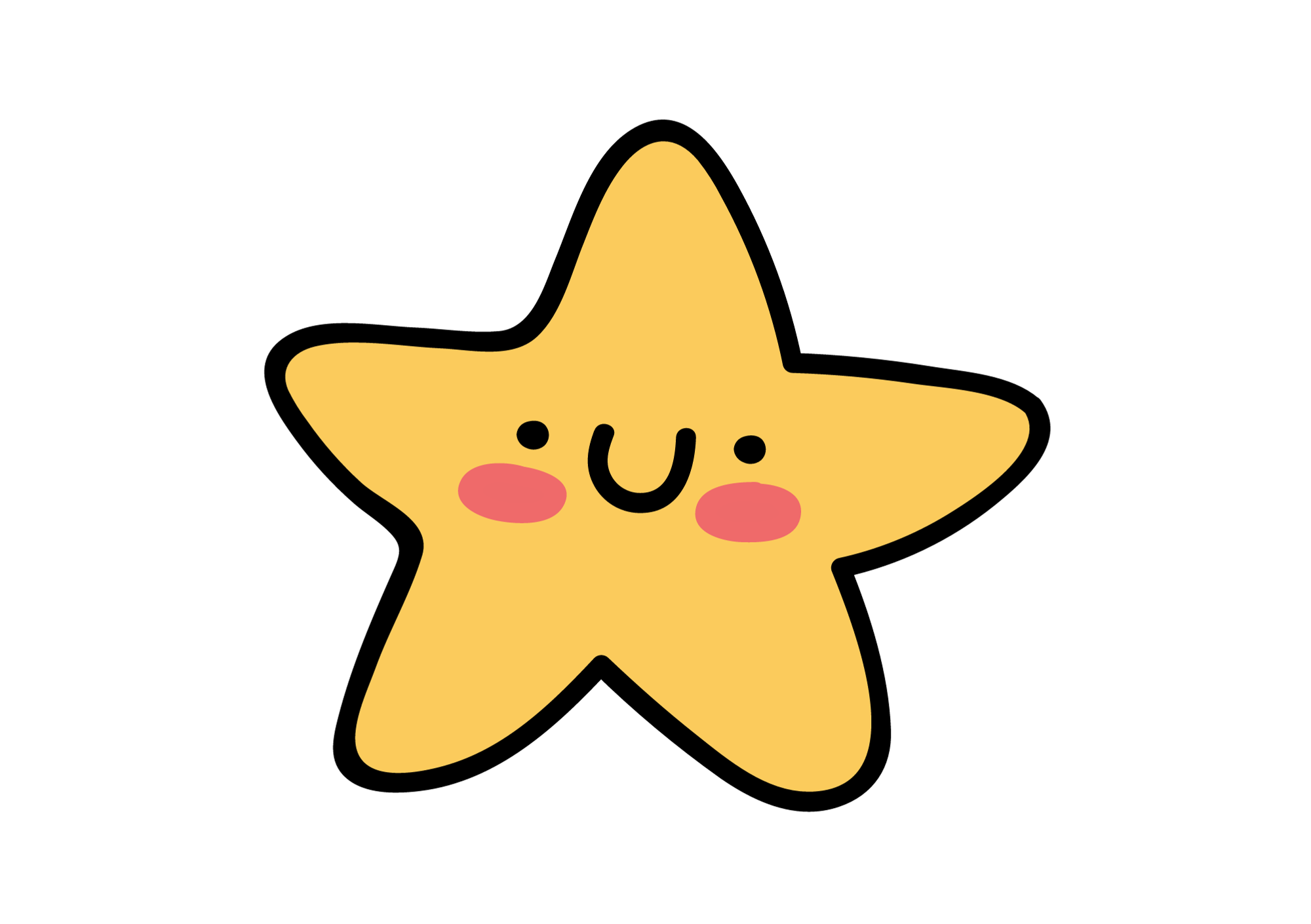 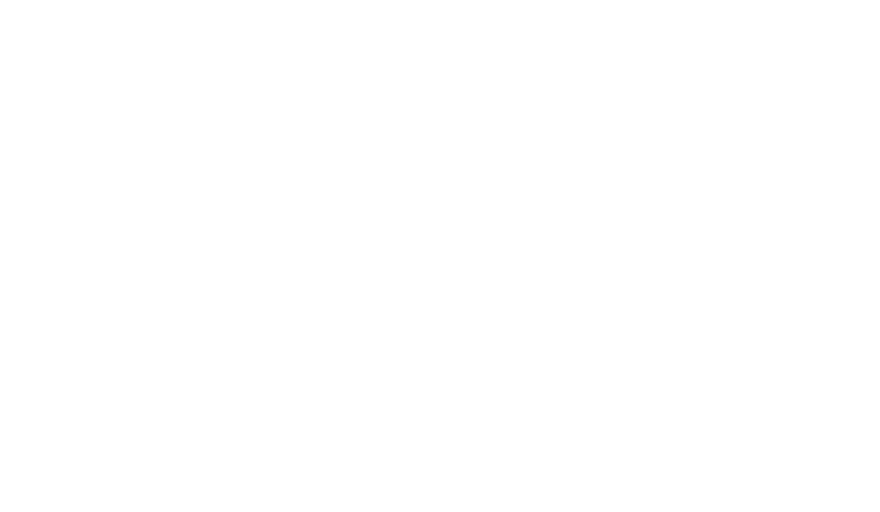 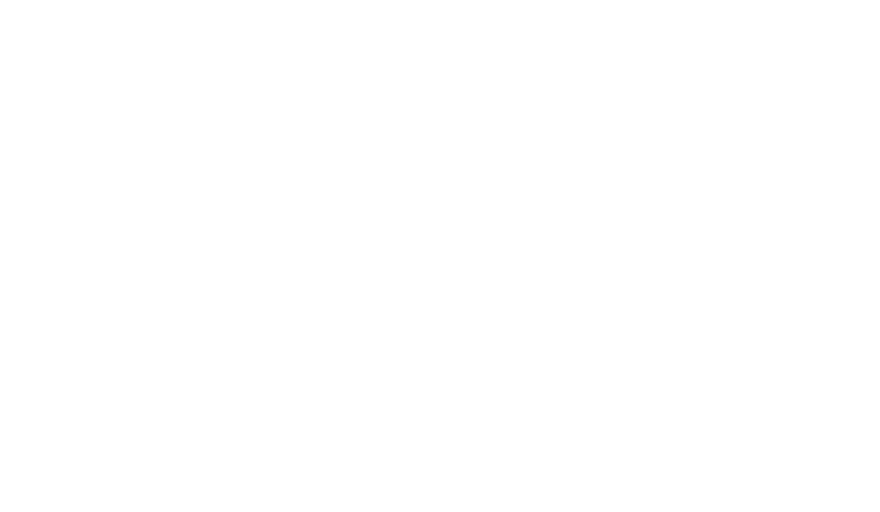 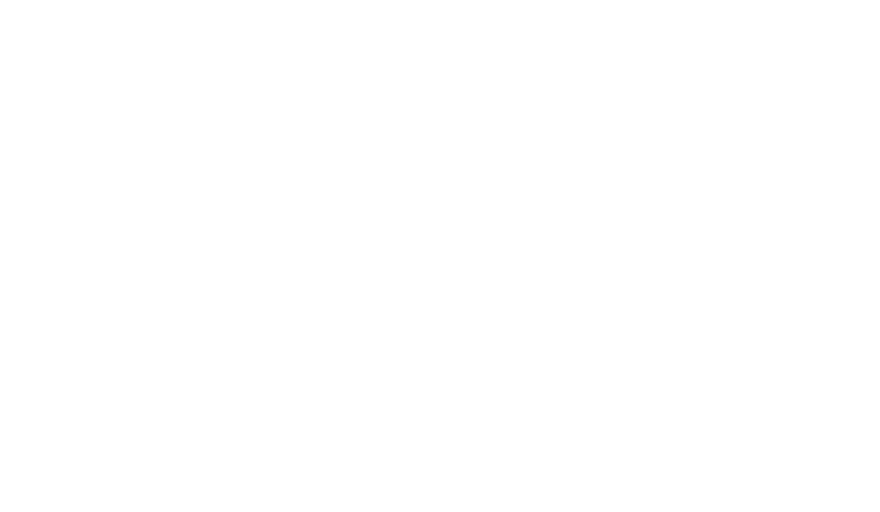 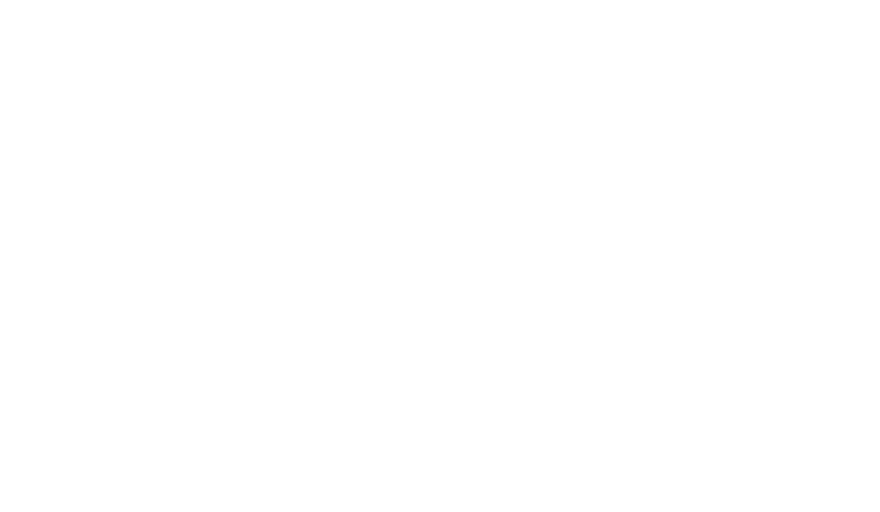 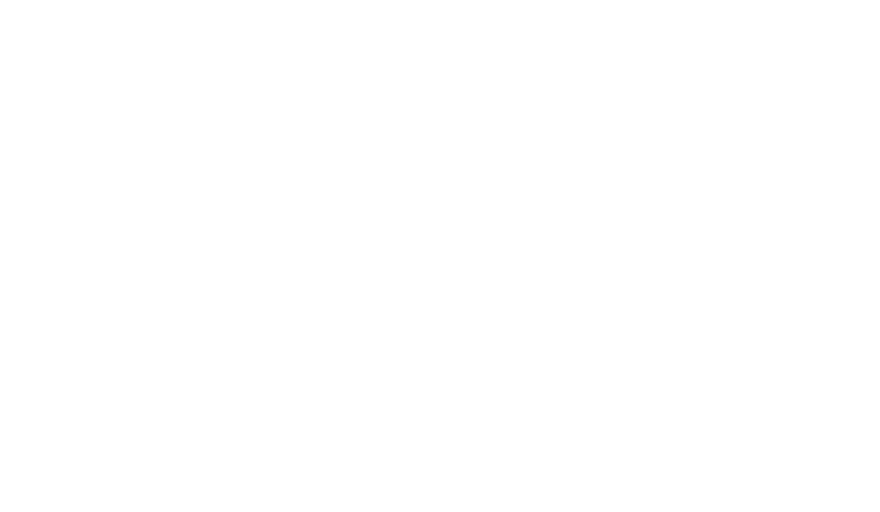 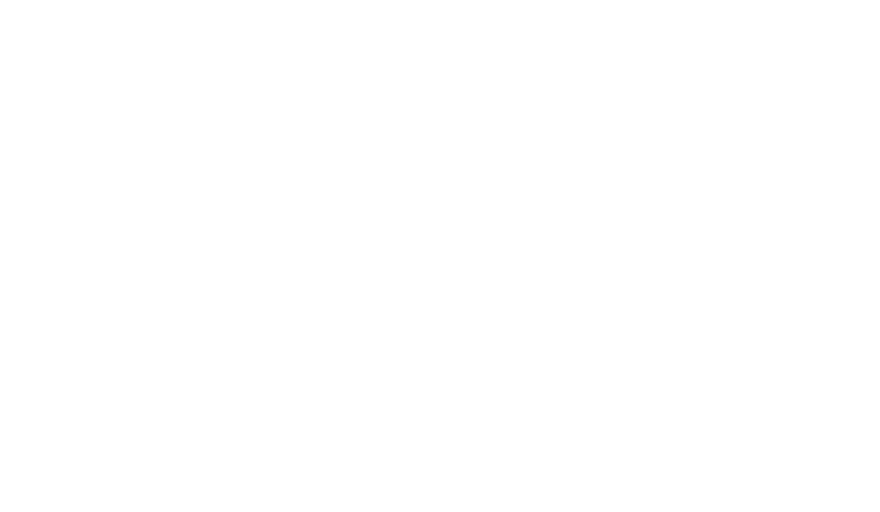 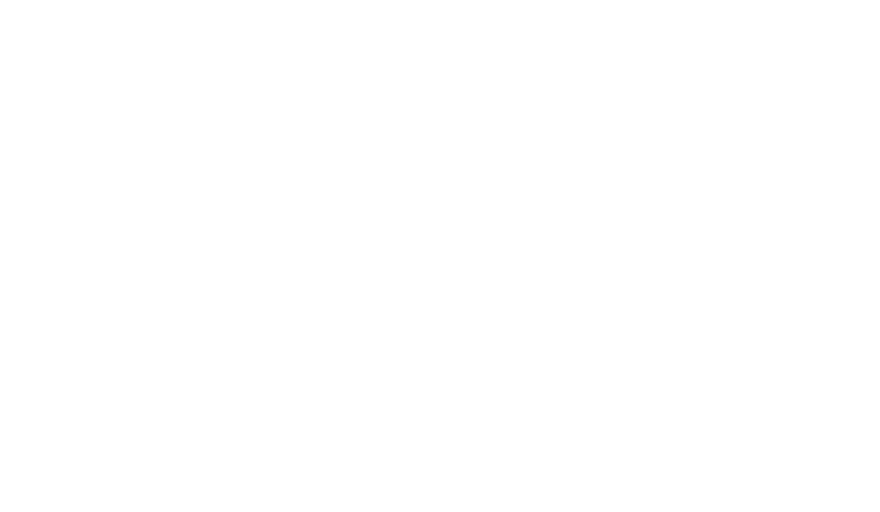 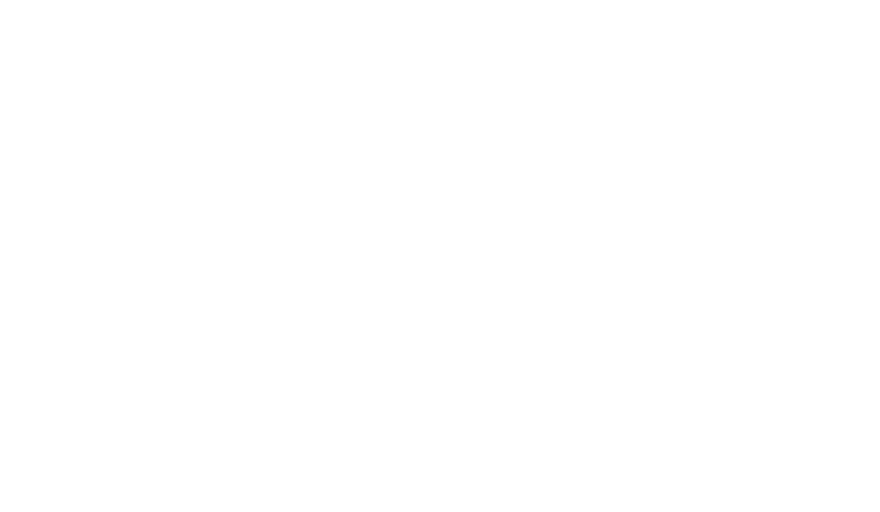 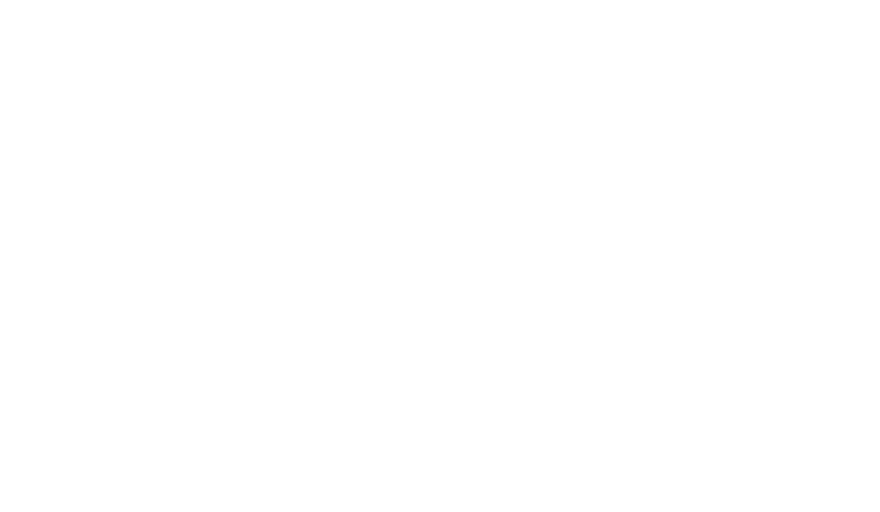 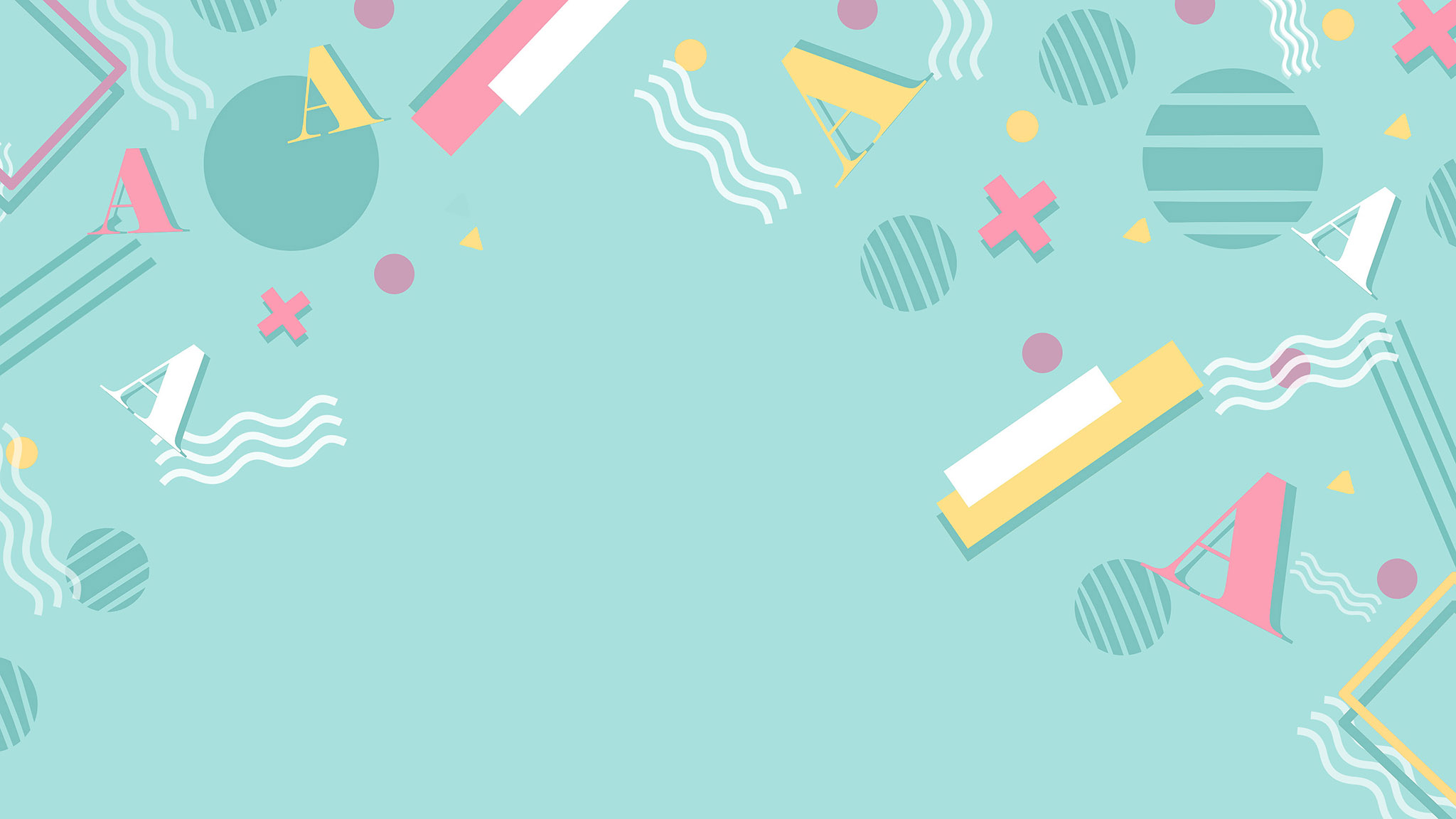 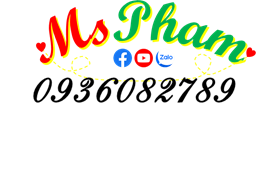 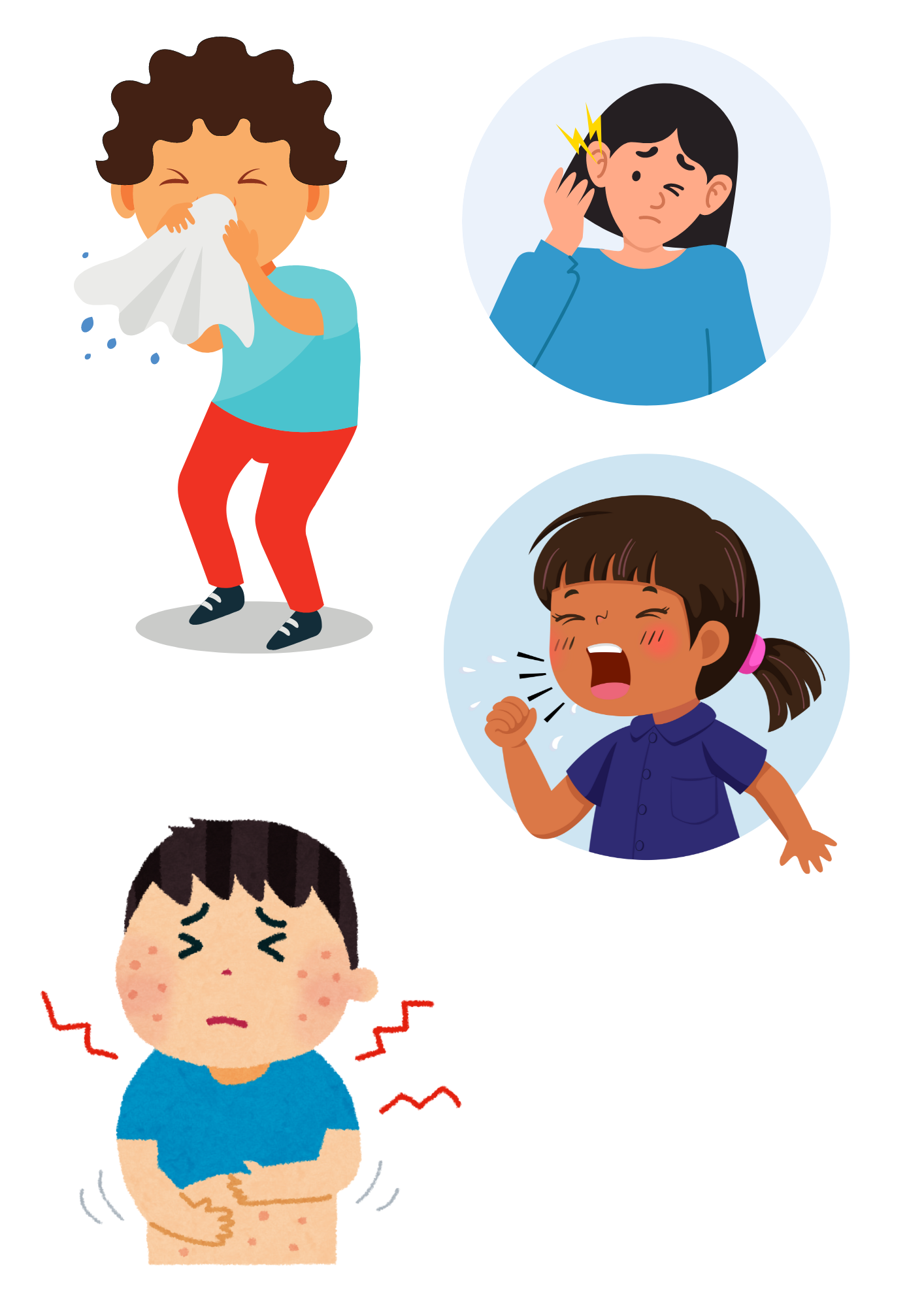 a cghou
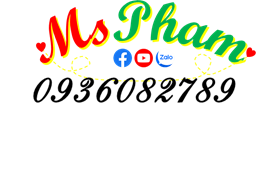 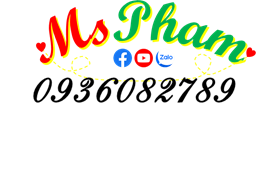 Check
a cough
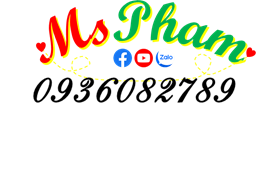 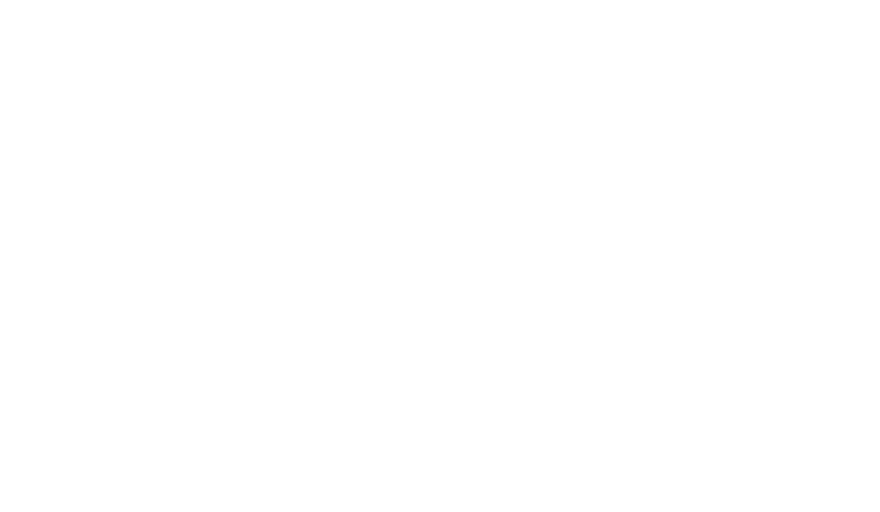 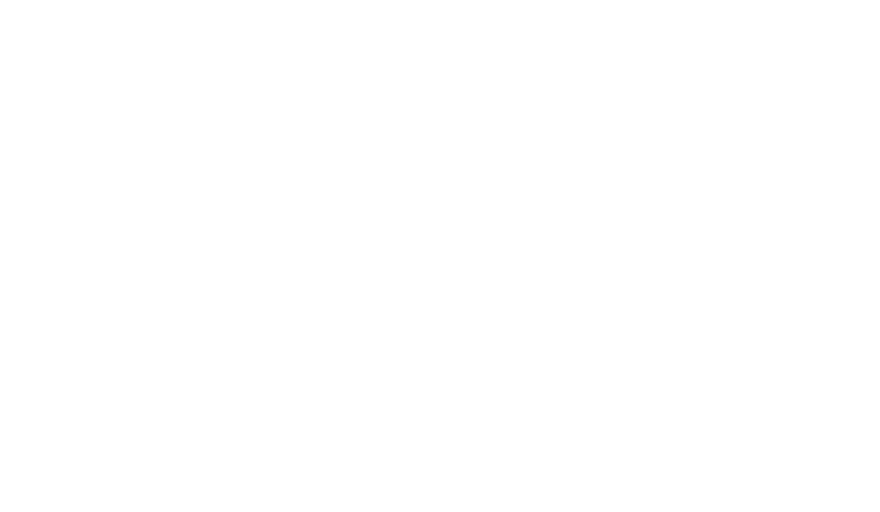 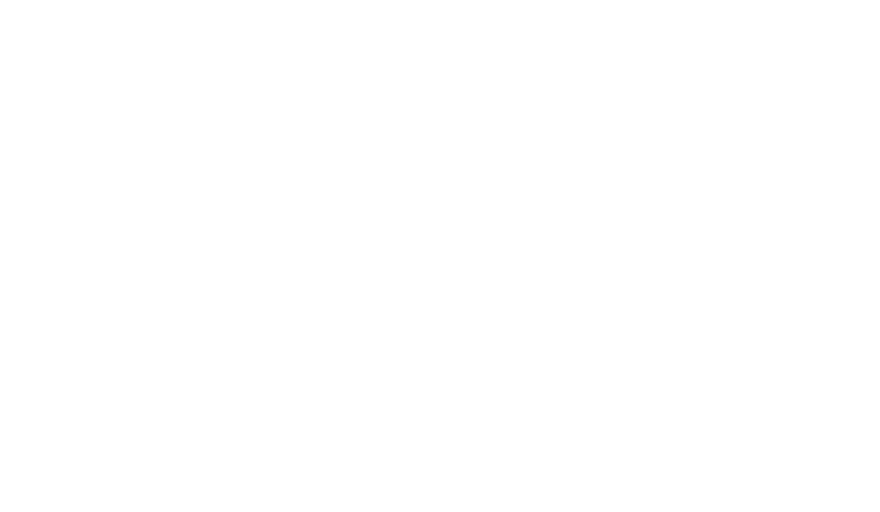 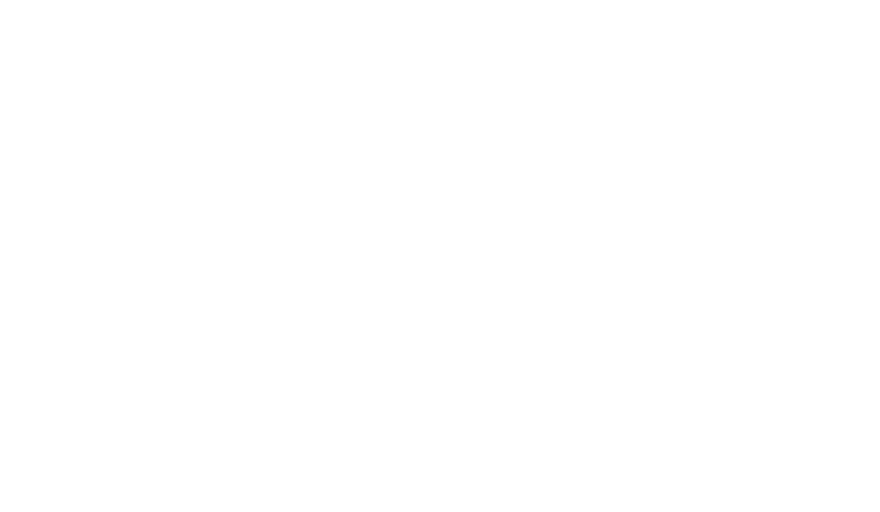 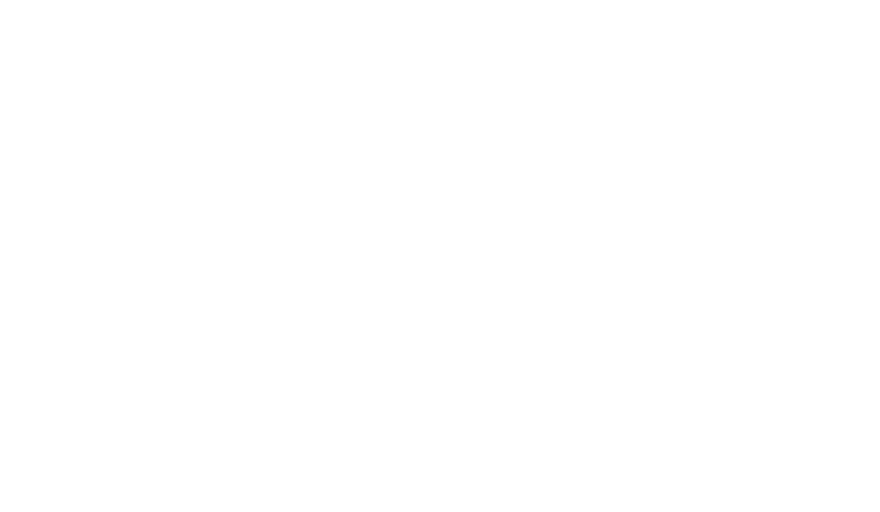 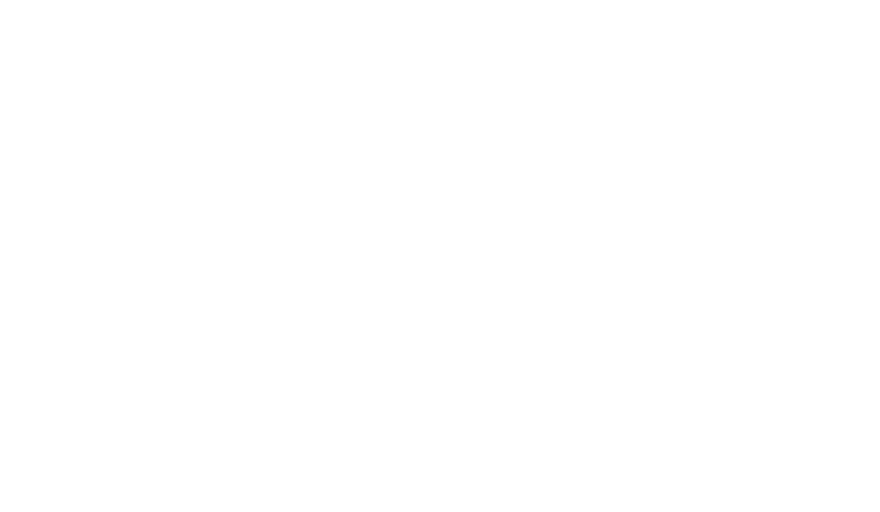 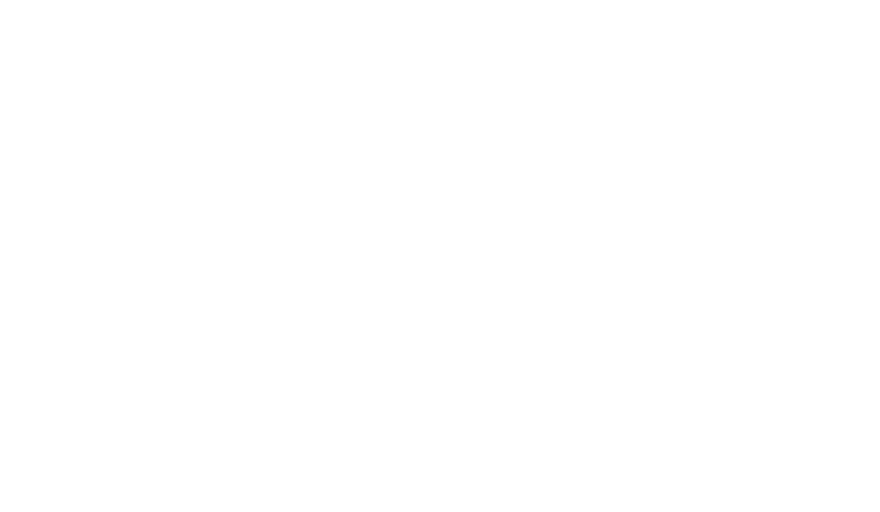 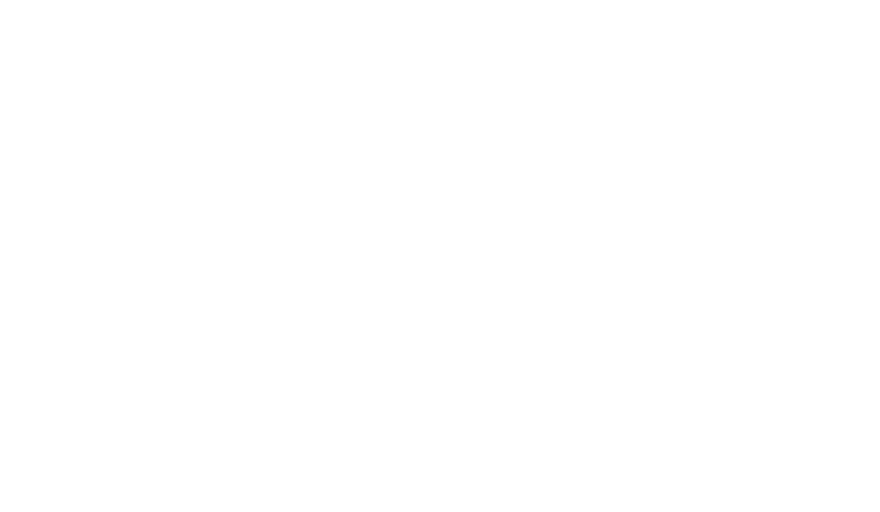 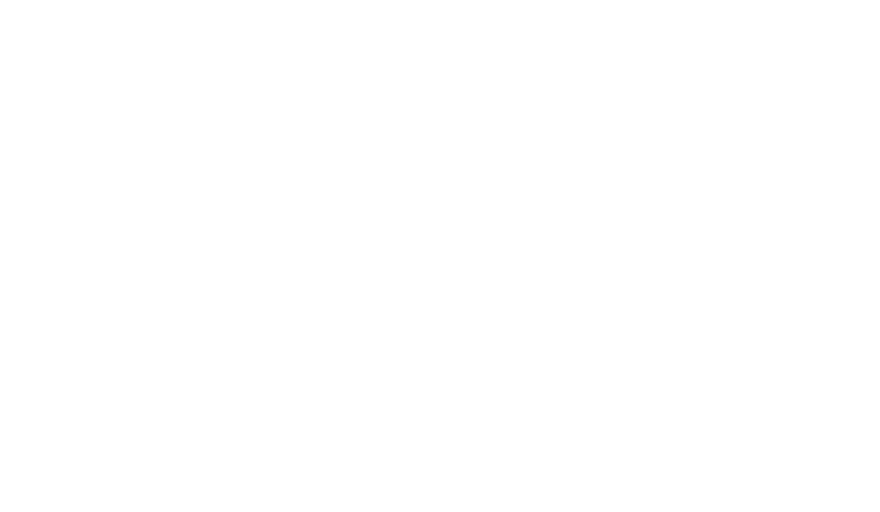 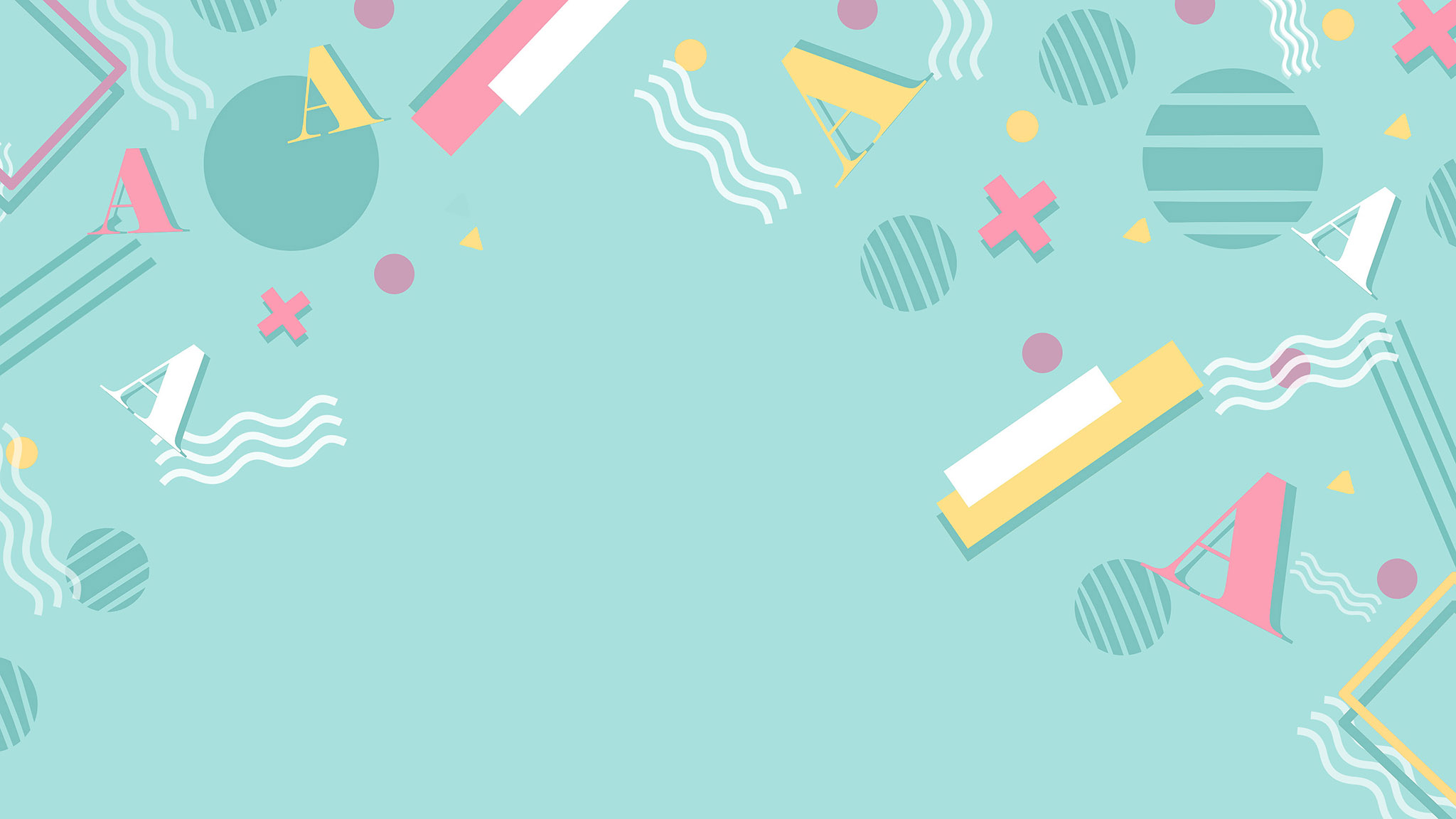 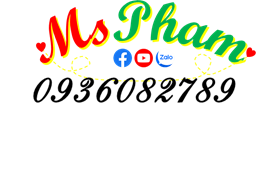 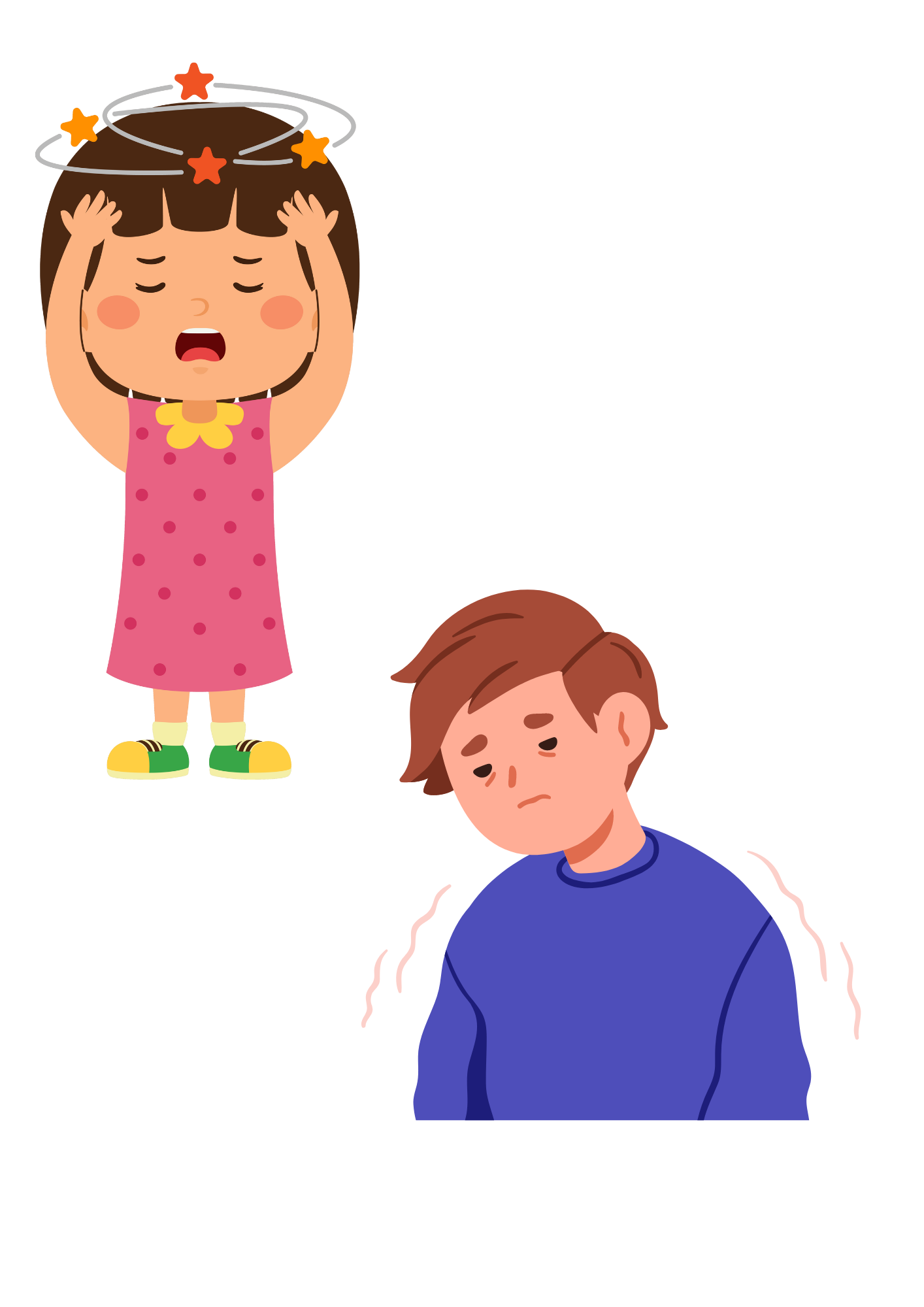 kics
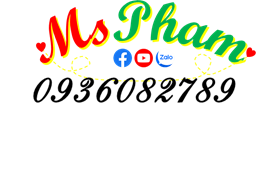 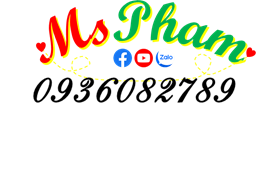 Check
sick
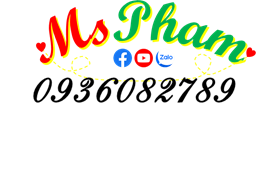 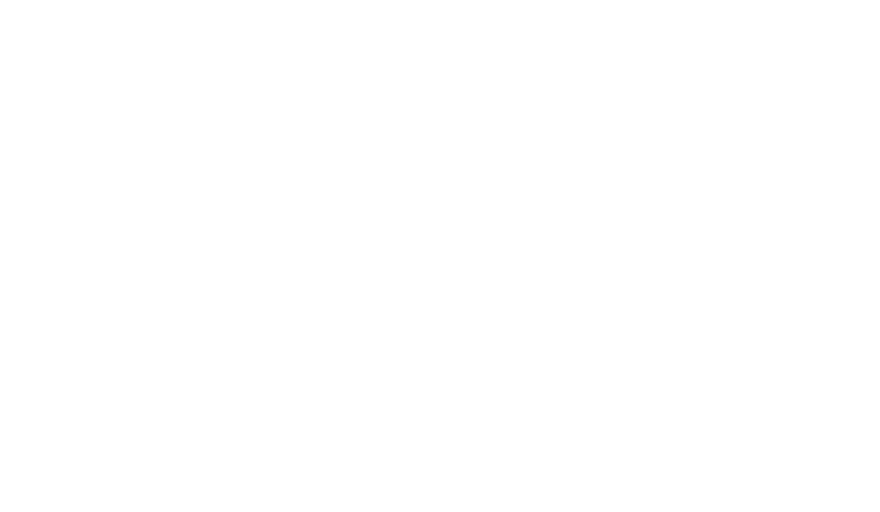 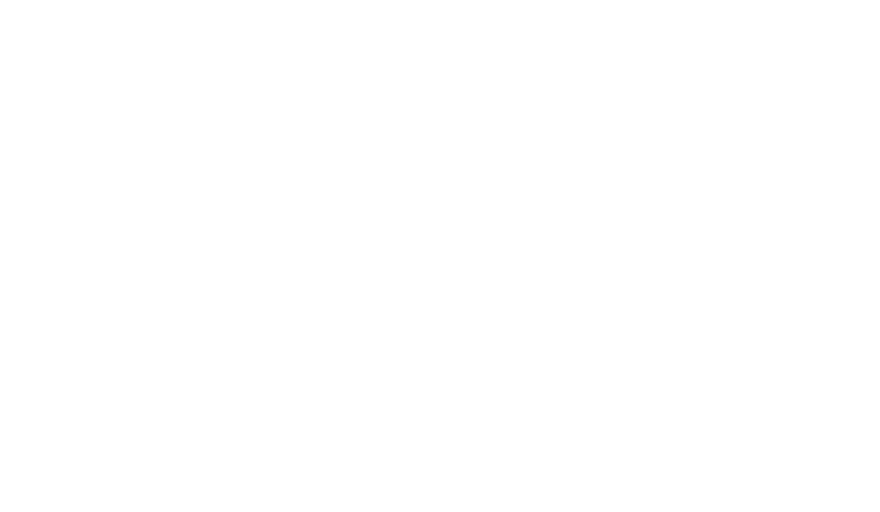 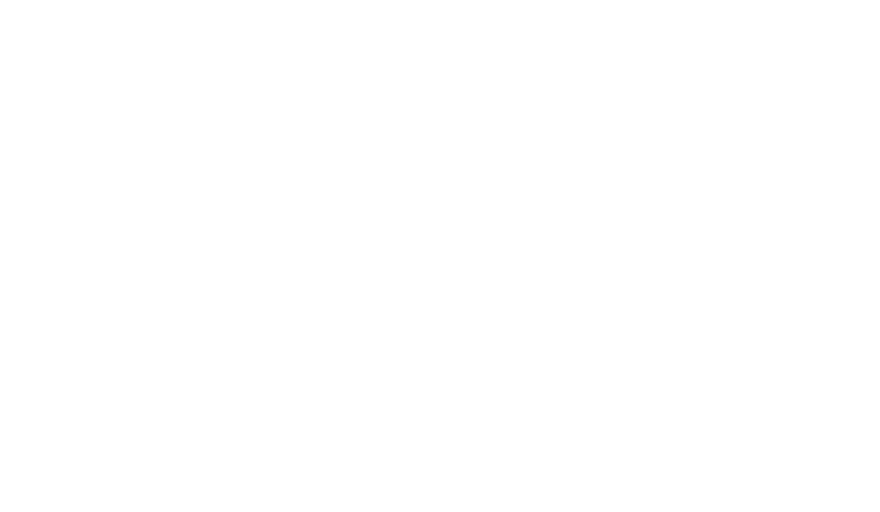 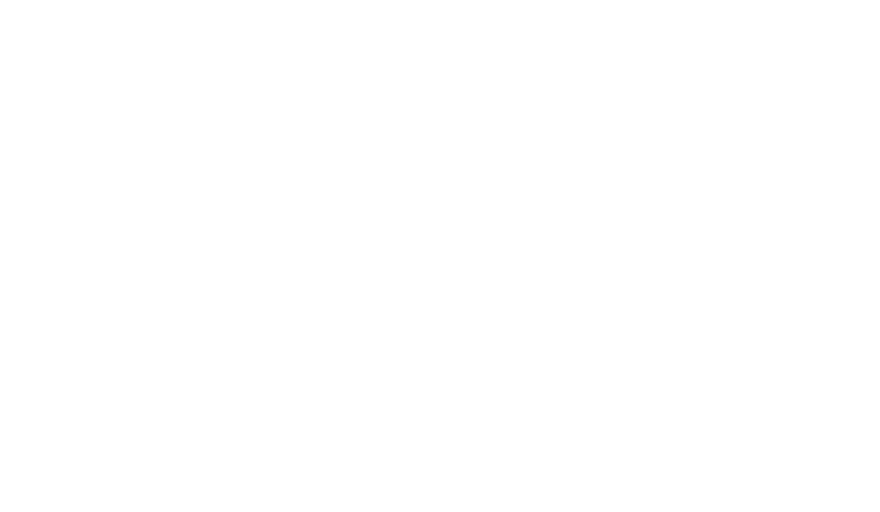 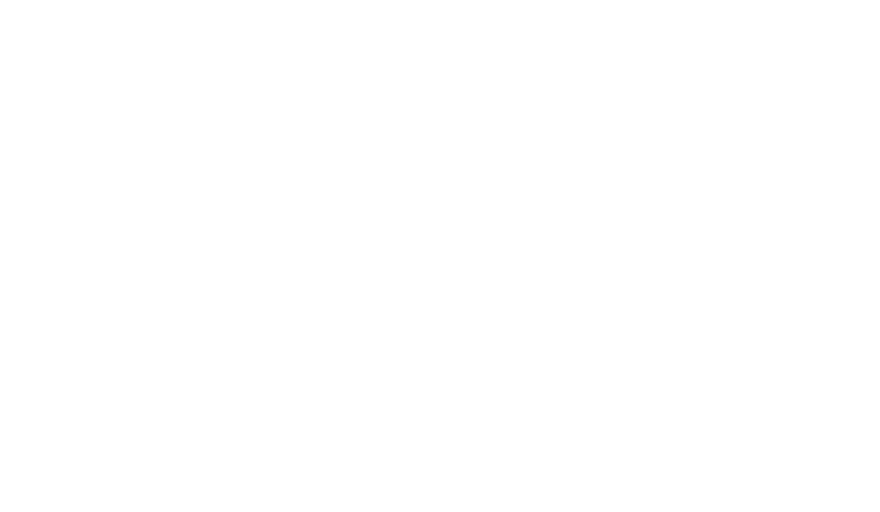 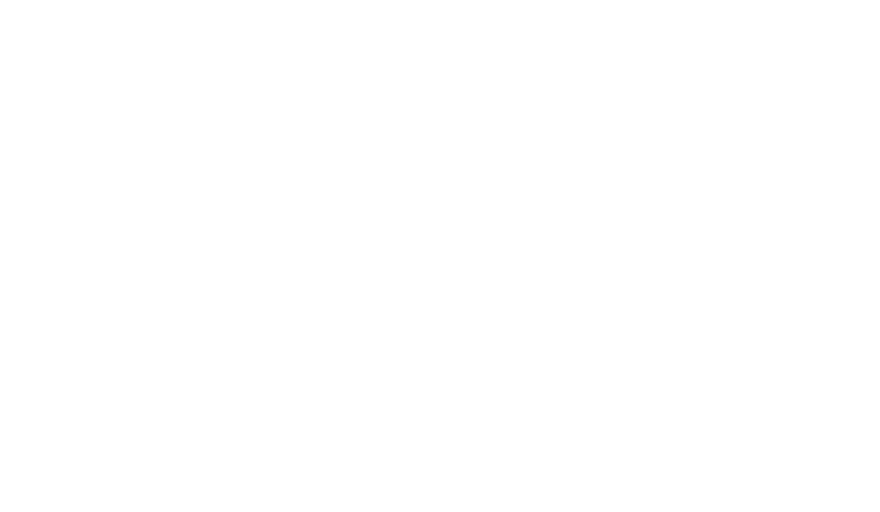 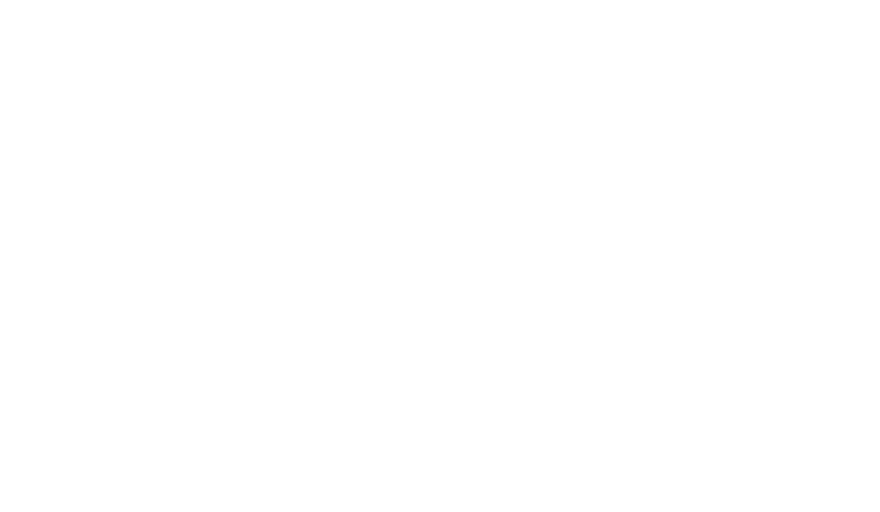 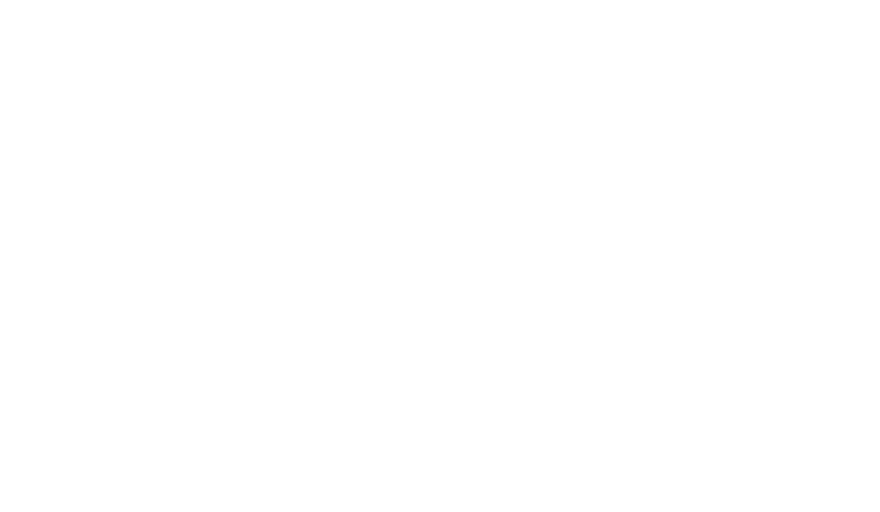 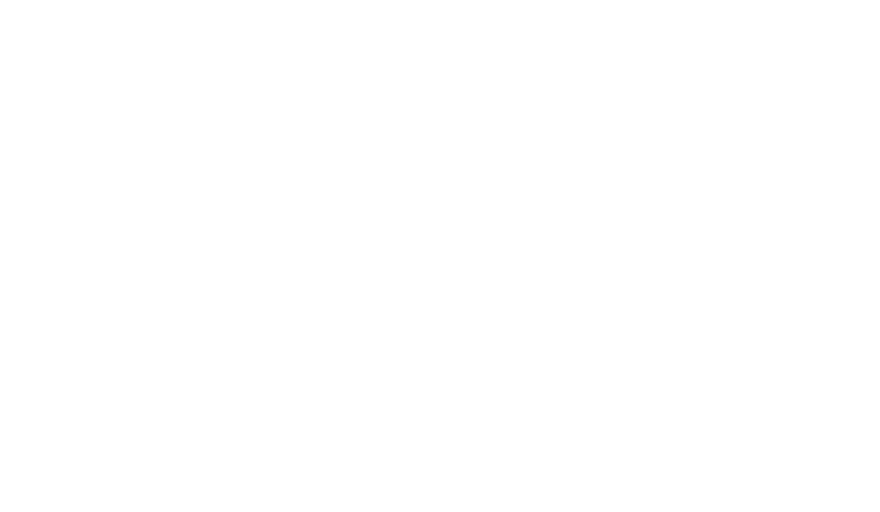 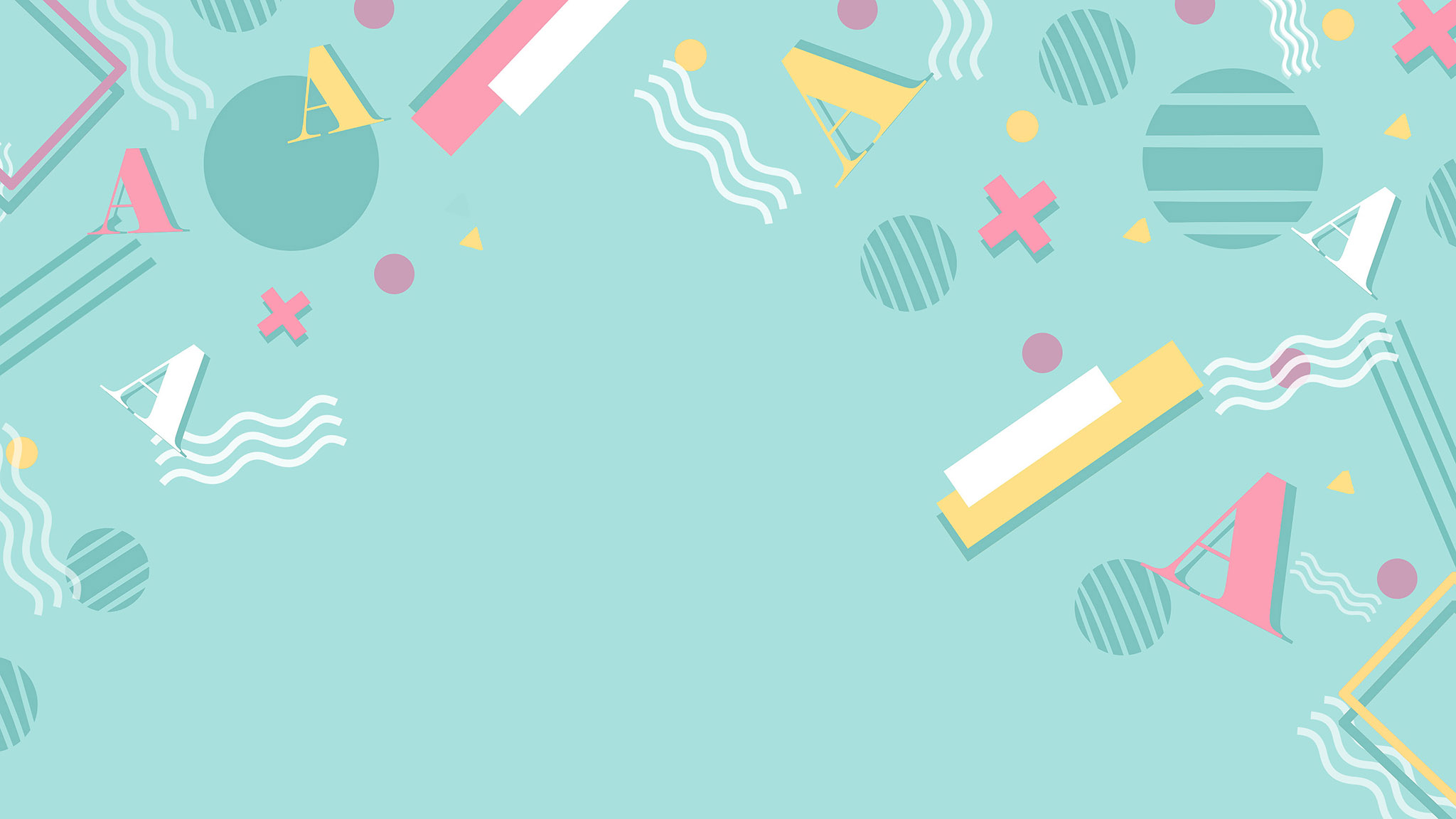 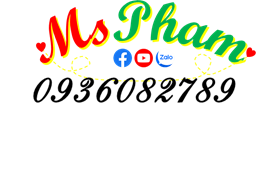 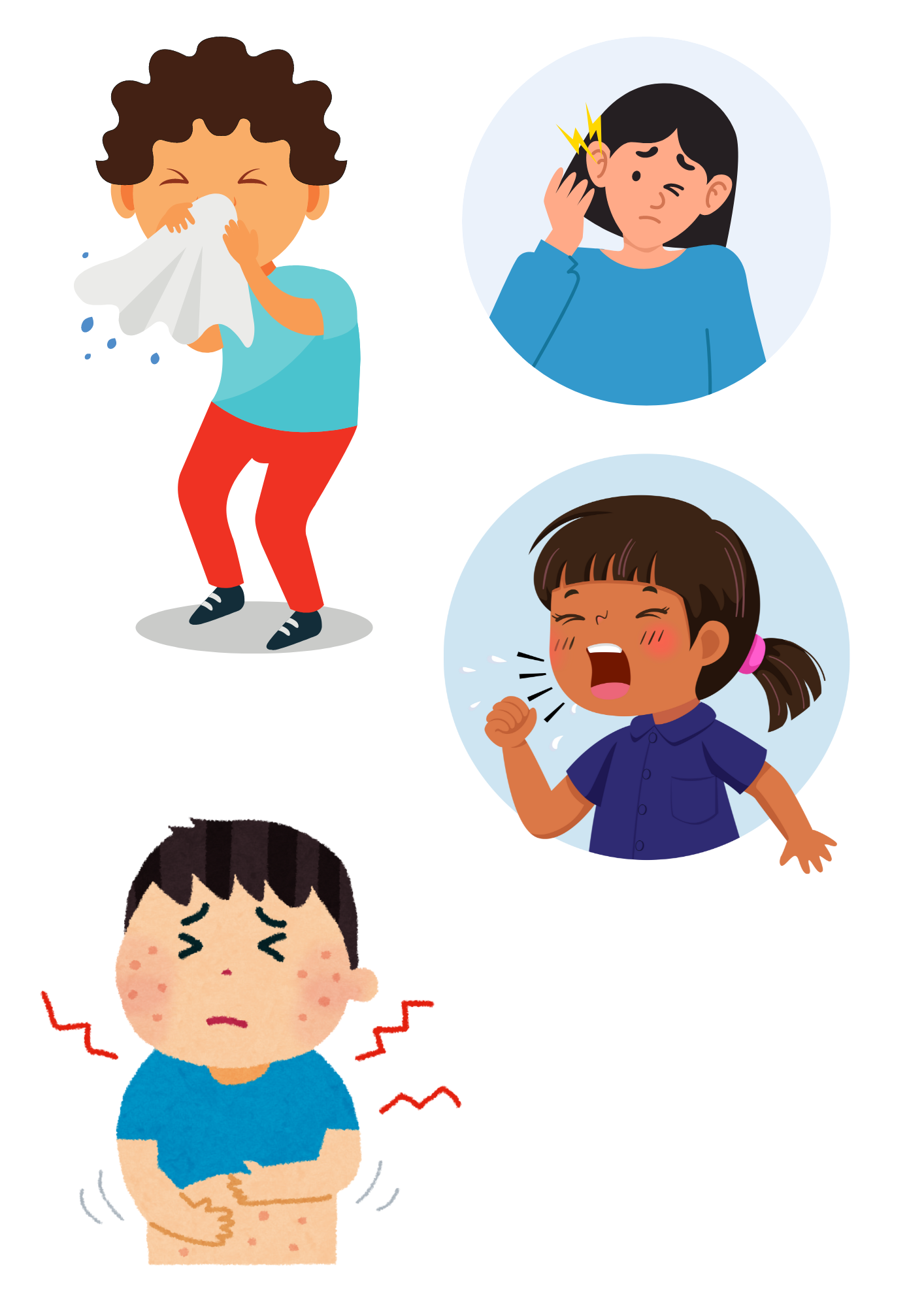 a rhas
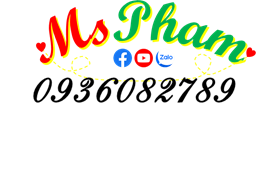 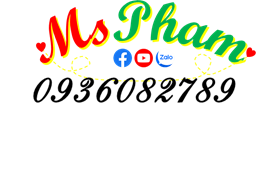 Check
a rash
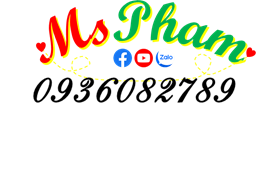 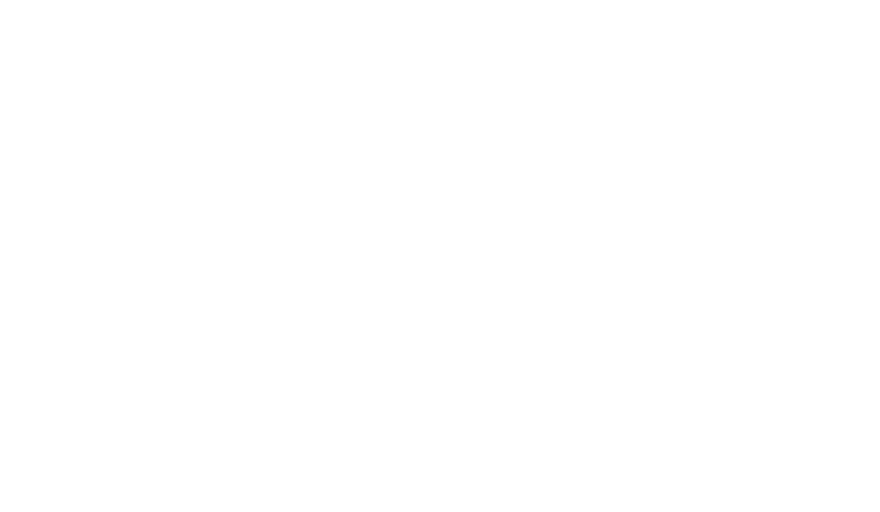 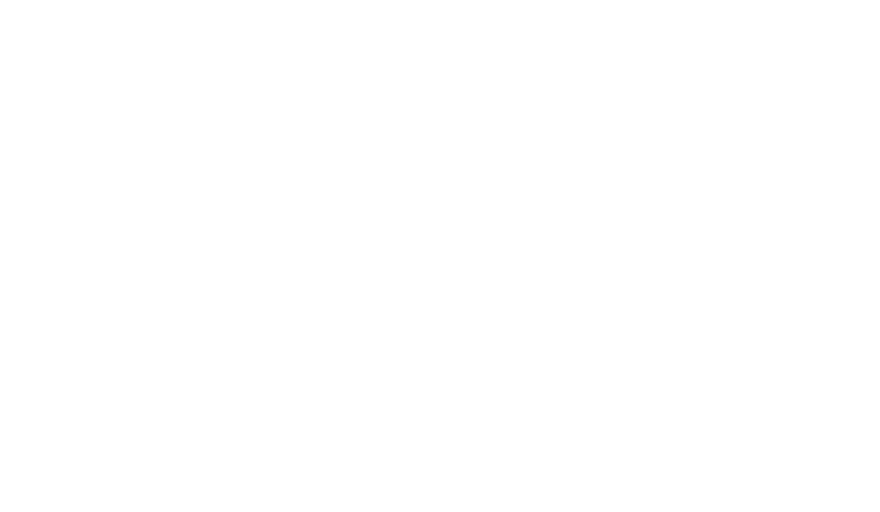 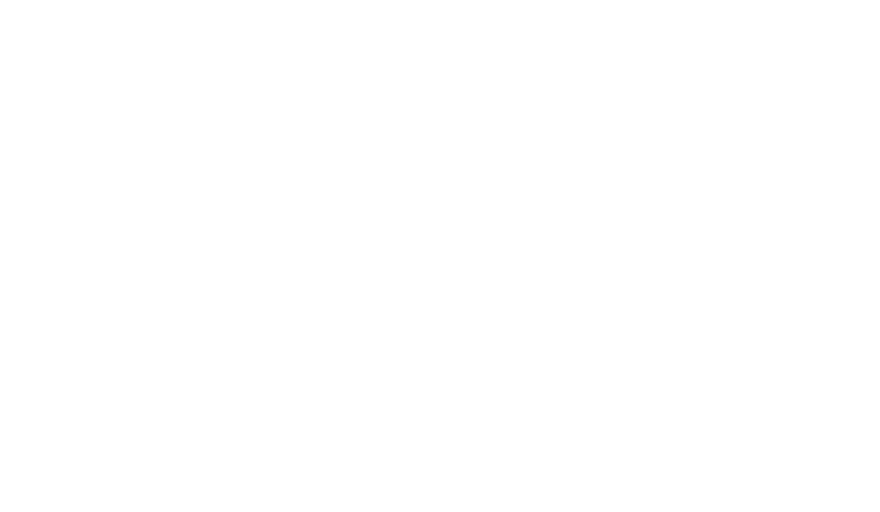 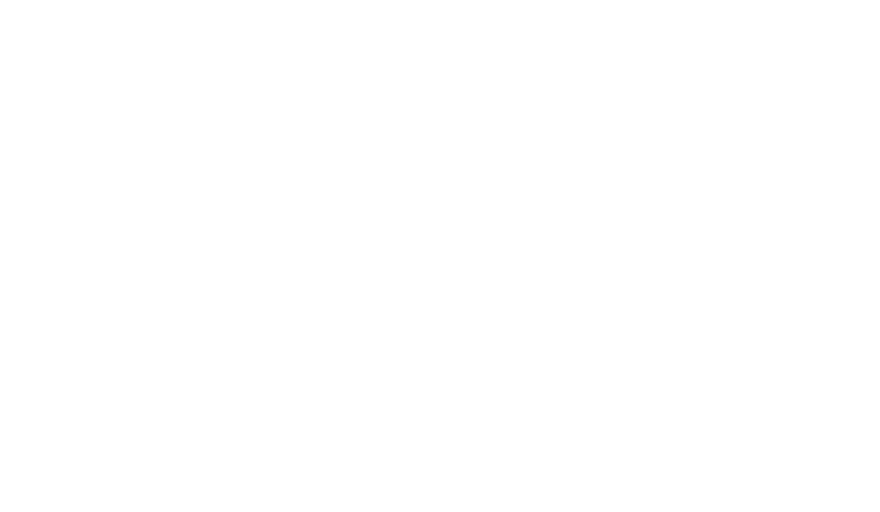 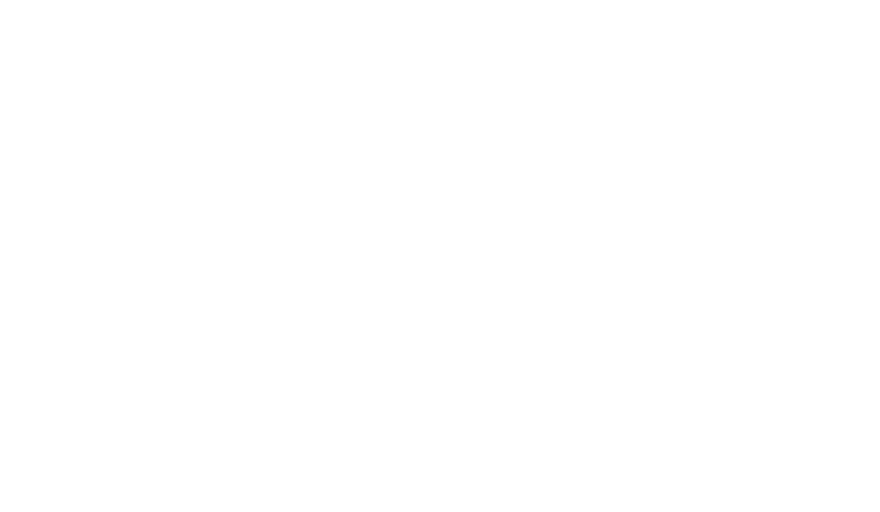 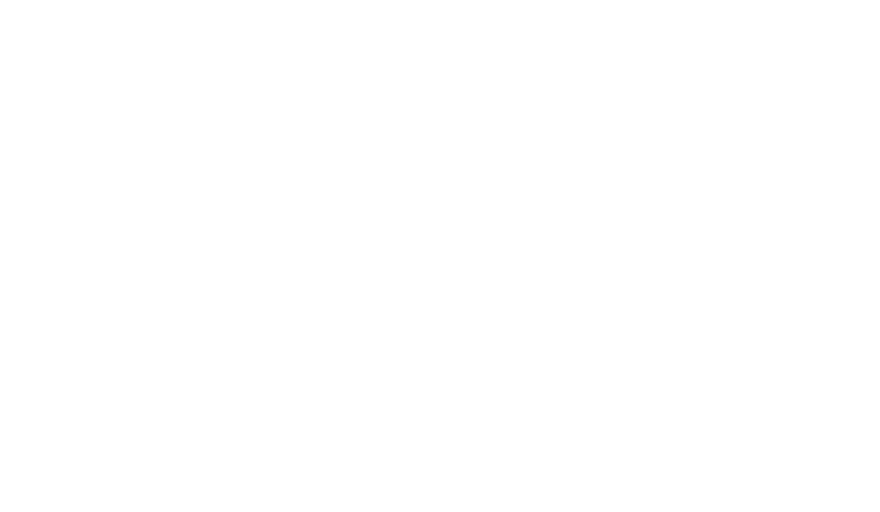 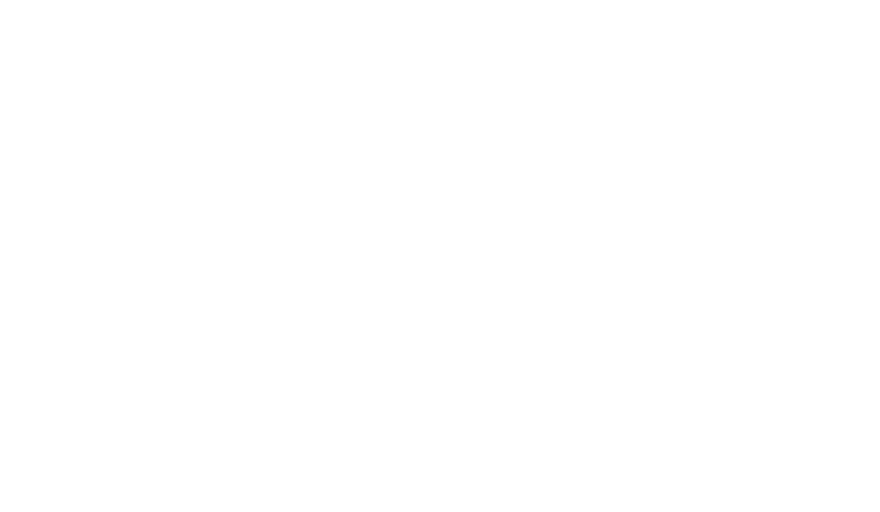 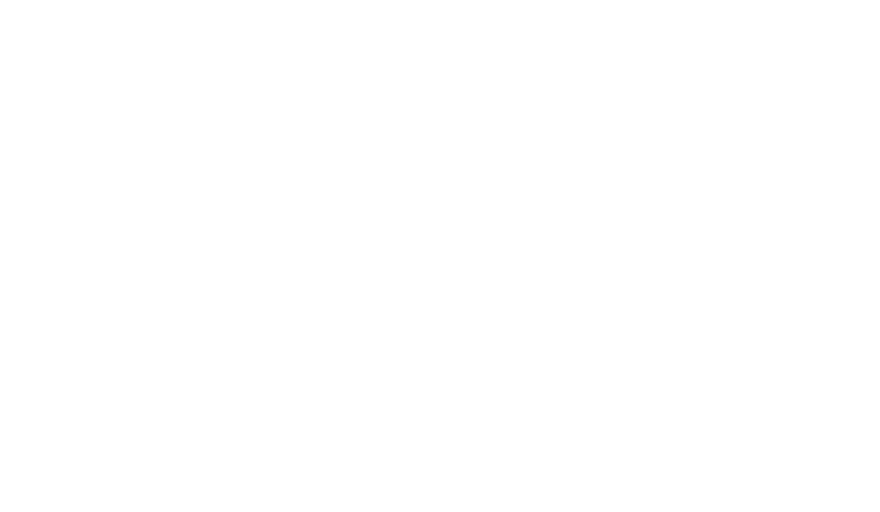 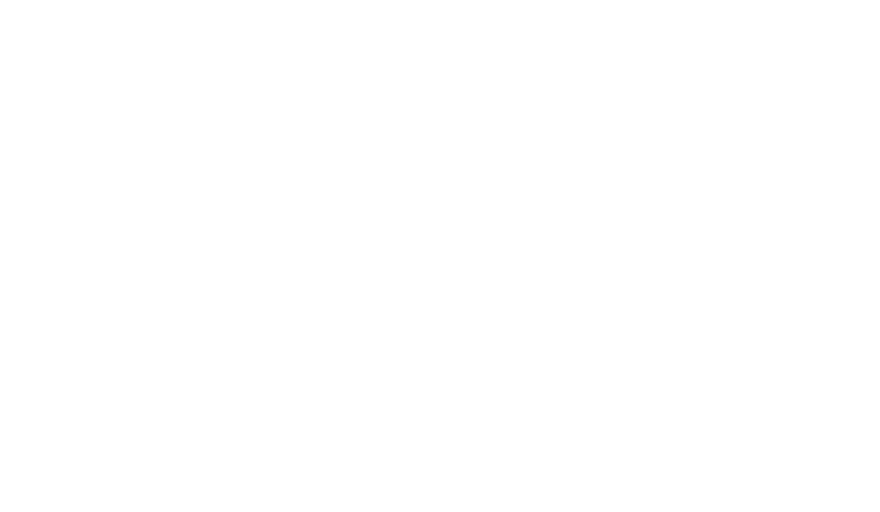 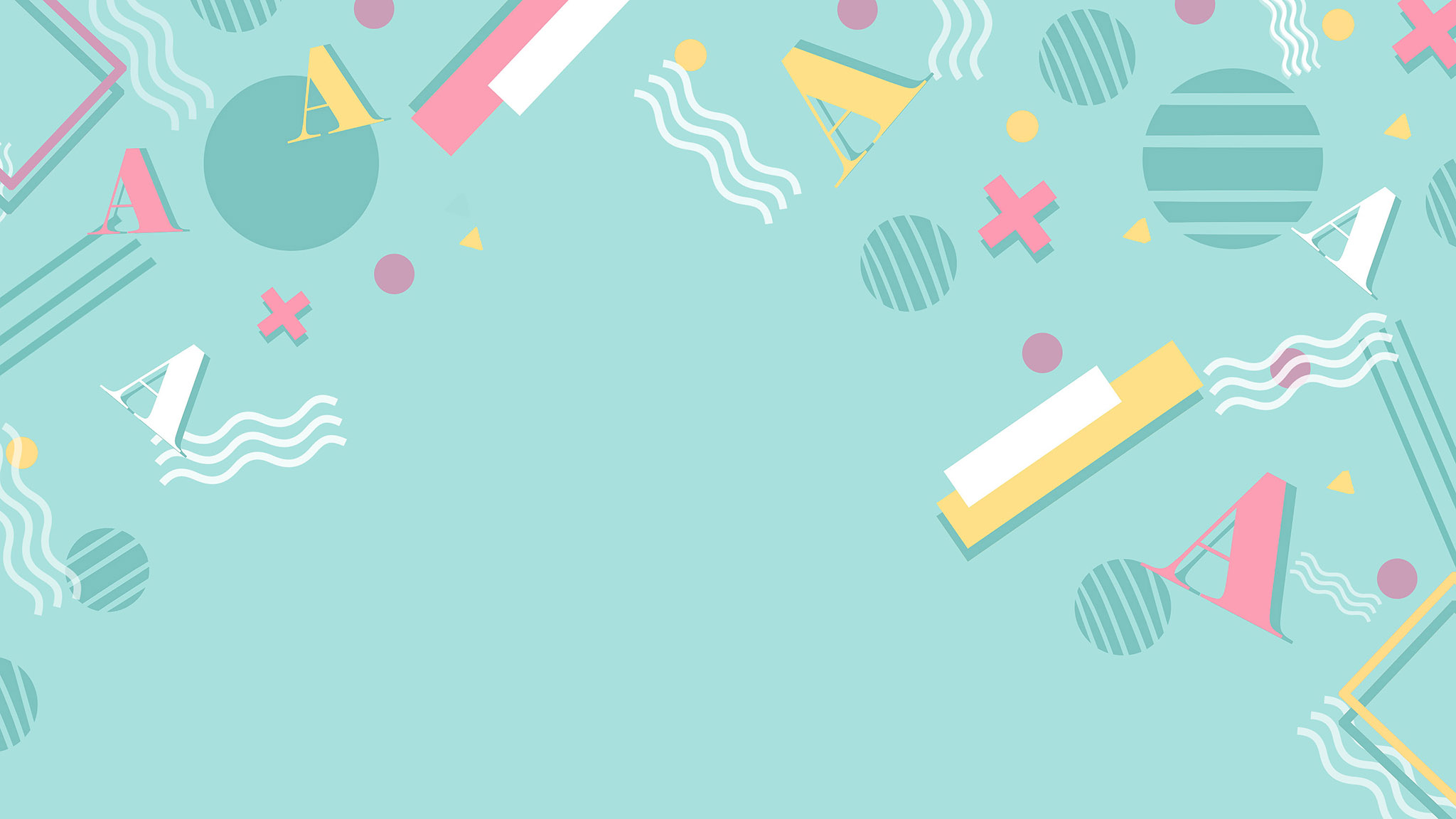 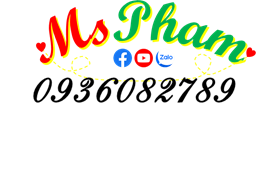 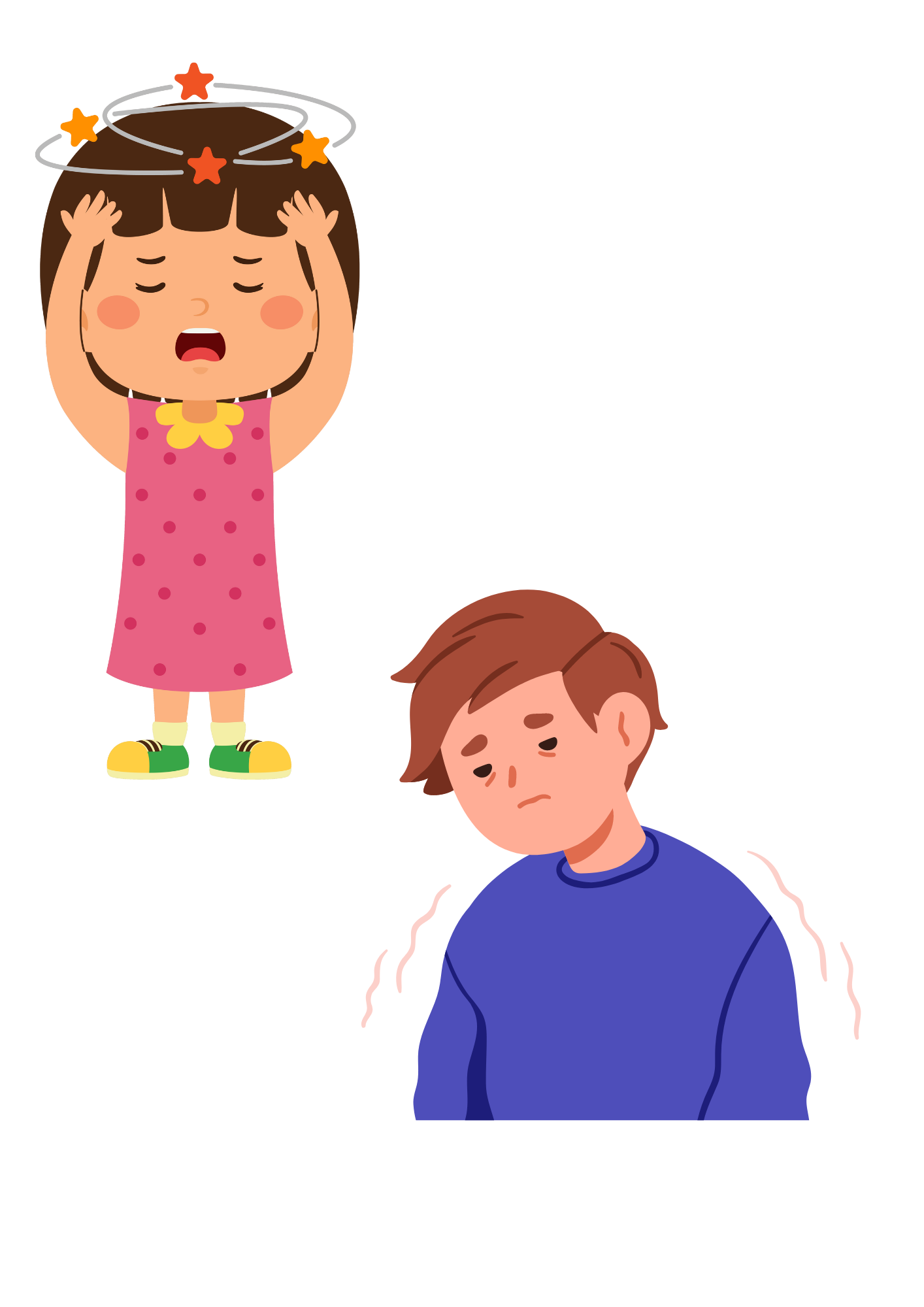 dzziy
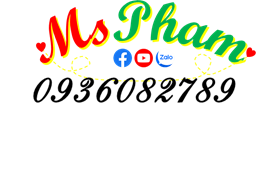 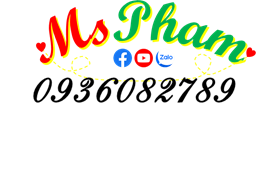 Check
dizzy
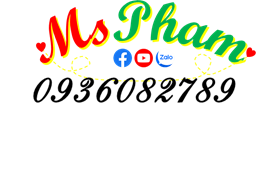 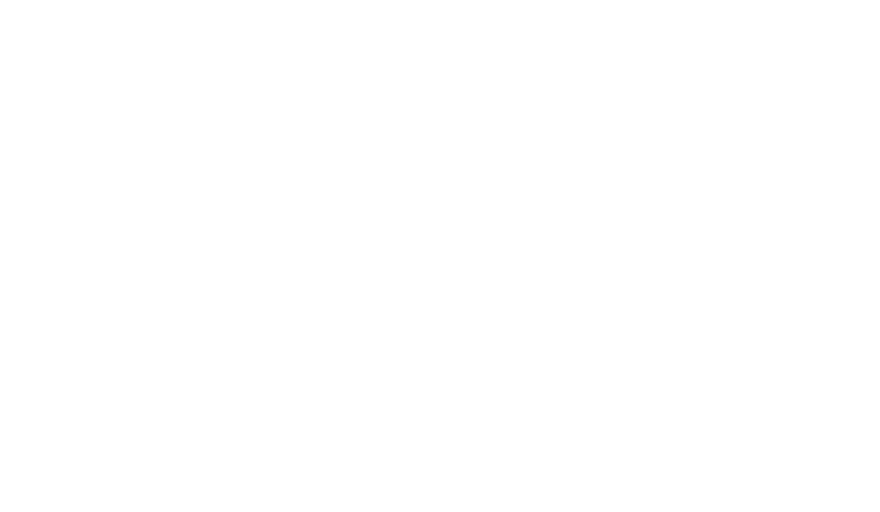 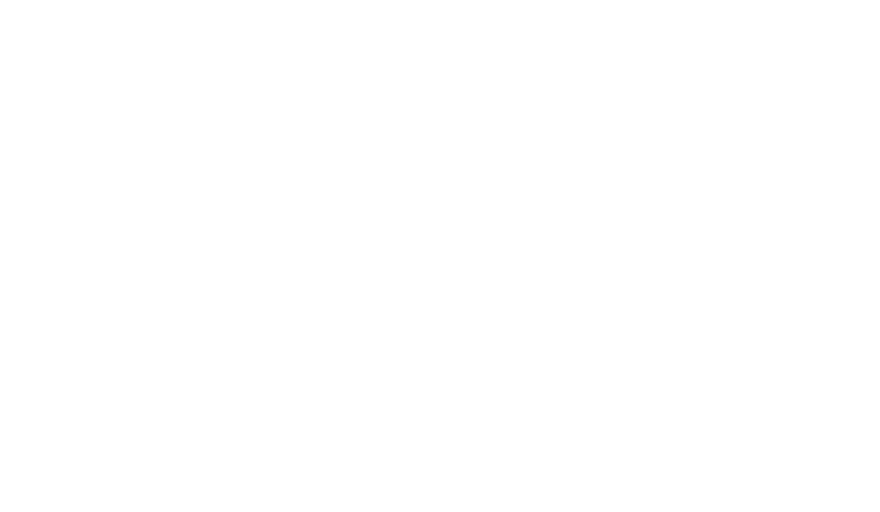 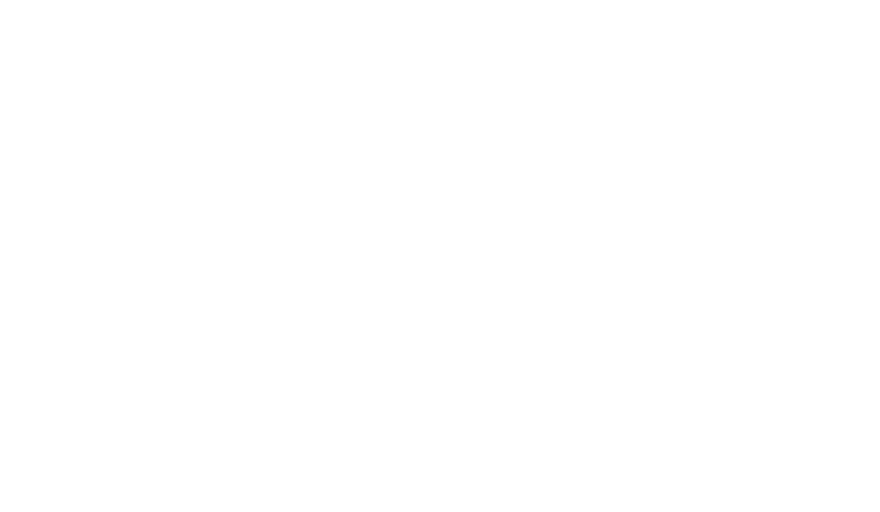 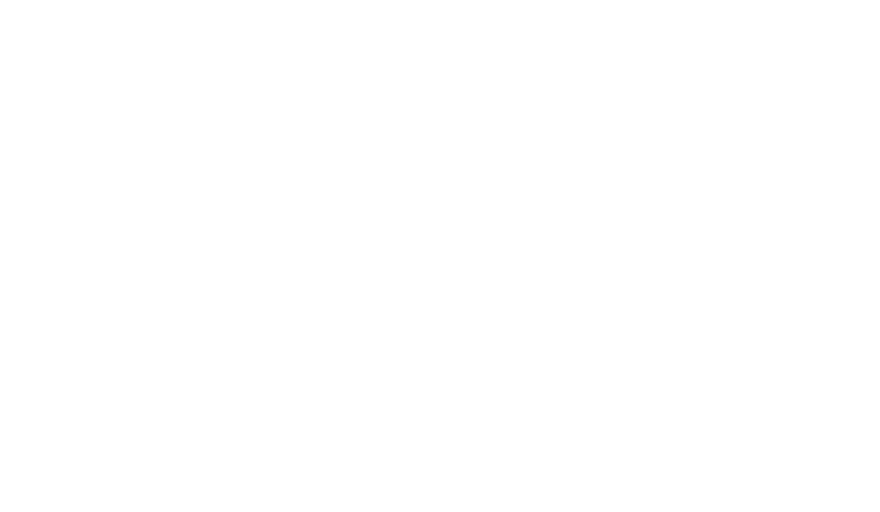 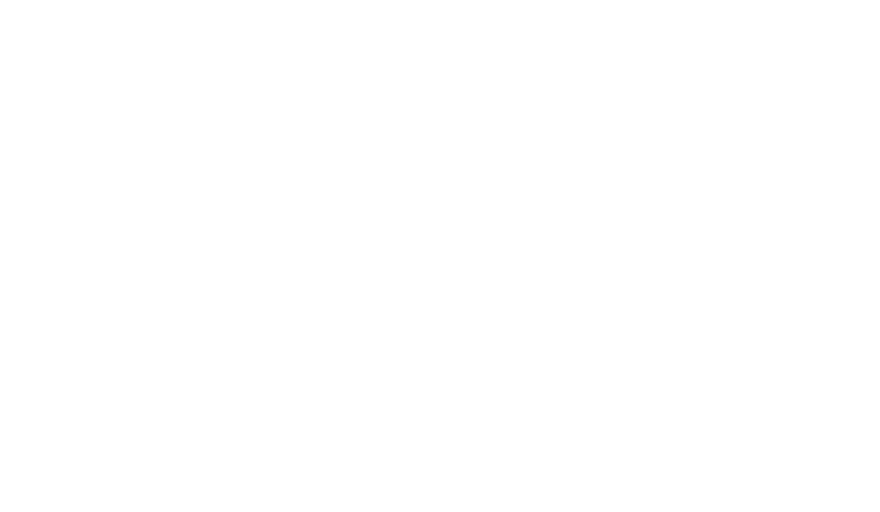 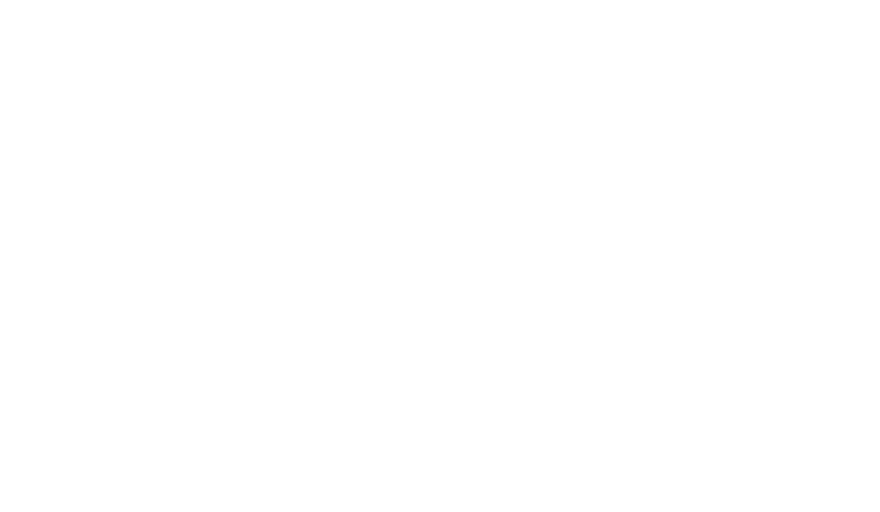 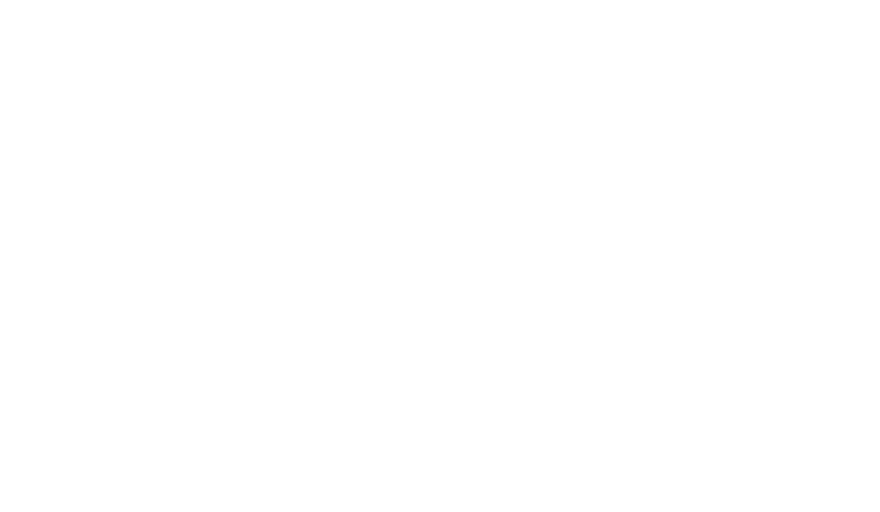 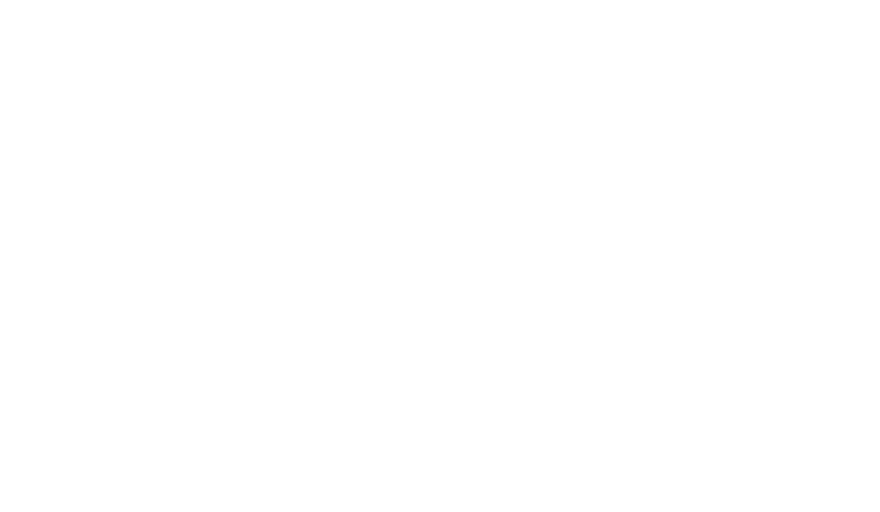 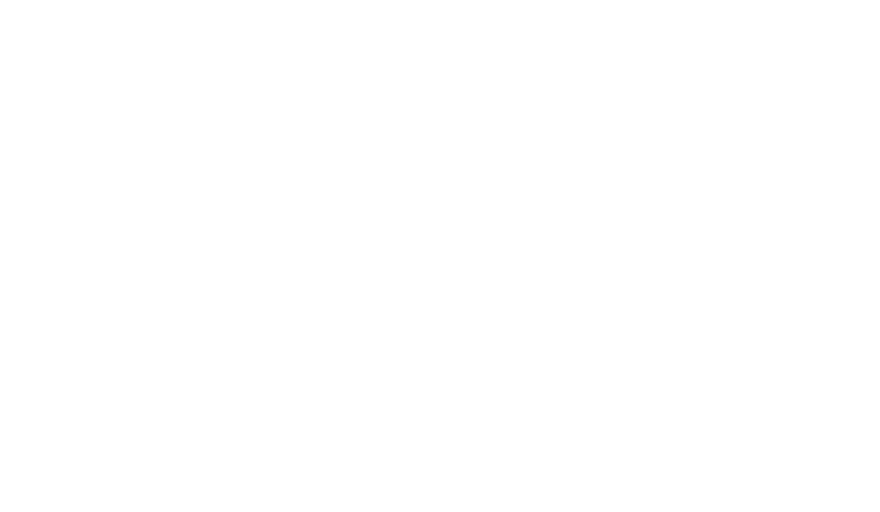 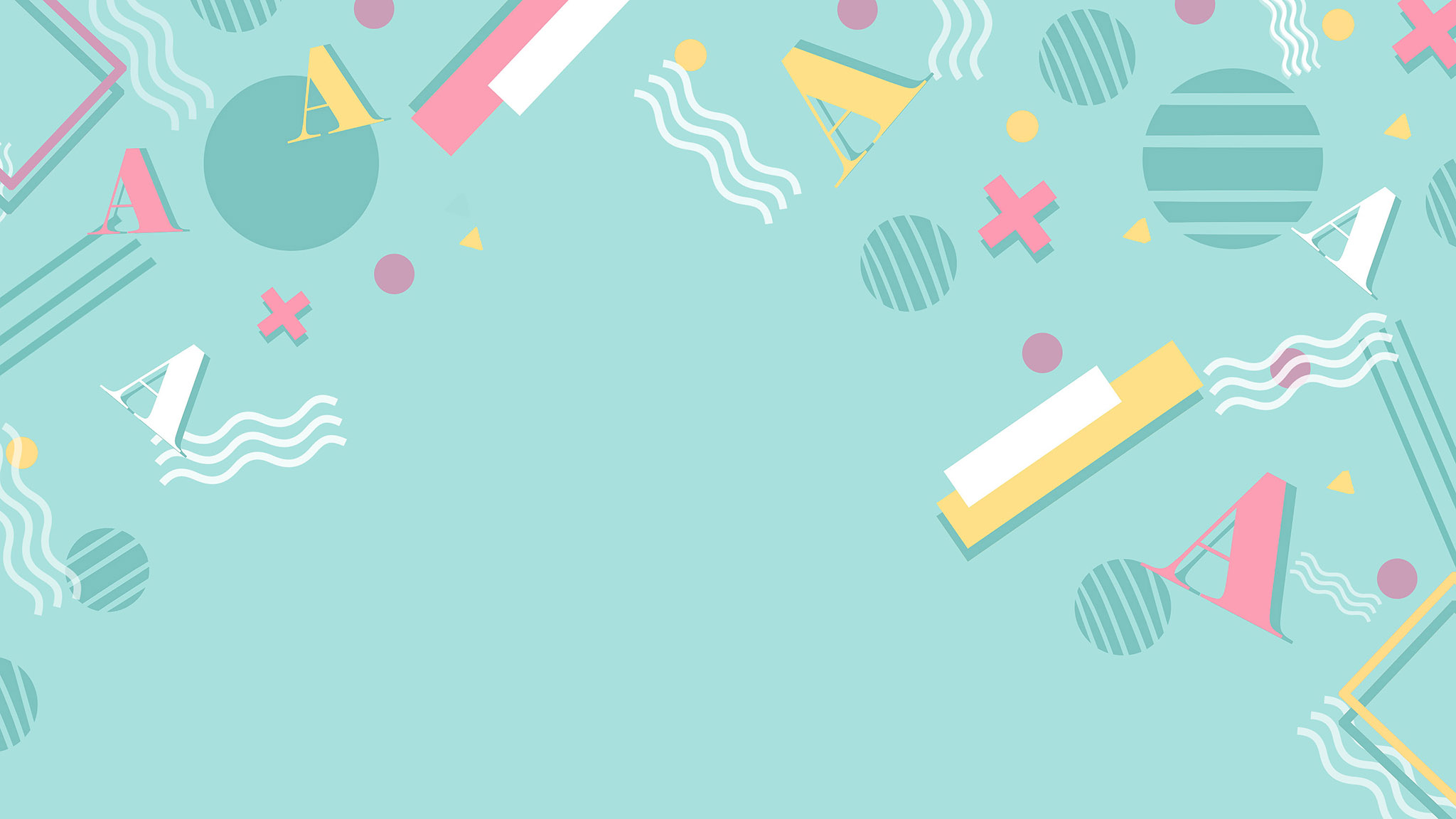 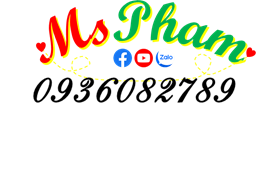 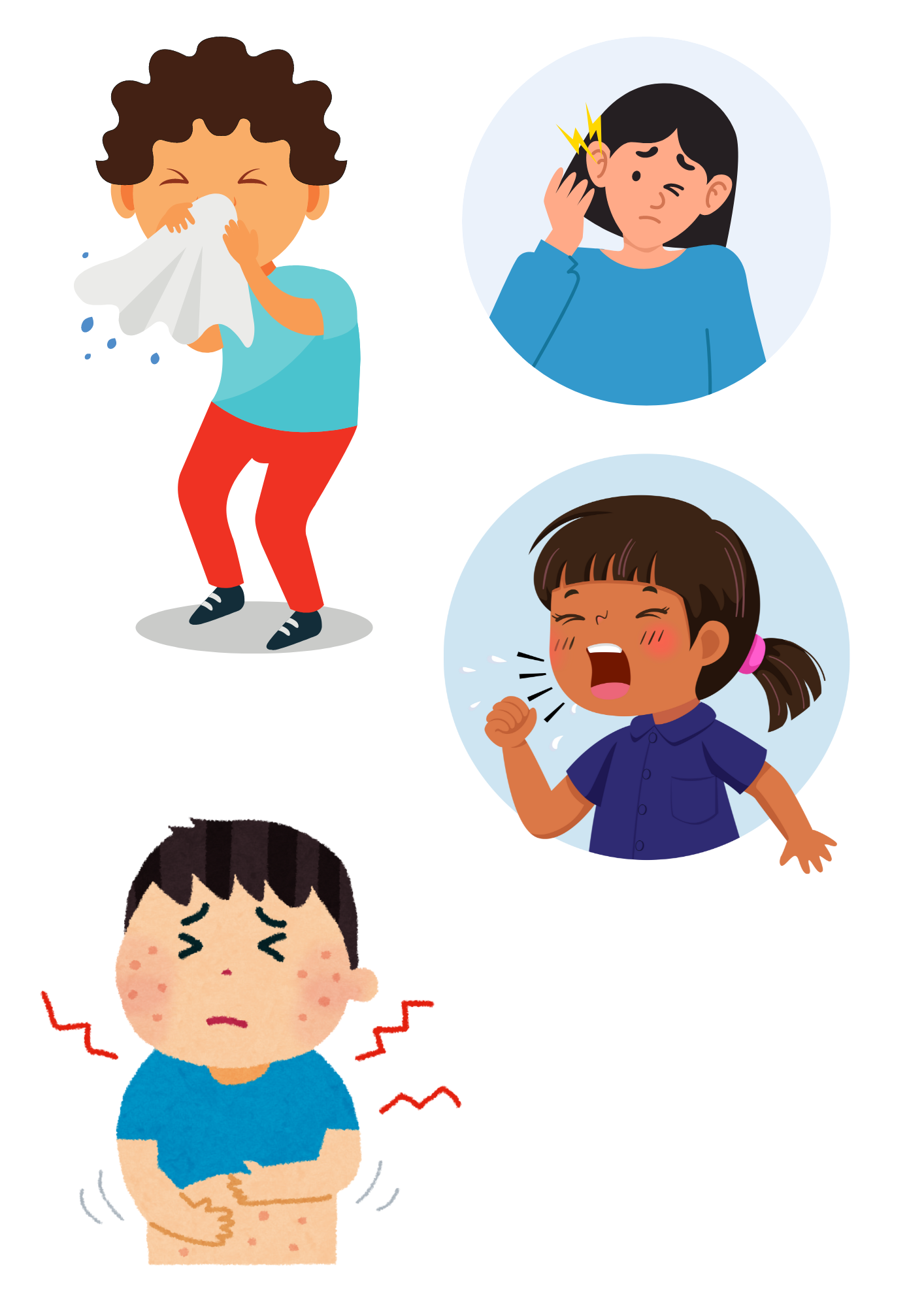 an erachea
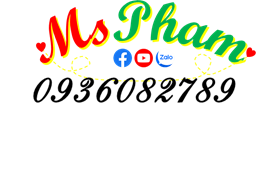 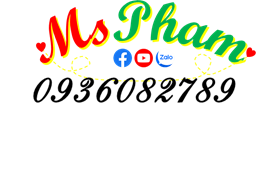 Check
an earache
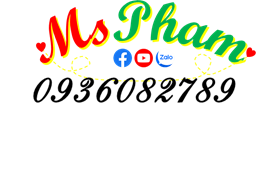 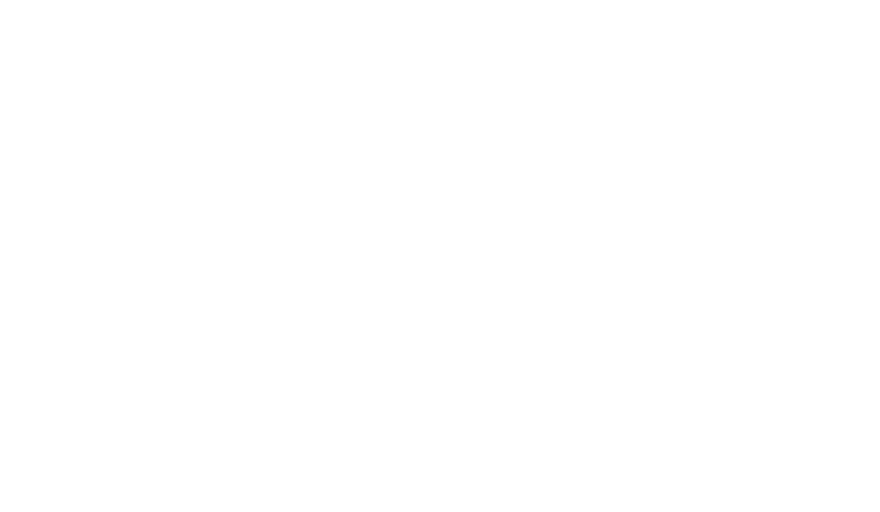 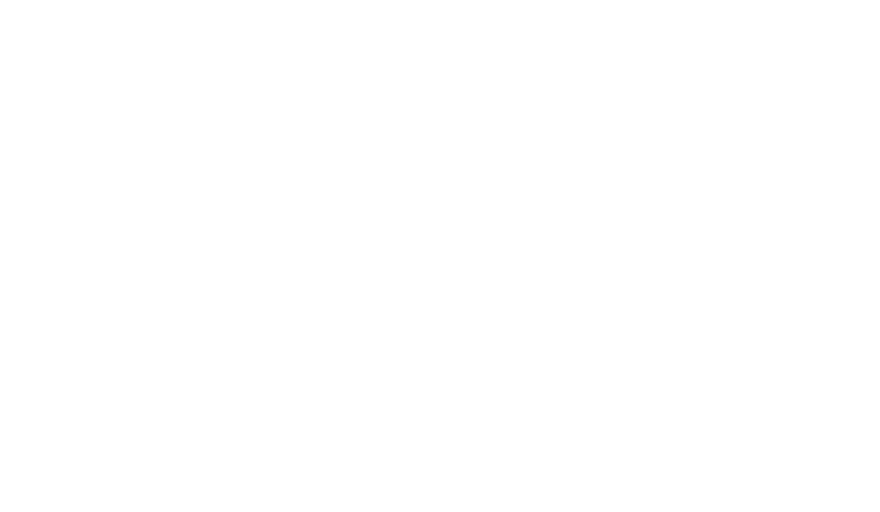 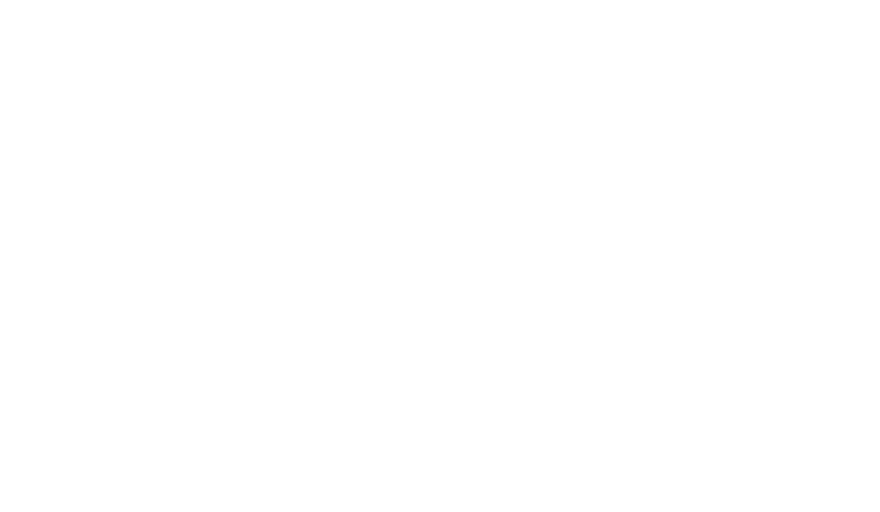 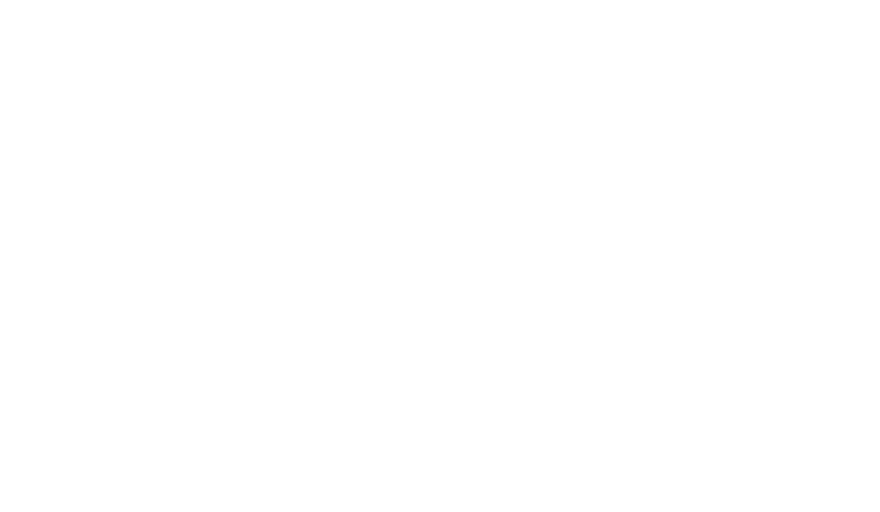 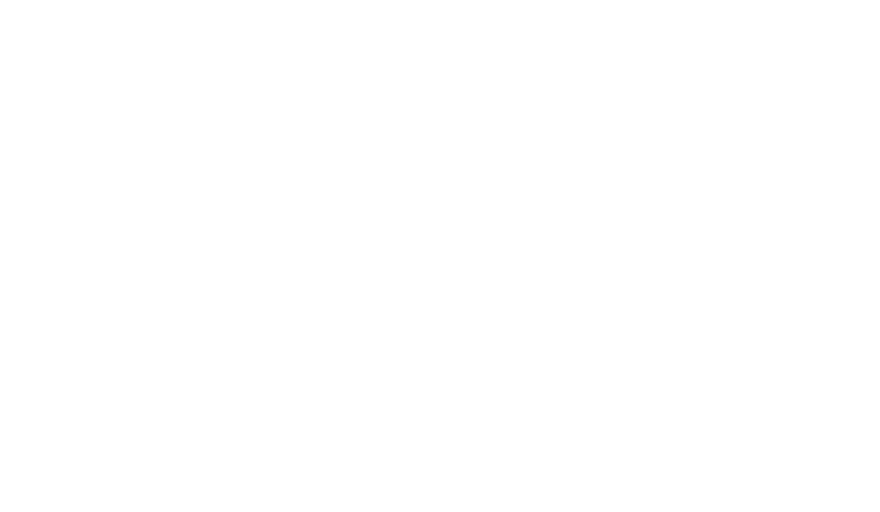 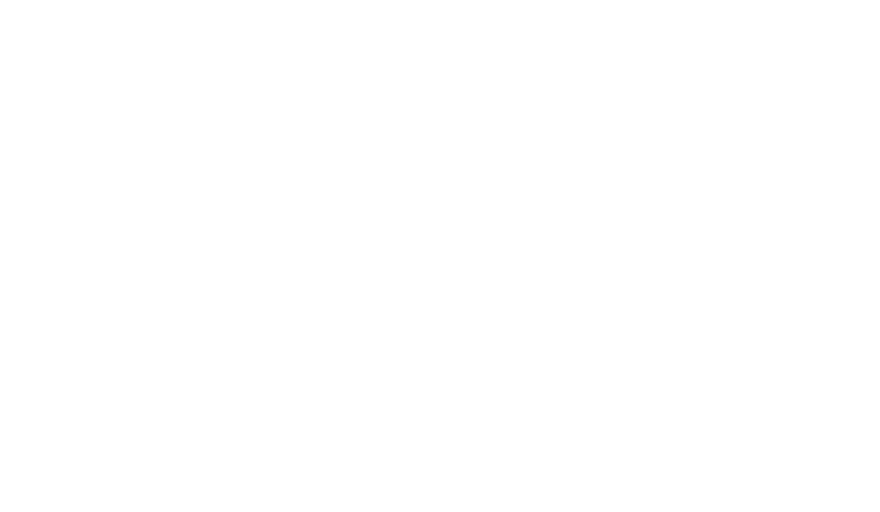 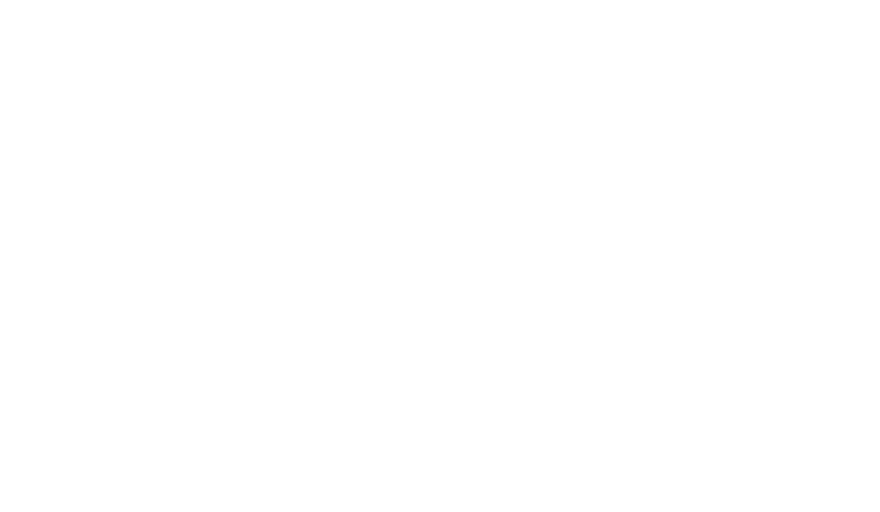 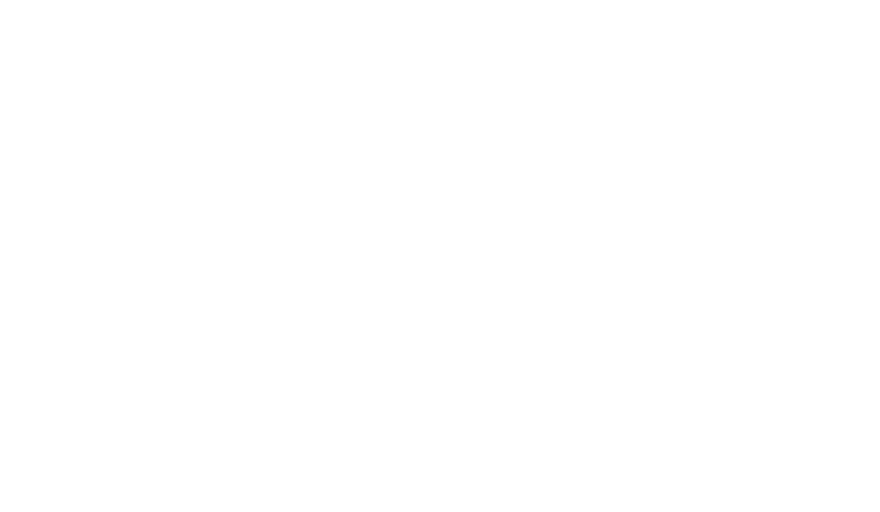 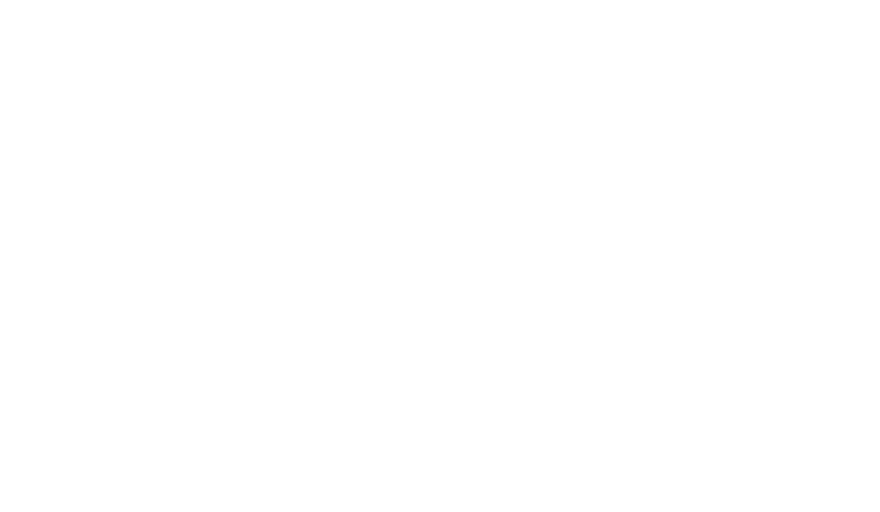 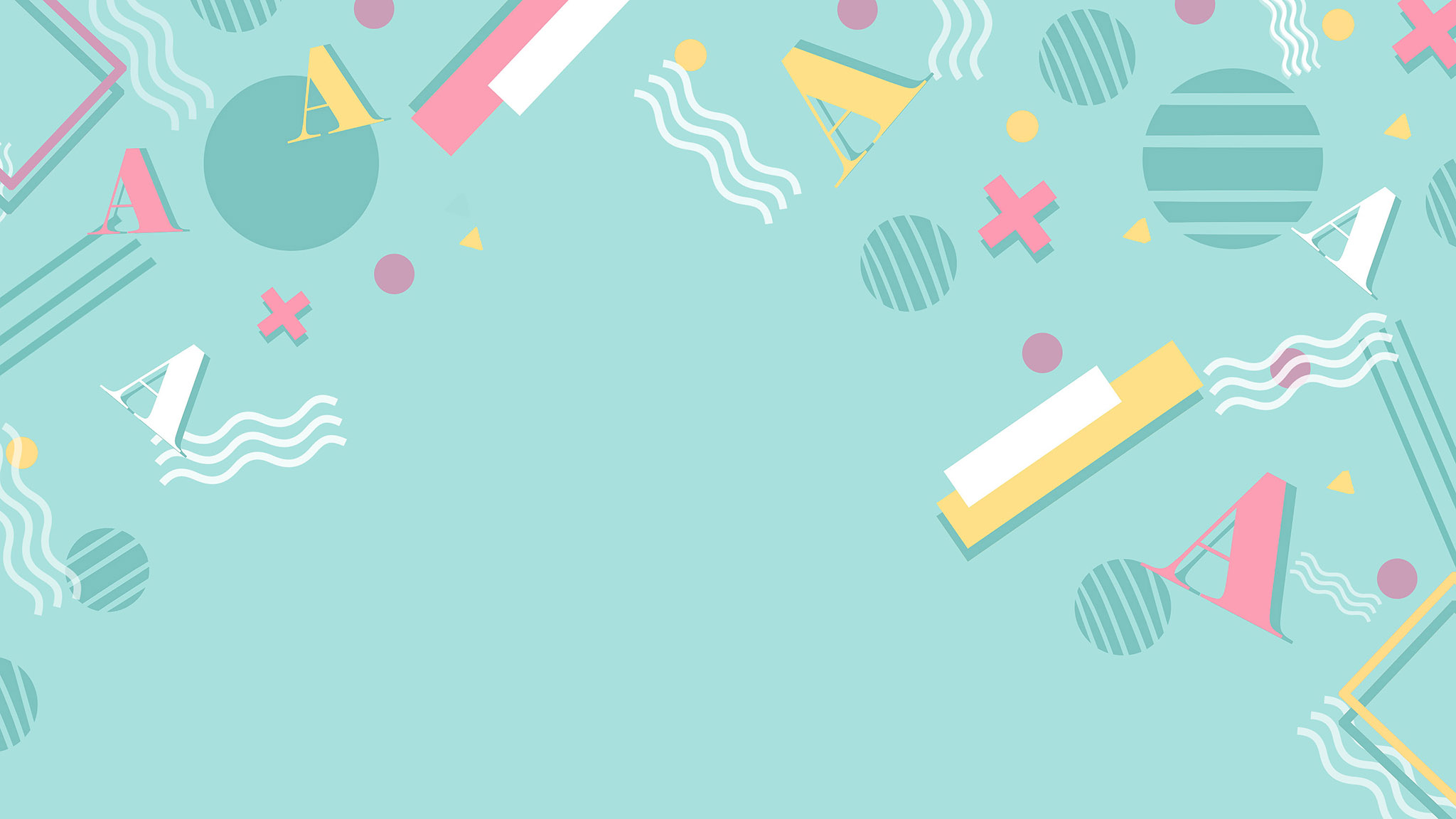 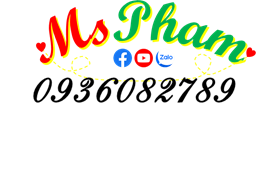 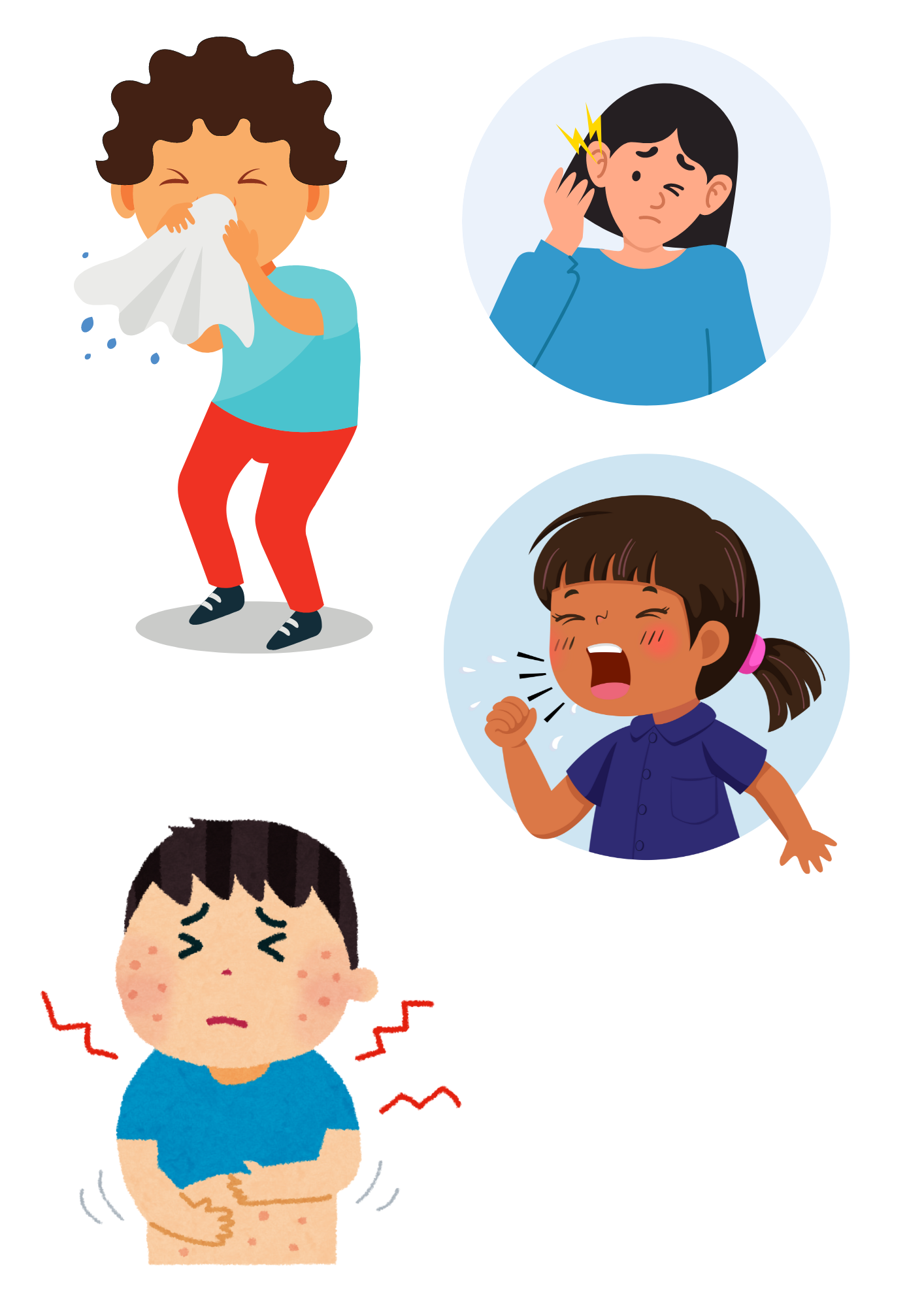 a rynnu
noes
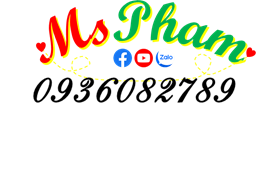 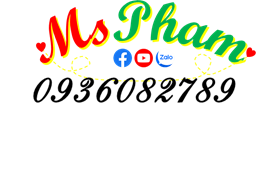 Check
a runny nose
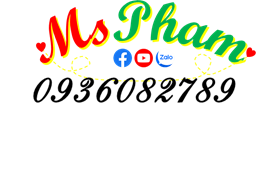 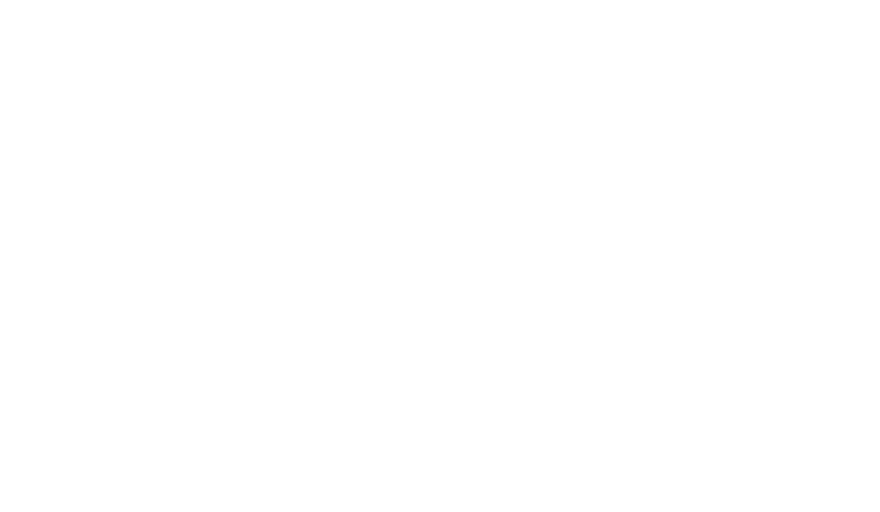 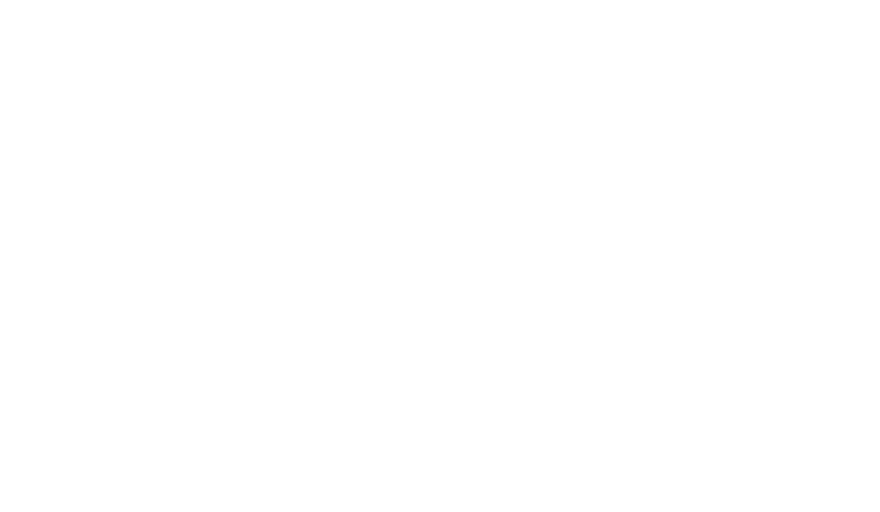 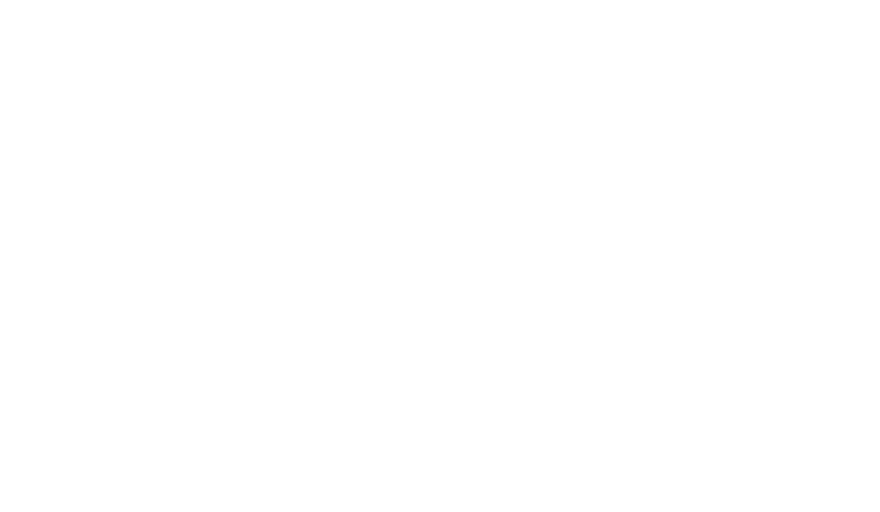 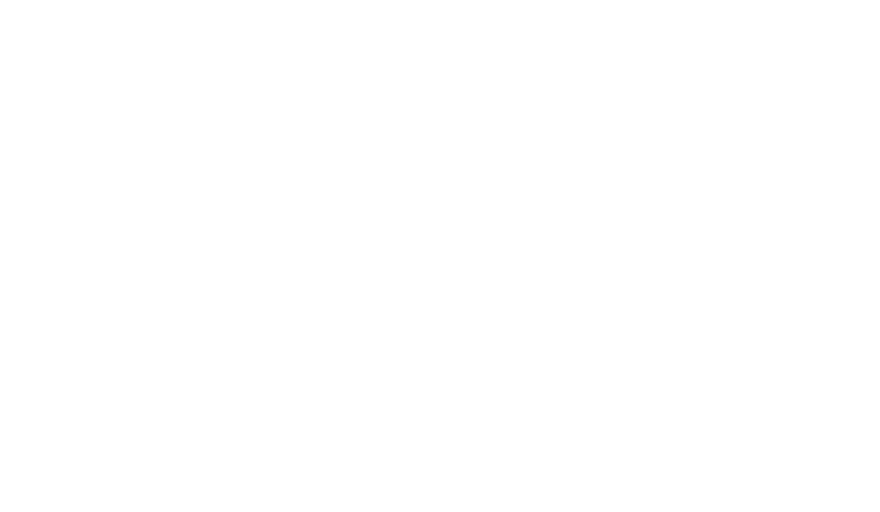 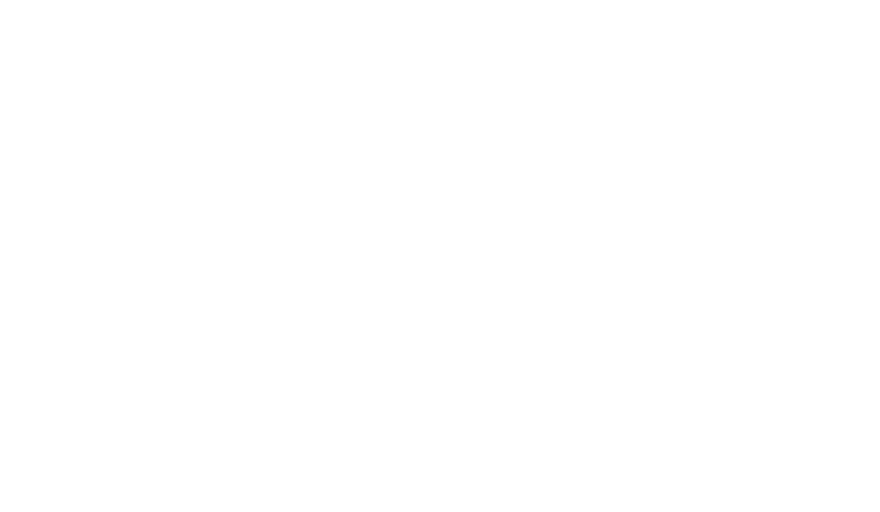 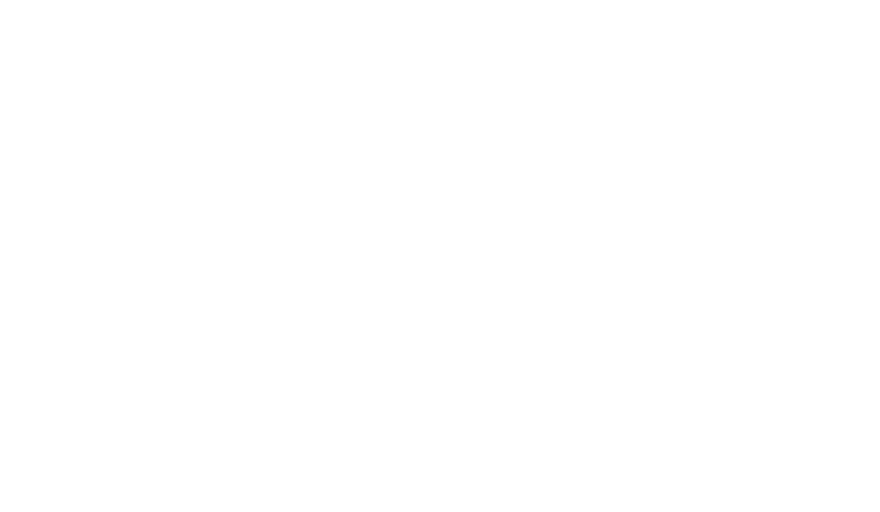 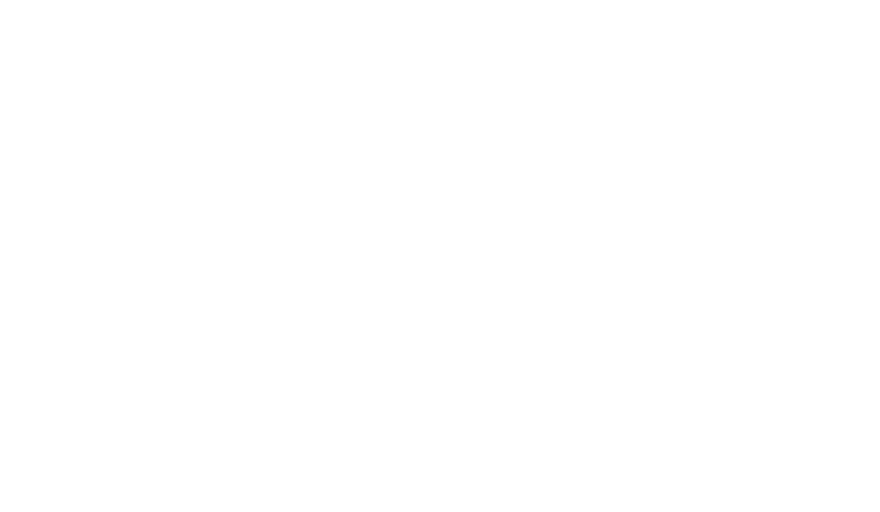 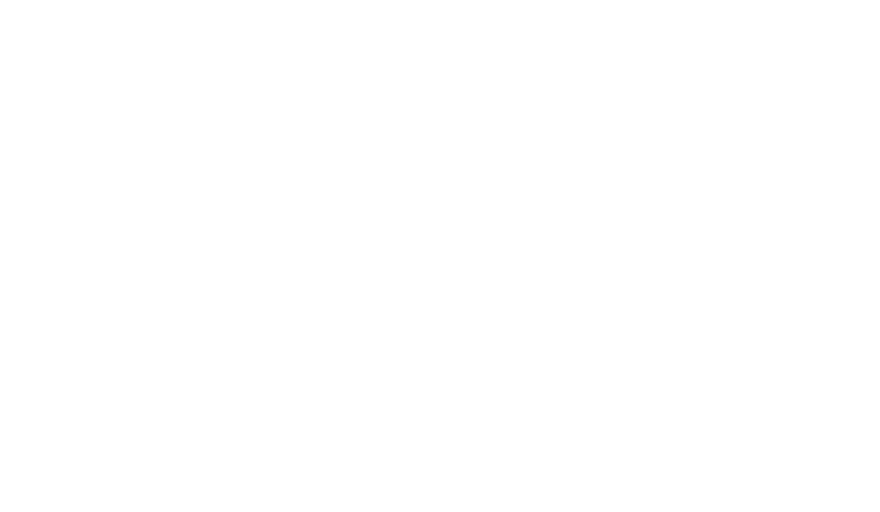 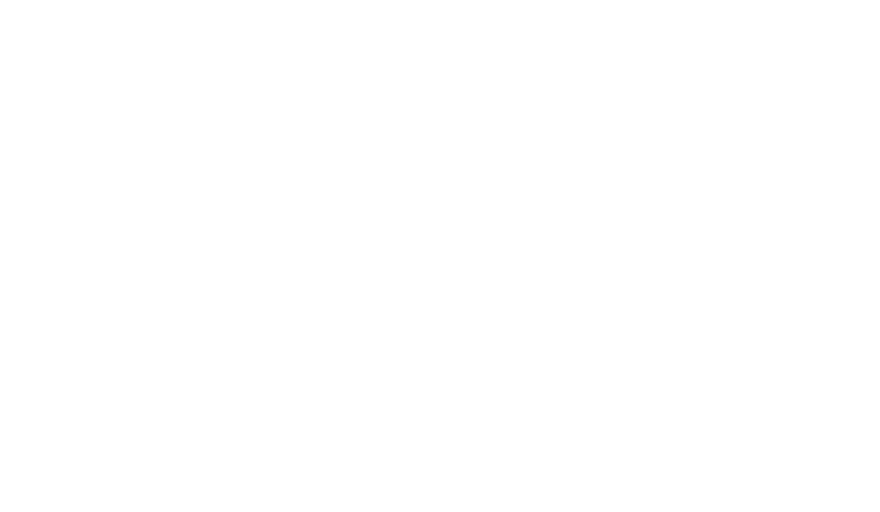 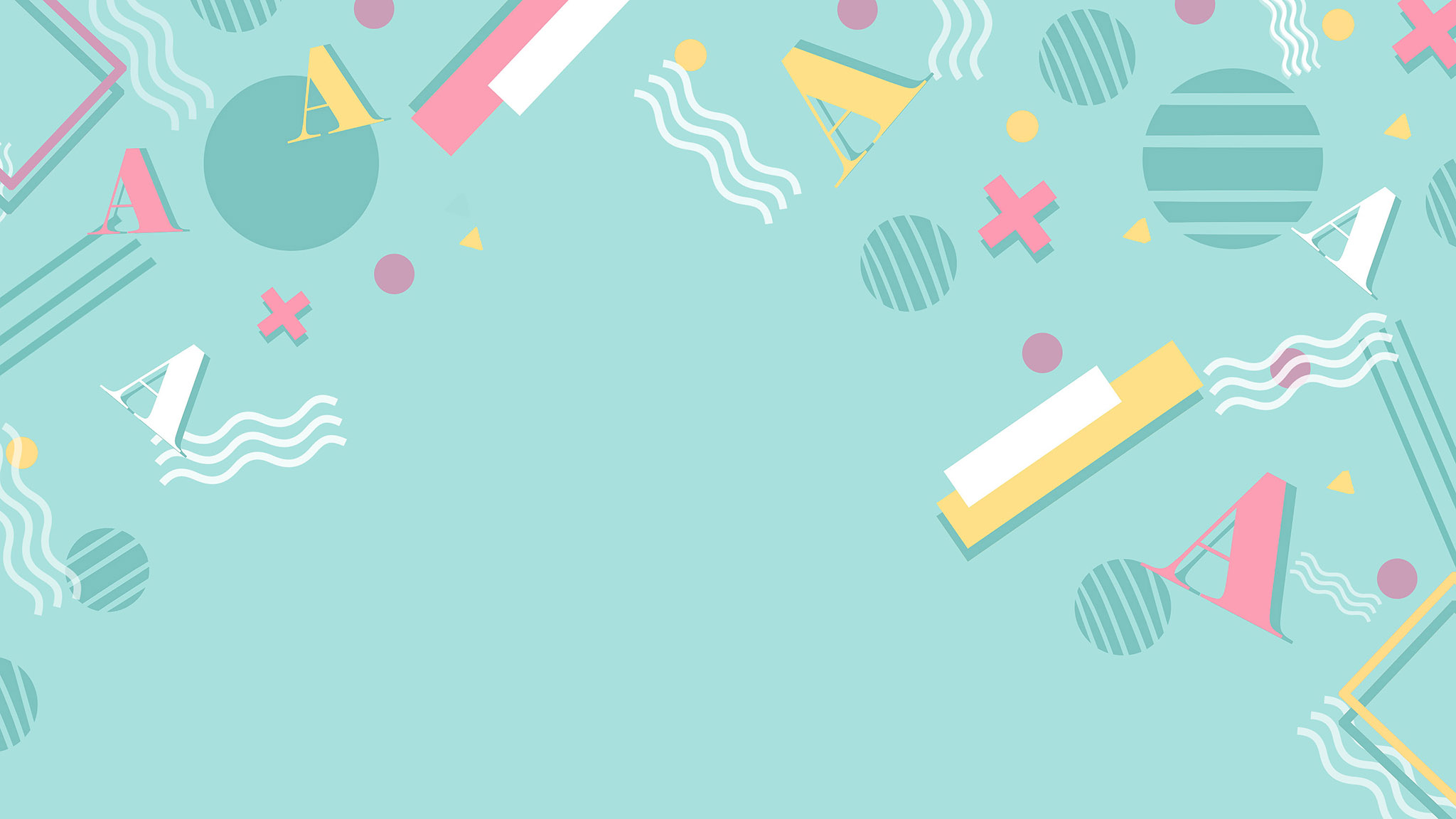 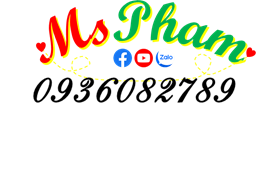 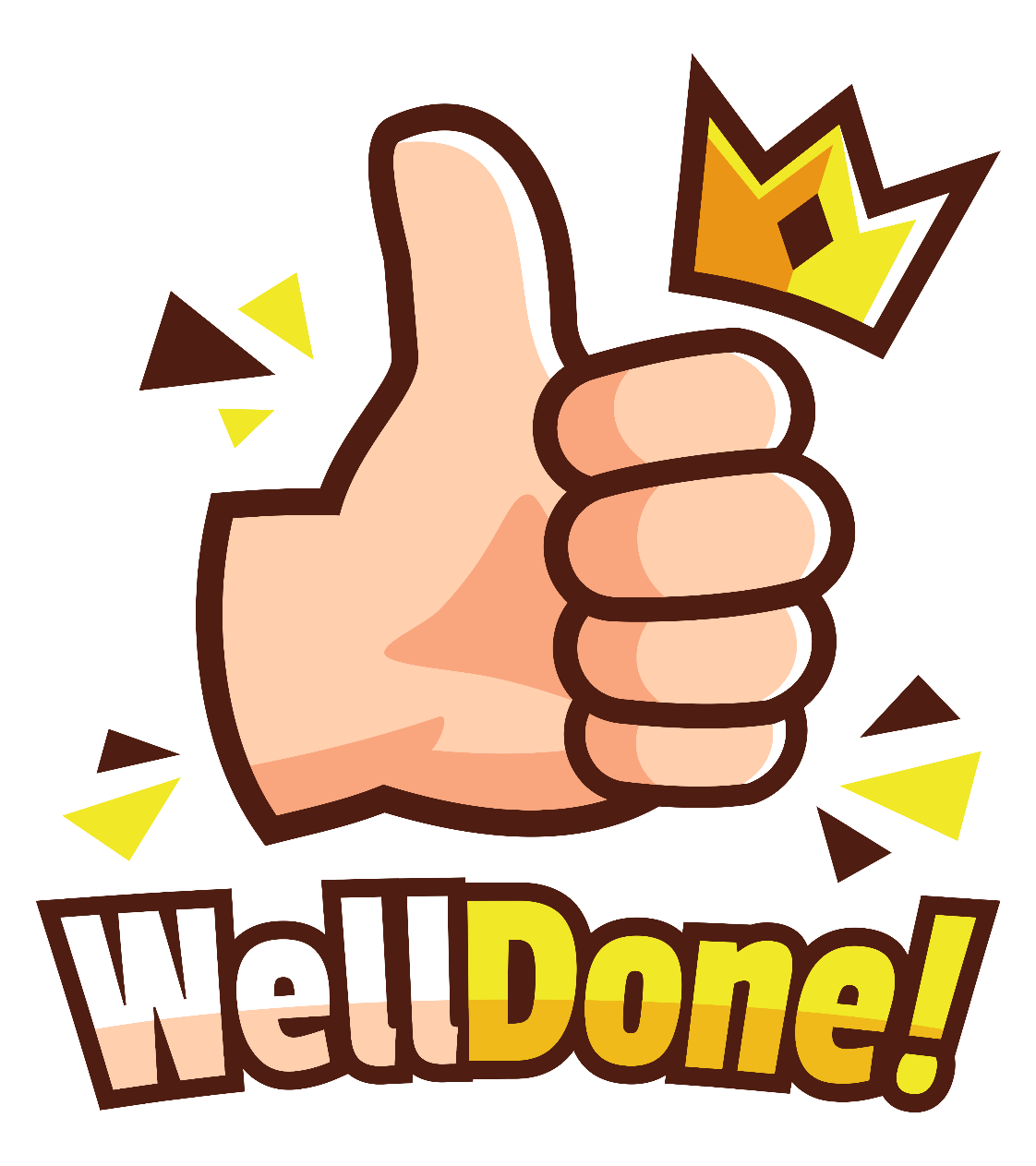 End
STRUCTURE – Pupils’ book (p.115)
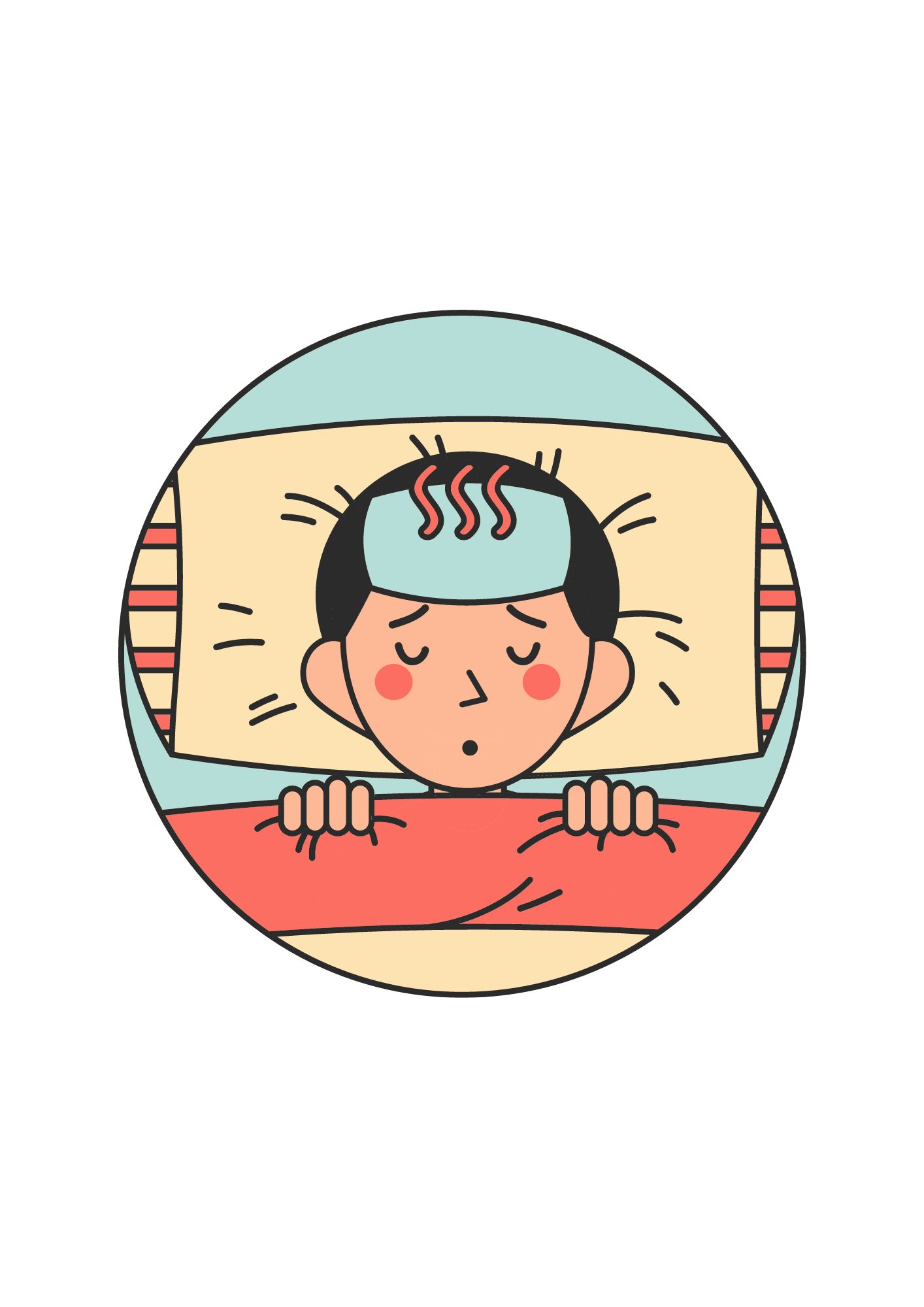 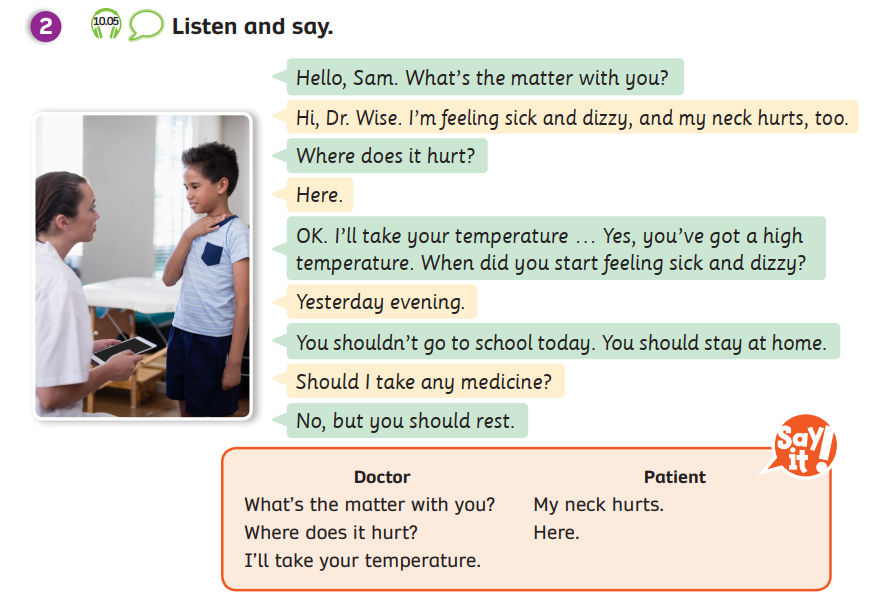 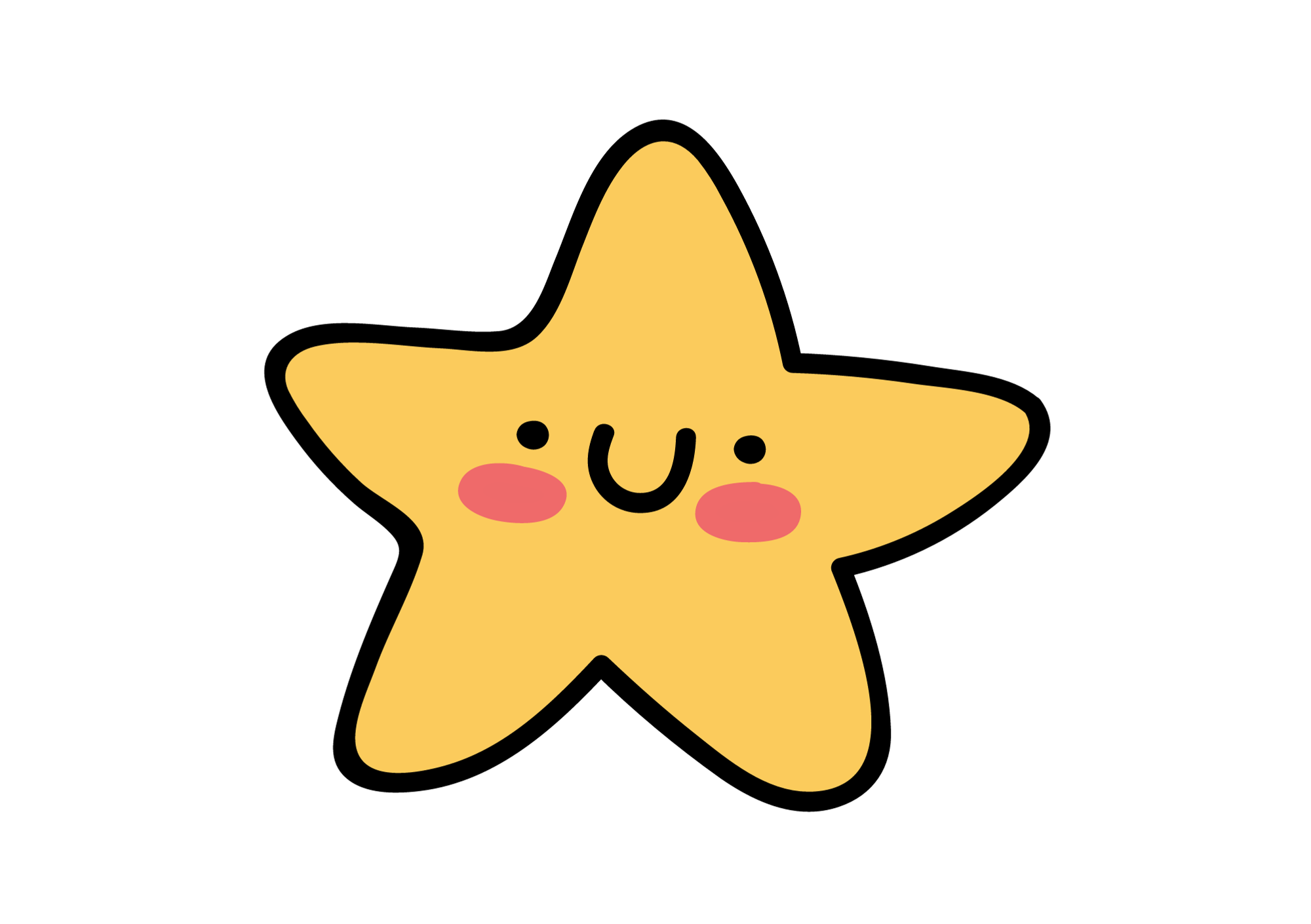 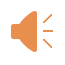 Play the audio, tell students to listen and repeat.
Stop at each line and ask students to repeat.
In pairs, practice the dialogue.
STRUCTURE
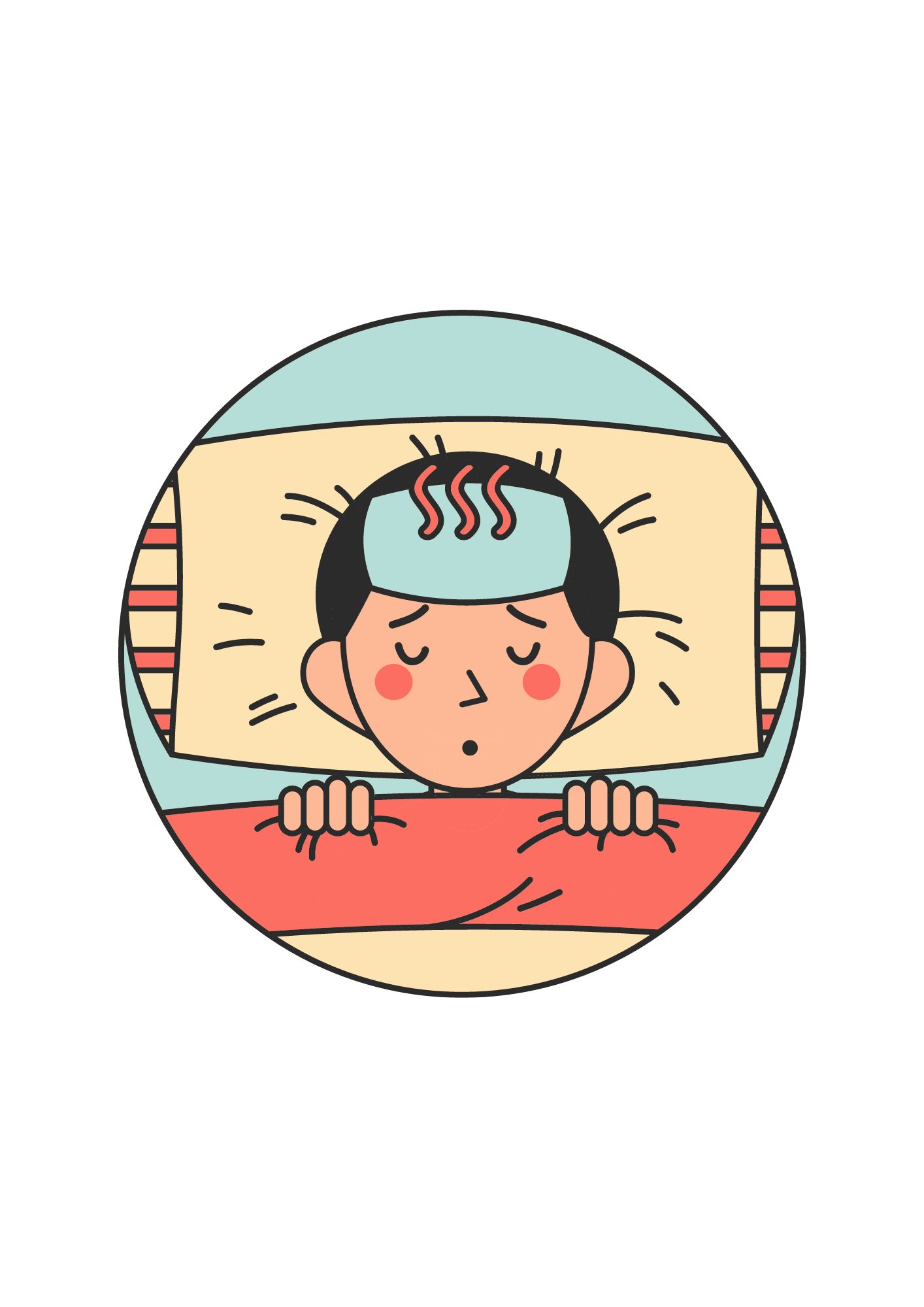 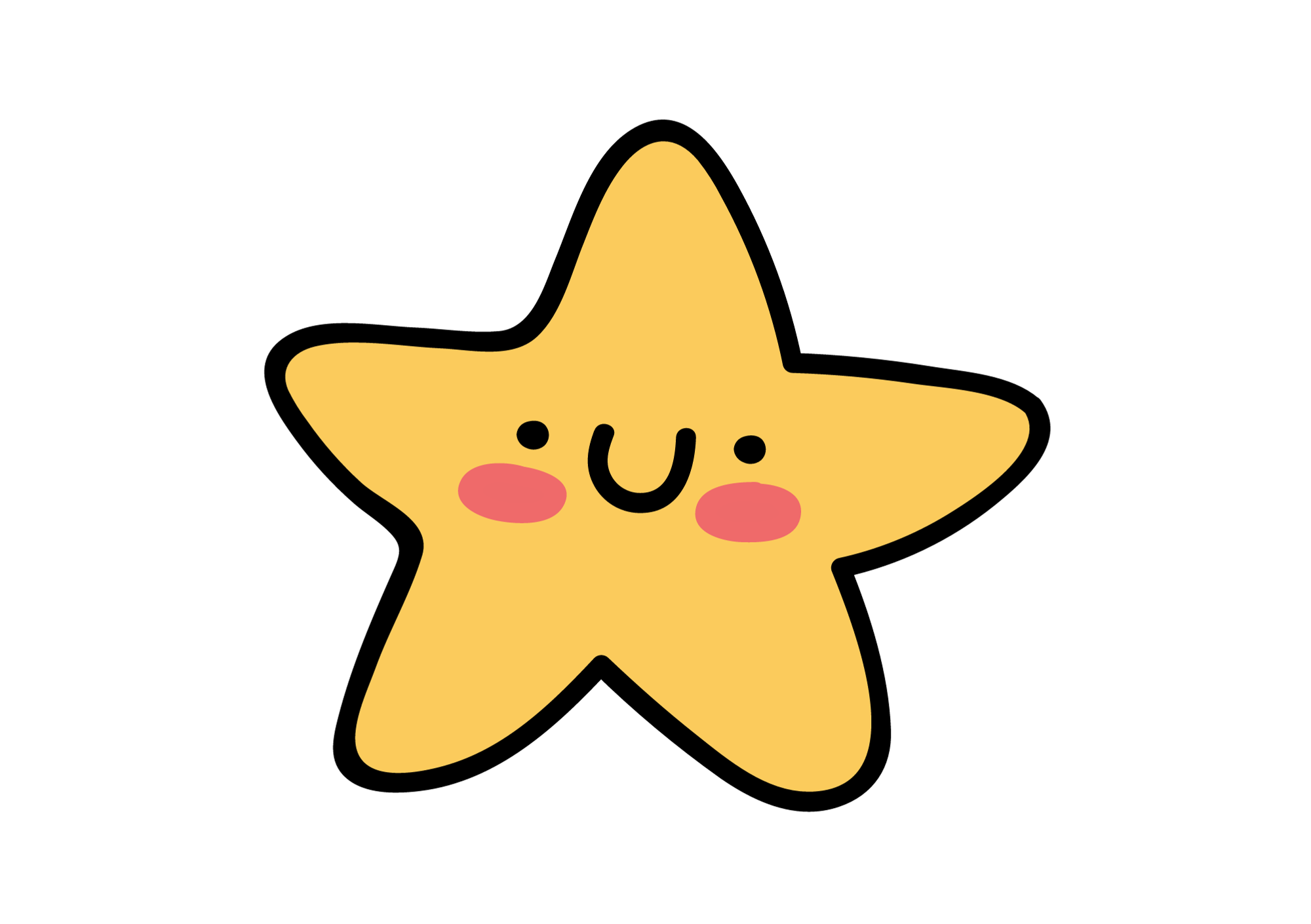 You shouldn’t go to school. You should take a rest.
What’s the matter with you?
Where does it hurt?
I’ll take your temperature.
My neck hurts.
Here.
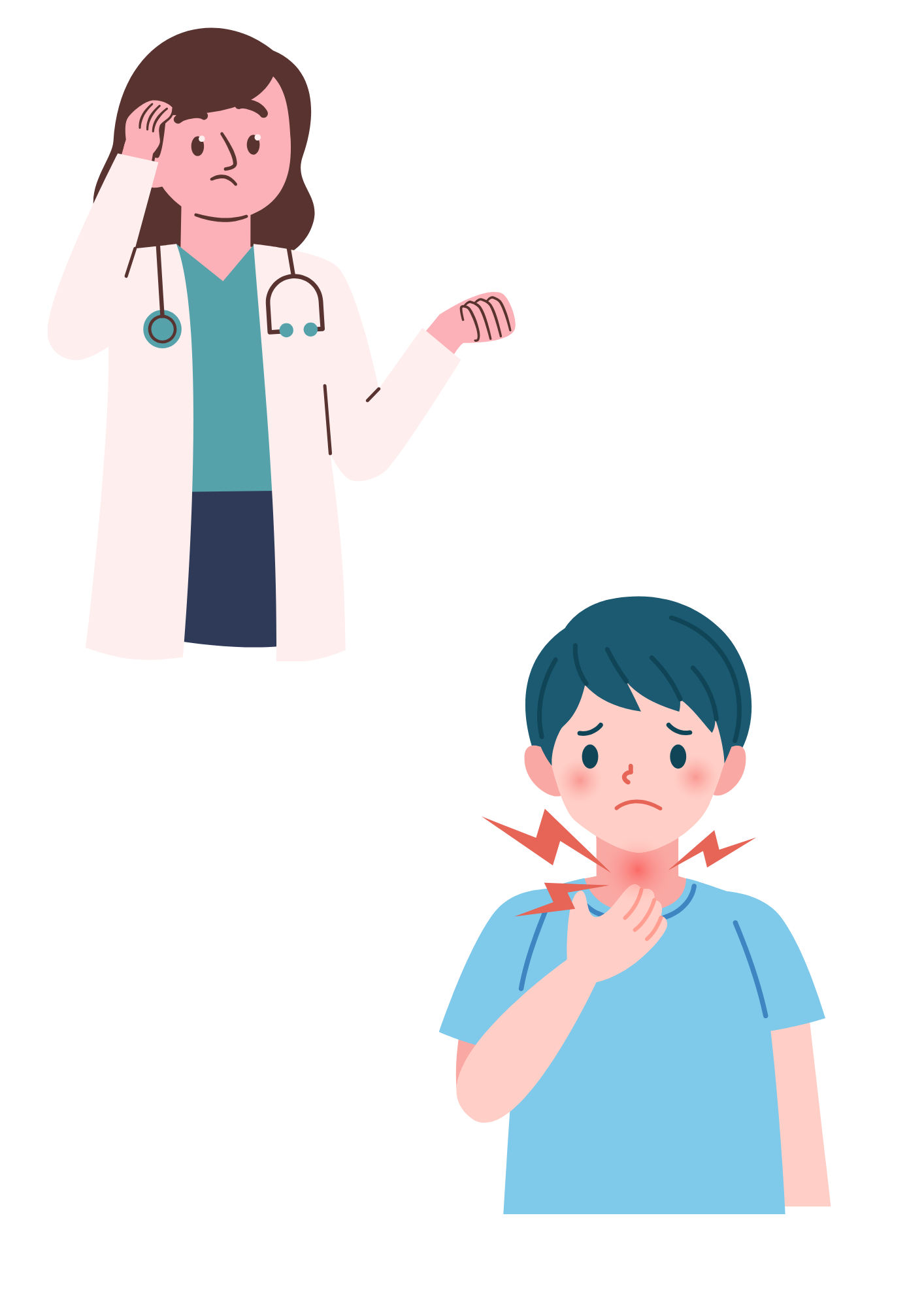 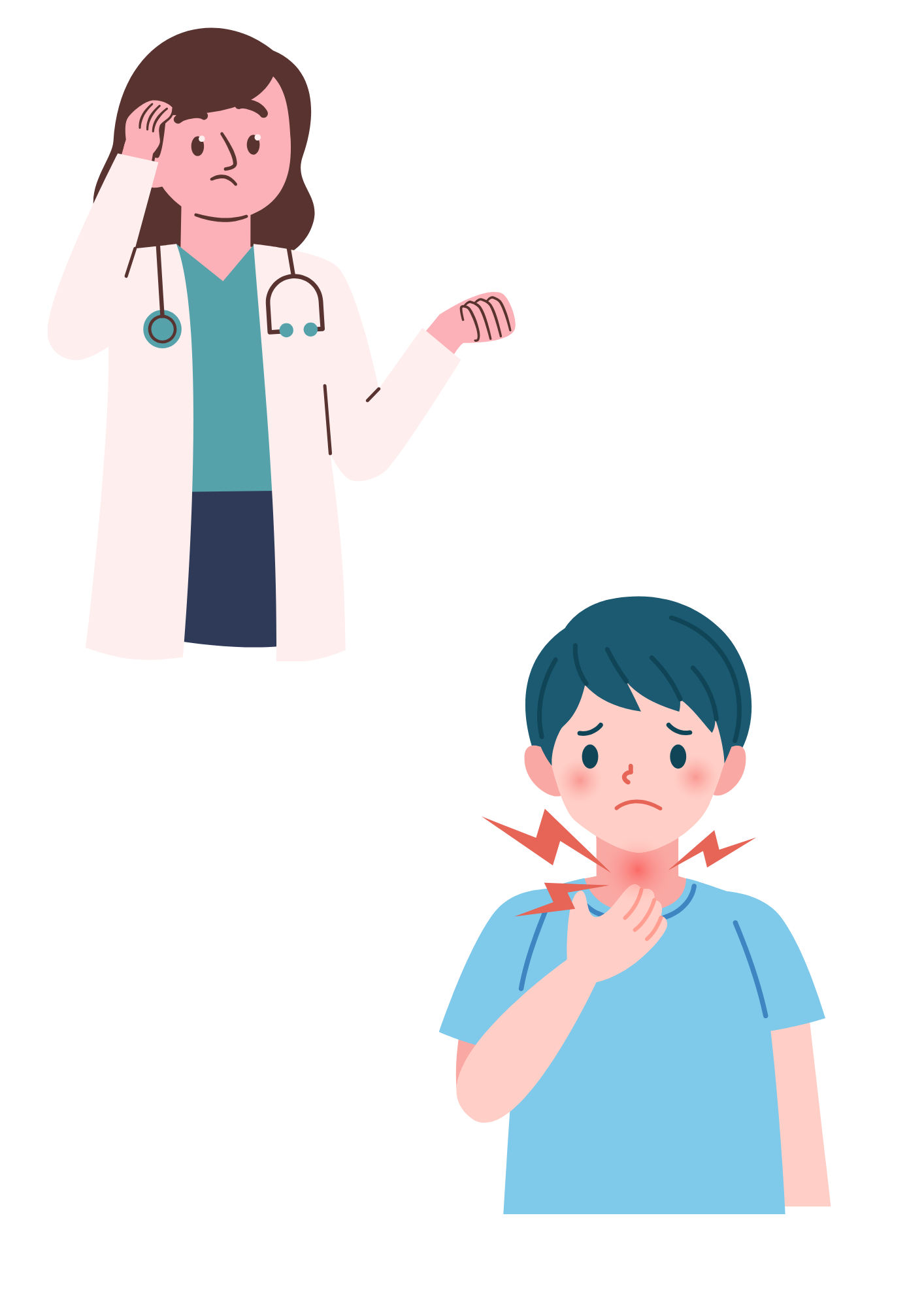 STRUCTURE
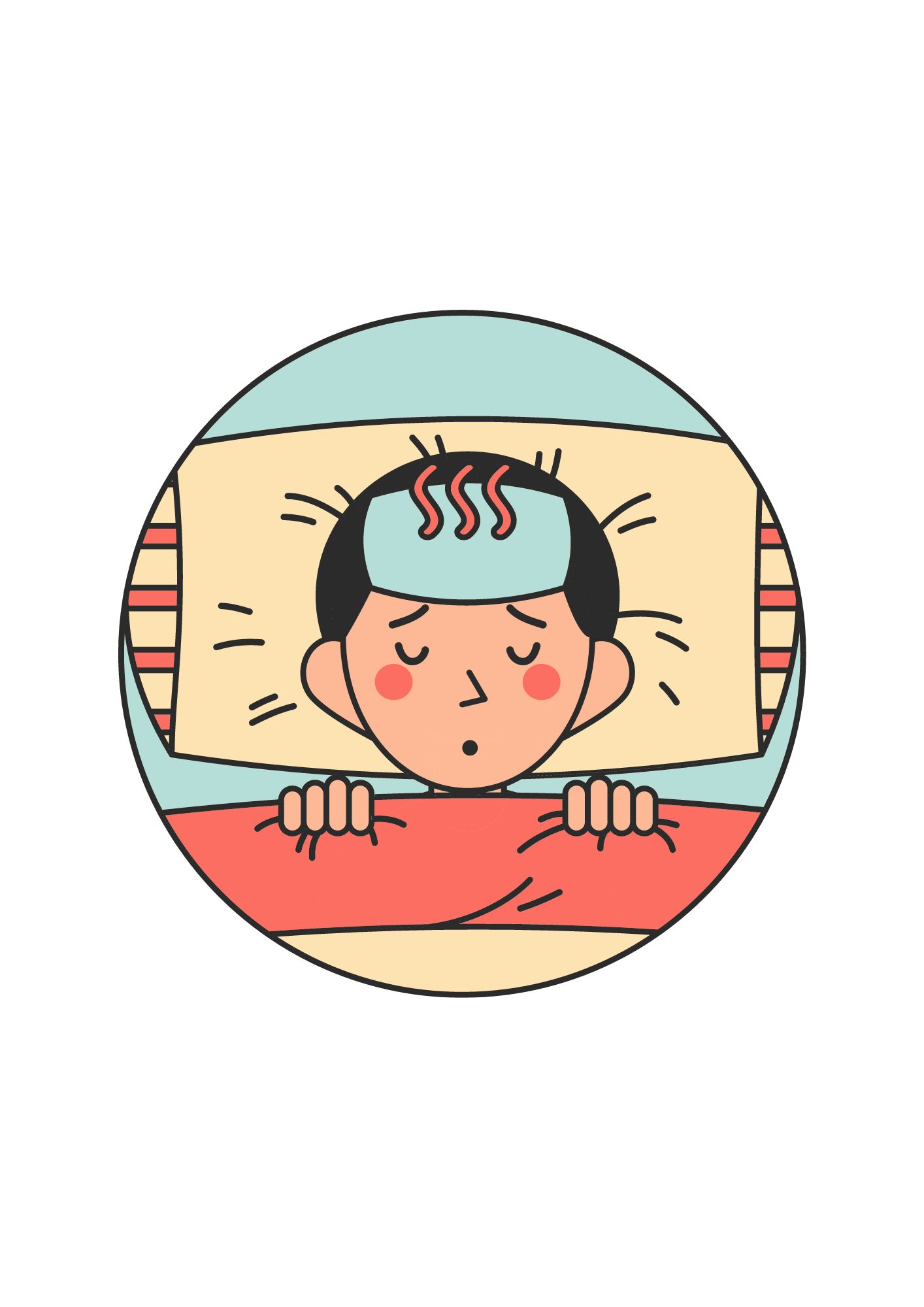 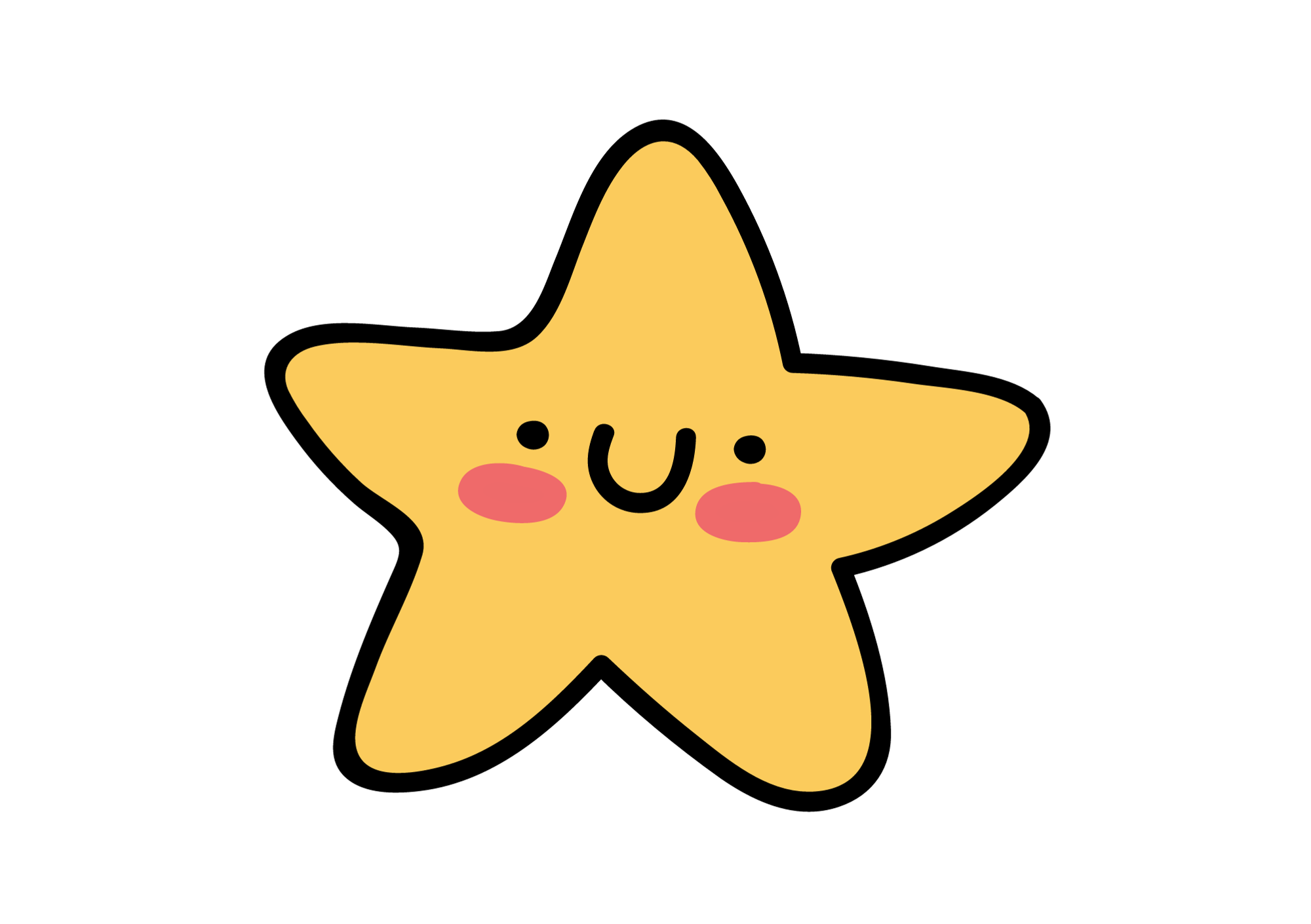 You shouldn’t go swimming. You should take some medicine.
What’s the matter with you?
Where does it hurt?
I’ll take your temperature.
I feel sick. 
I think I’ve got a rash.
Here.
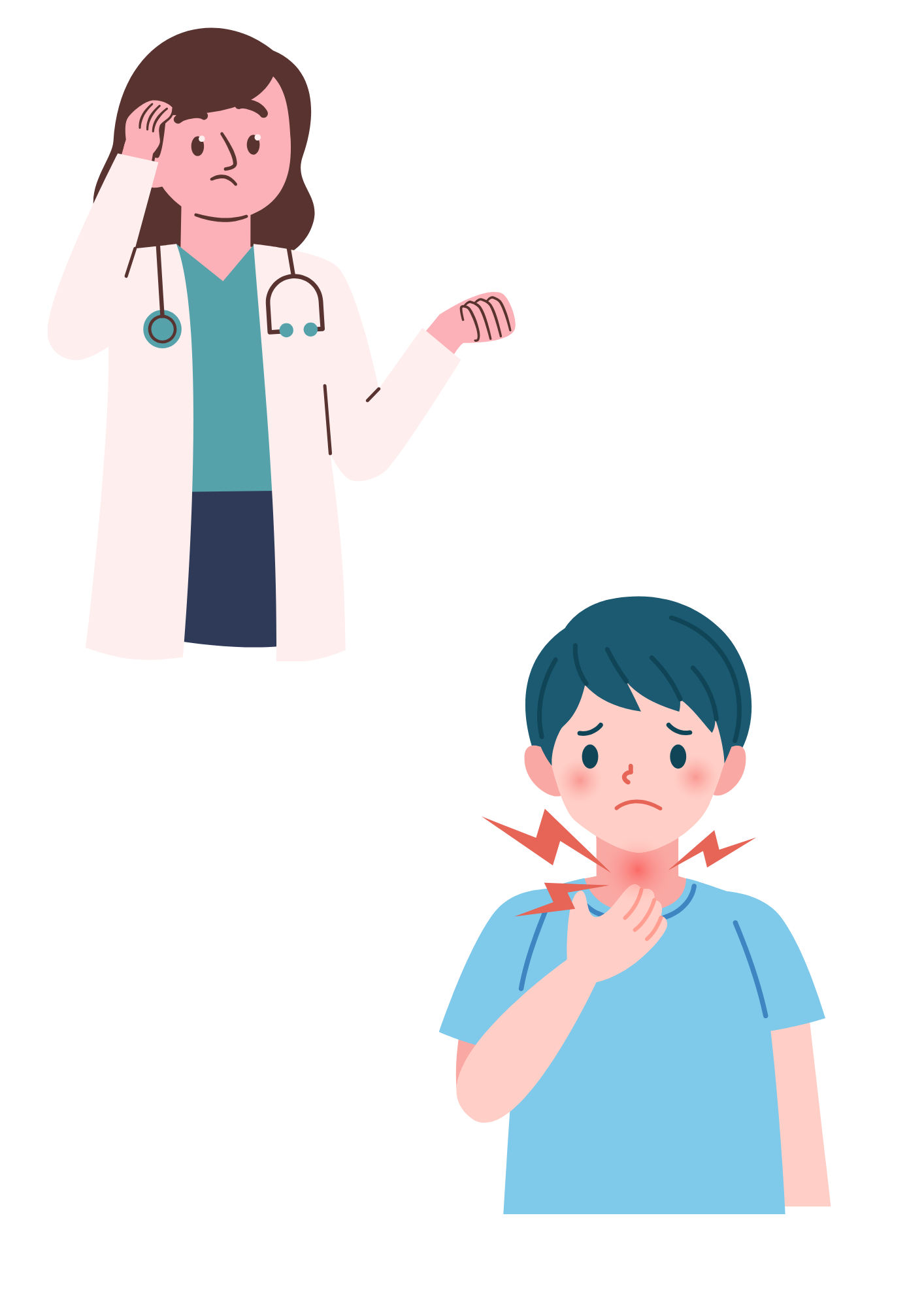 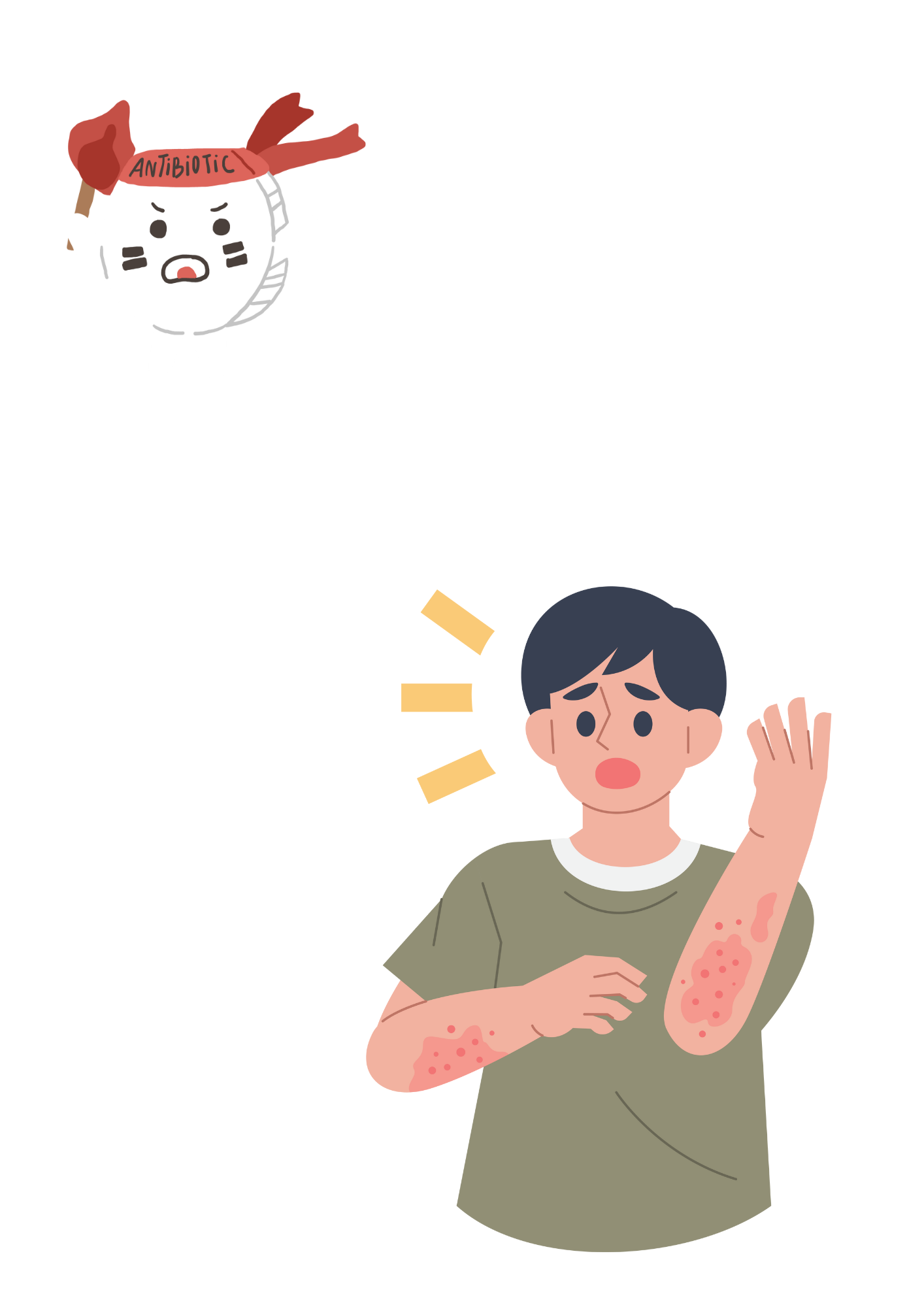 STRUCTURE – Give Advice Using “Should”
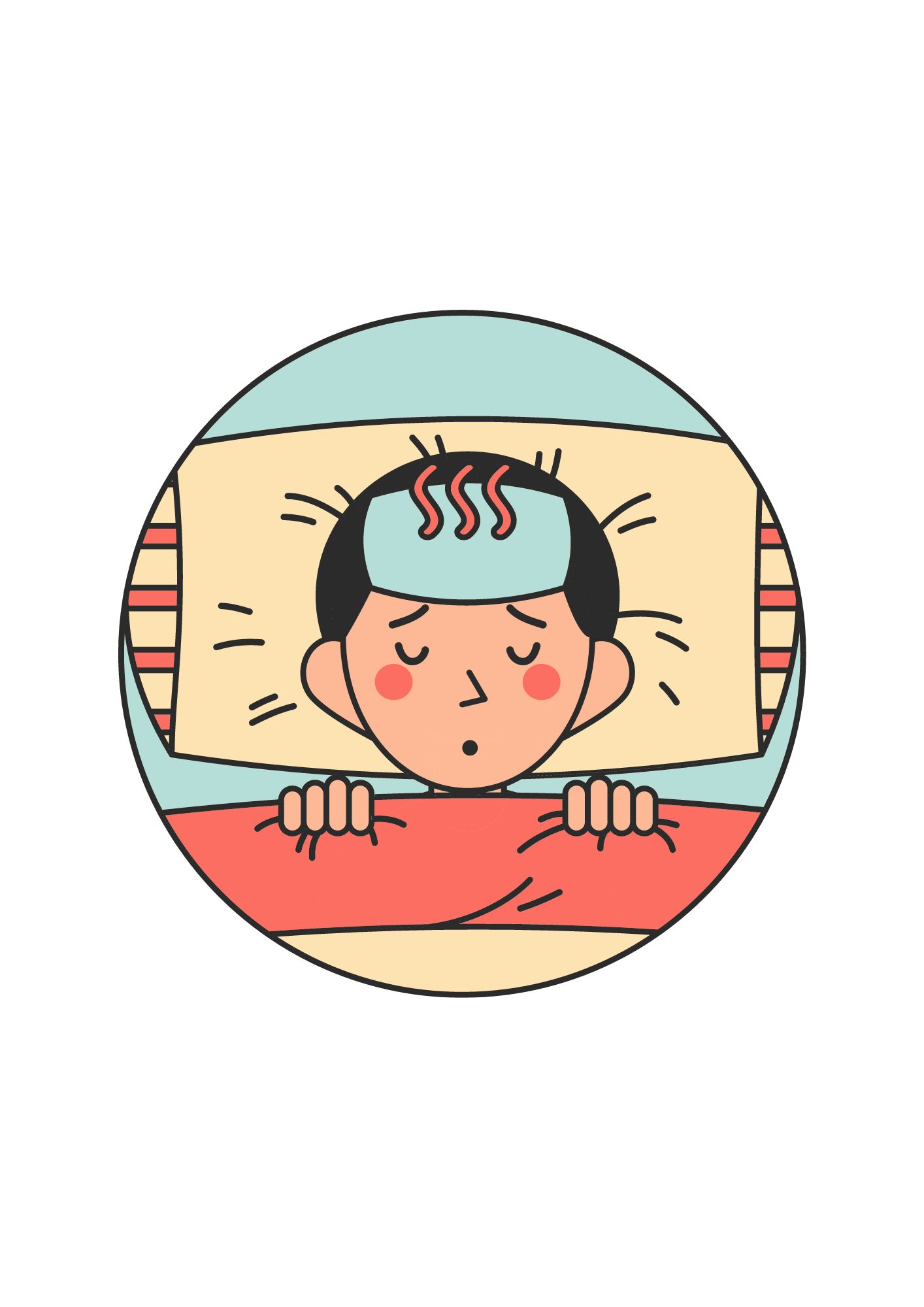 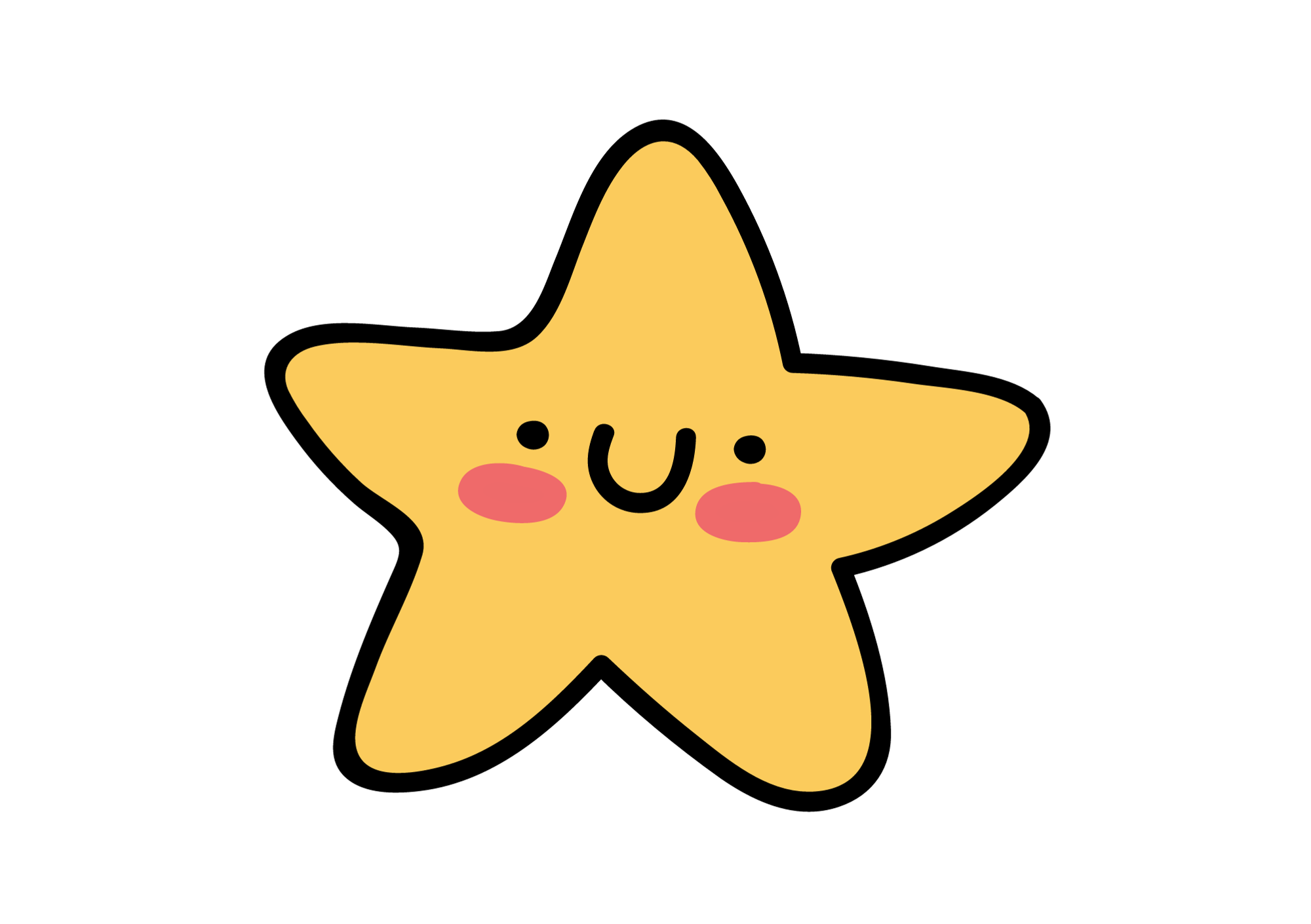 S + should + V (bare inf) + …
ex: You should take a rest.
S + shouldn’t + V (bare inf) + …
ex: You shouldn’t go outside.
Ask students to look and make some sentences.
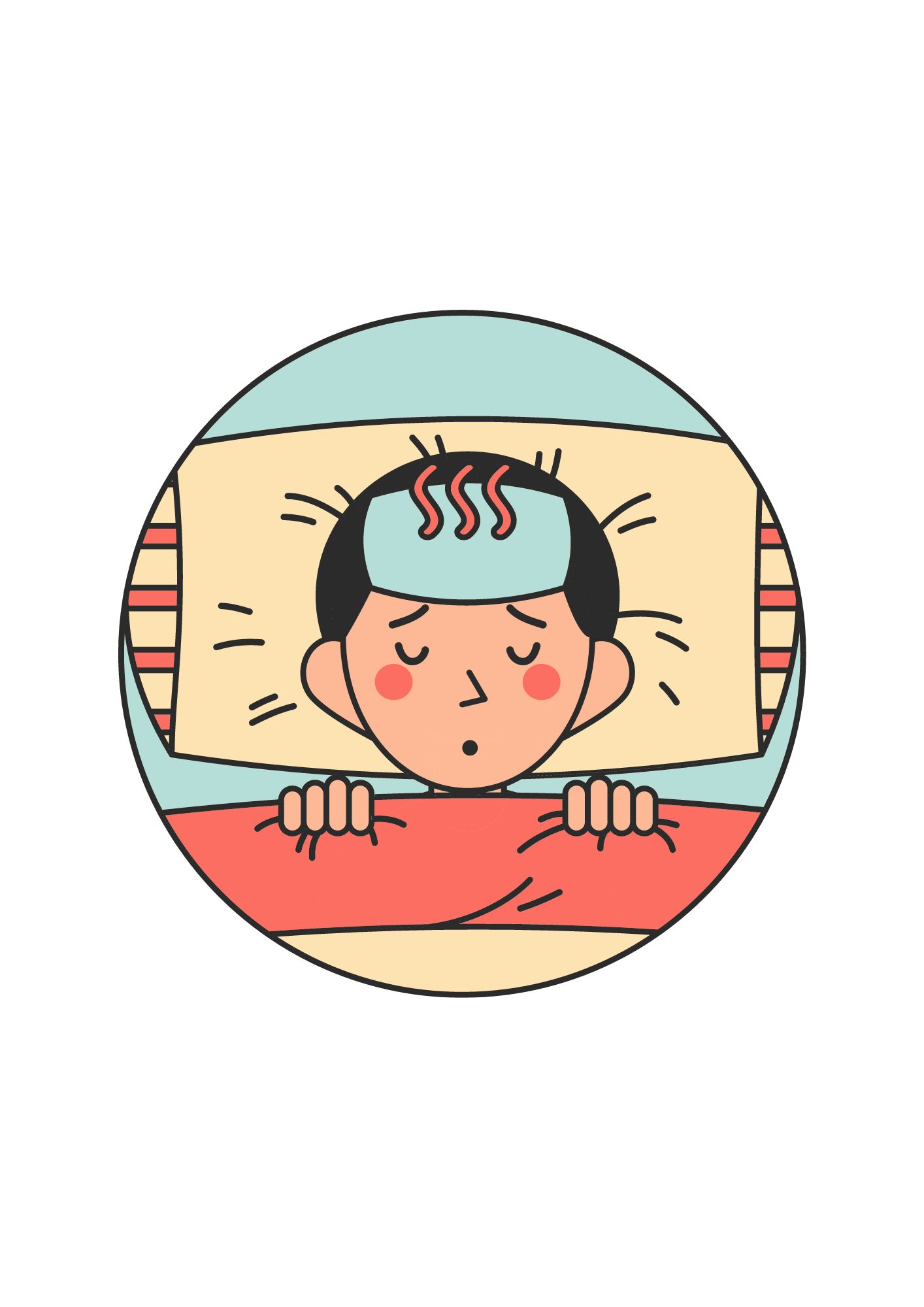 Complete the sentence – Give Advice
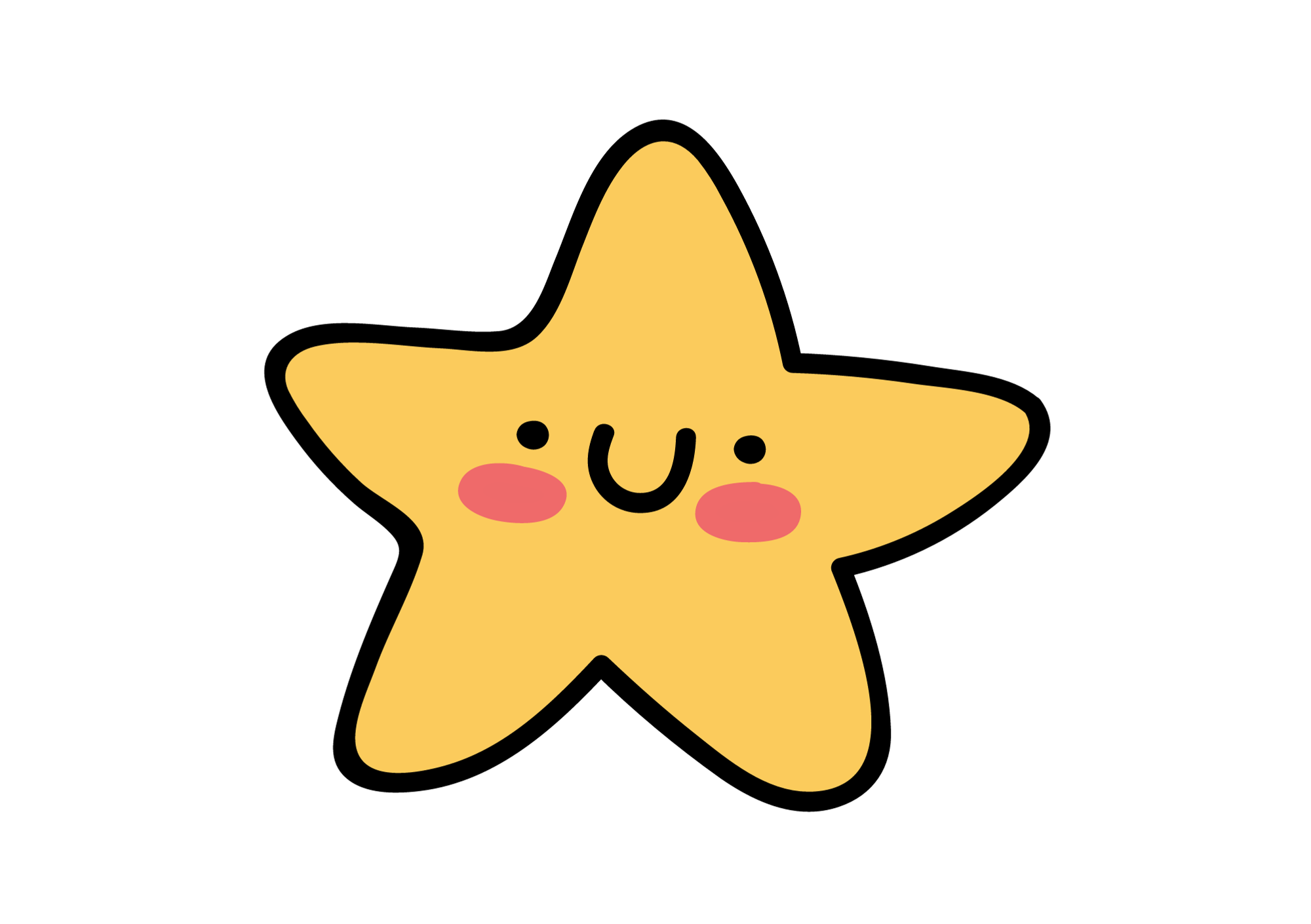 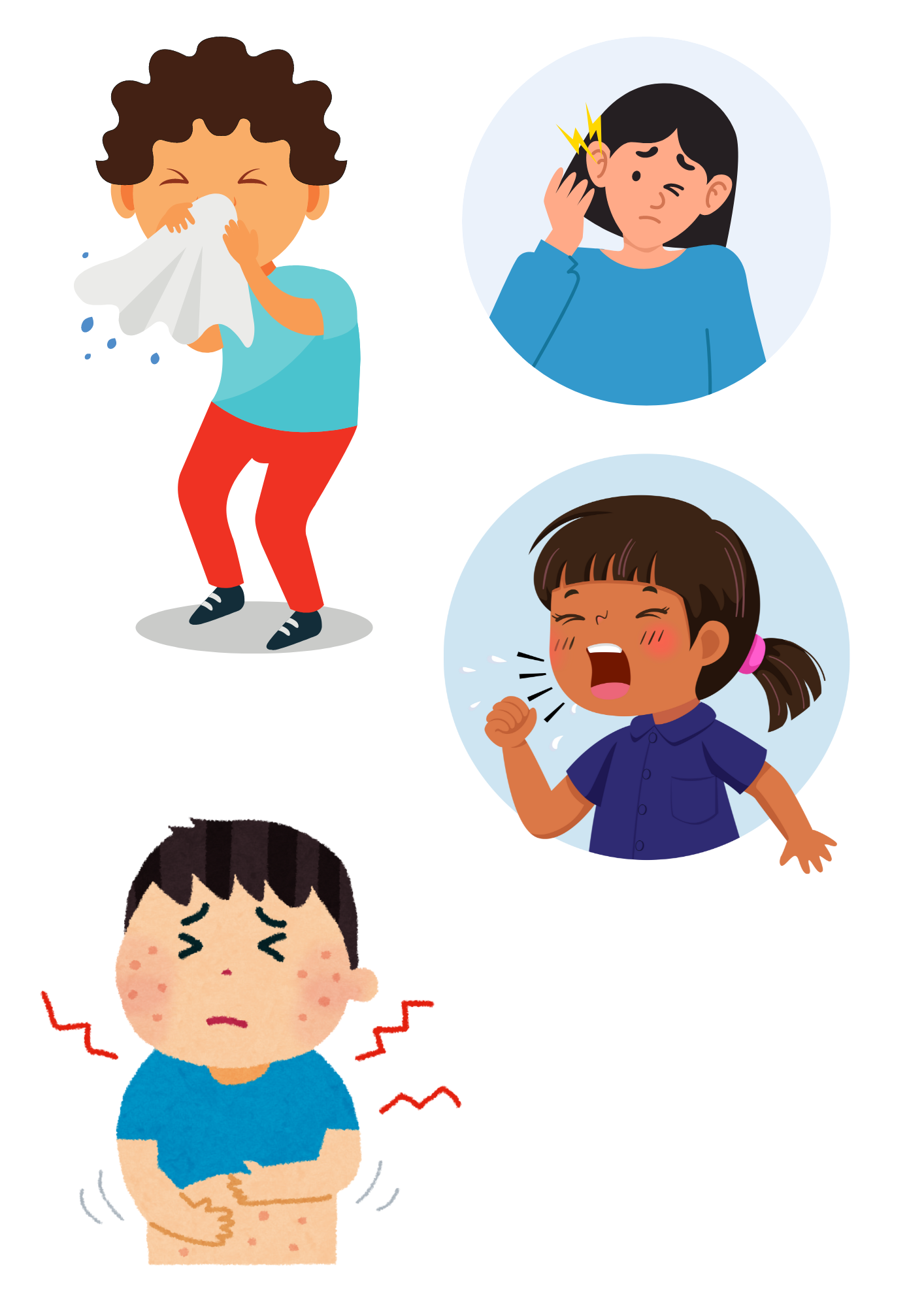 go to the doctor’s / listen to music.
You should go to the doctor’s.
You shouldn’t listen to music.
I’ve got an earache.
Answer
Ask students to look at the picture and the sentence which describes the illness.
Give advice by using the given phrases.
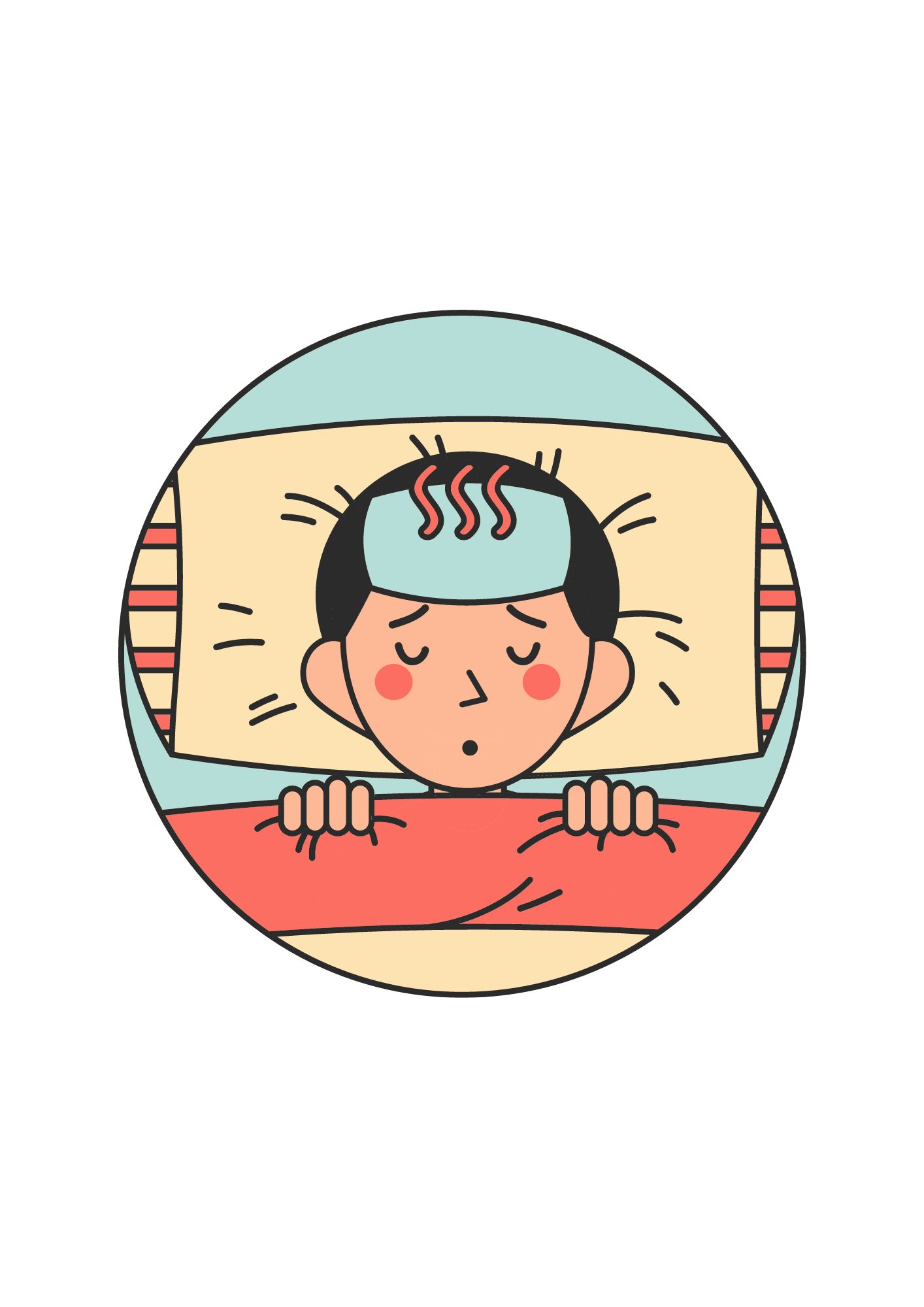 Complete the sentence – Give Advice
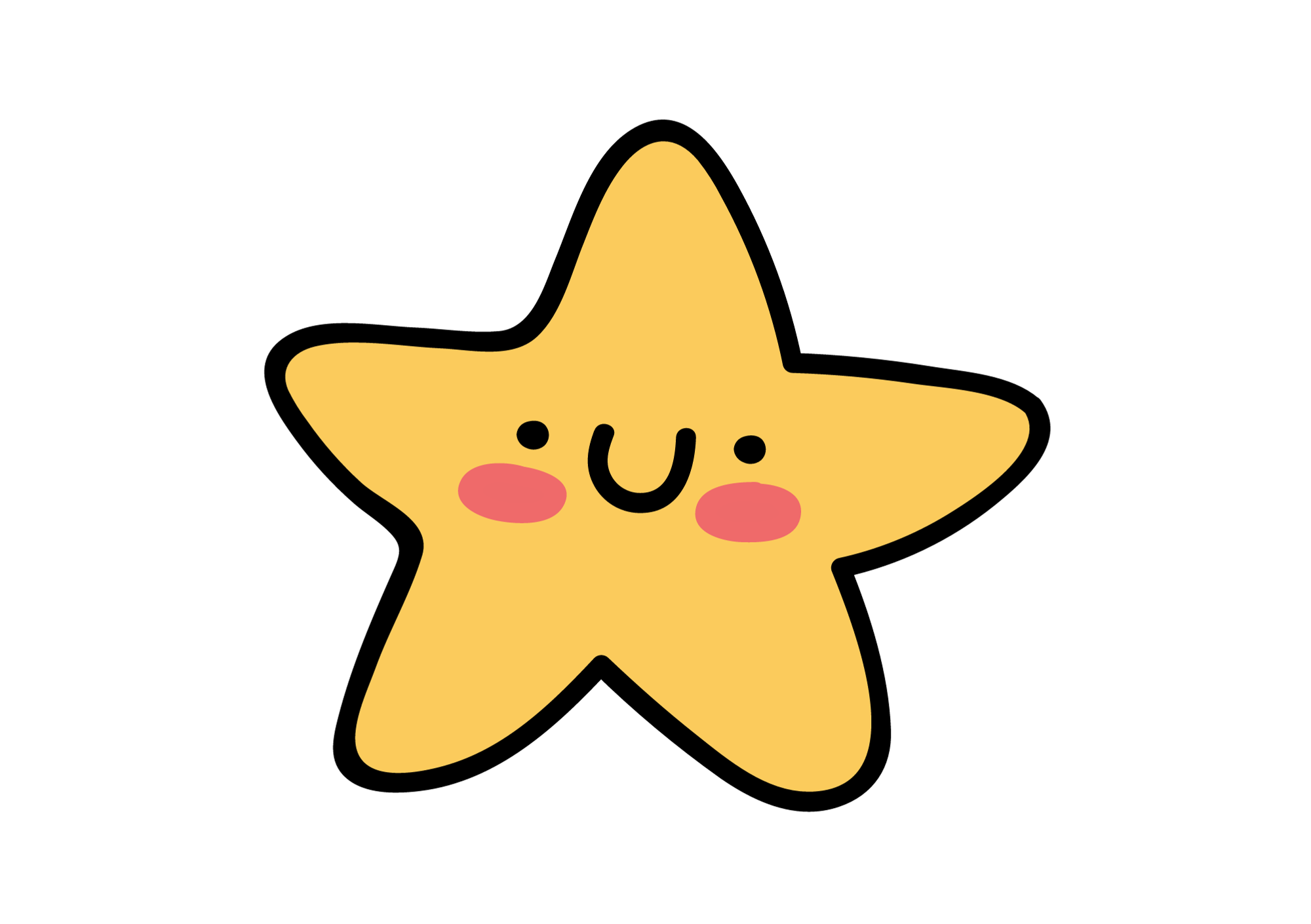 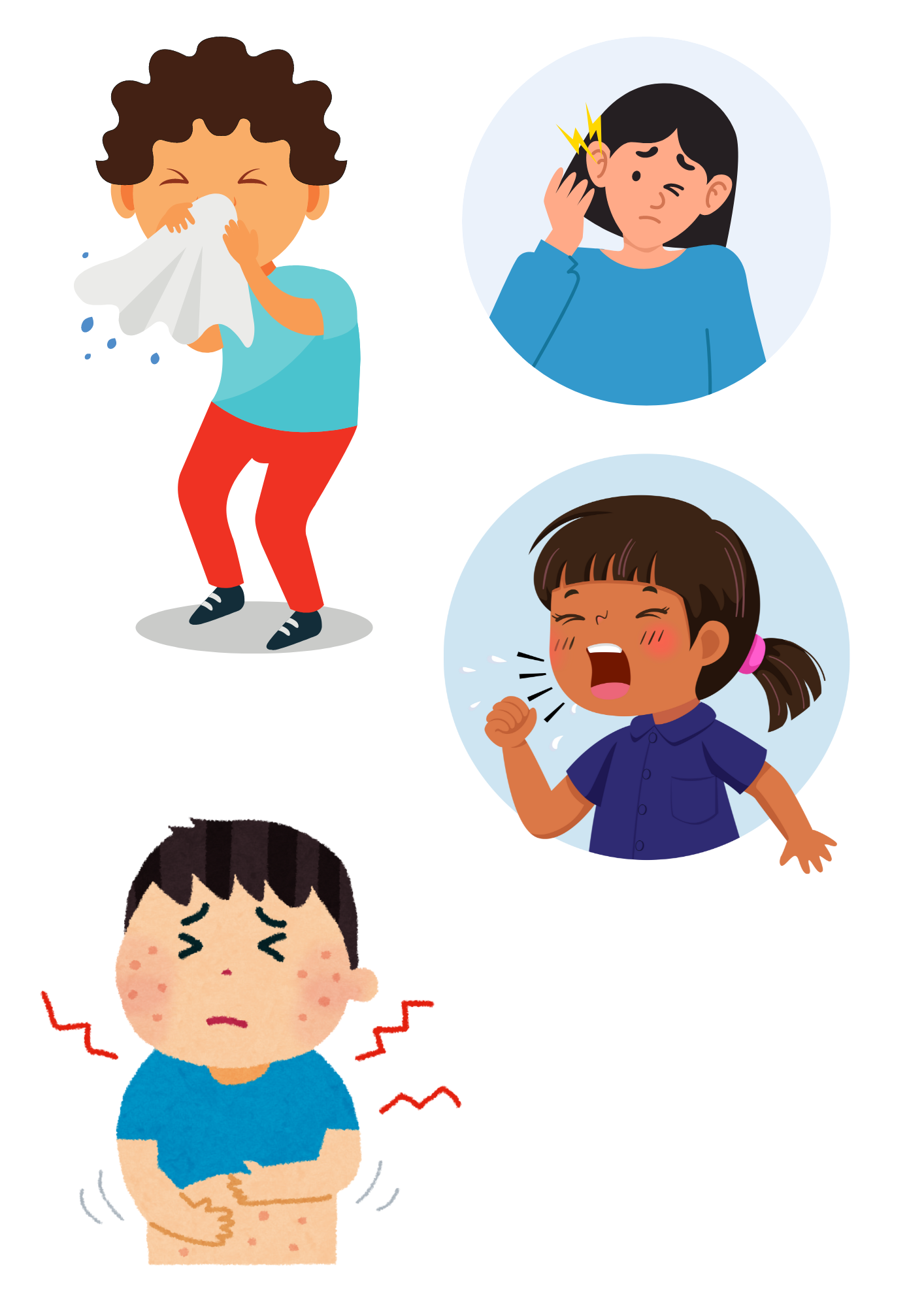 go outside / wear a mask
You should wear a mask.
You shouldn’t go outside.
I’ve got a runny nose.
Answer
Ask students to look at the picture and the sentence which describes the illness.
Give advice by using the given phrases.
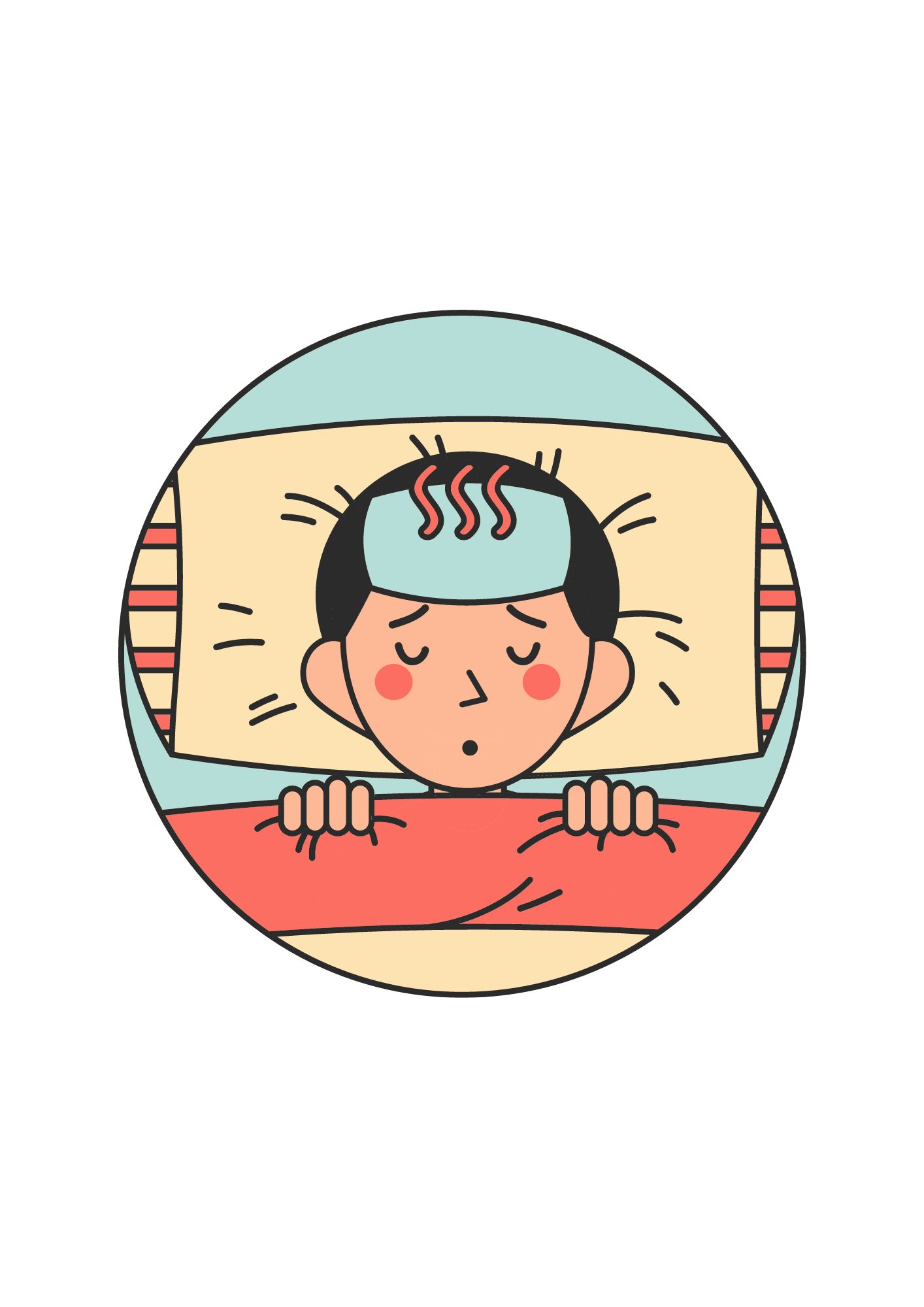 Complete the sentence – Give Advice
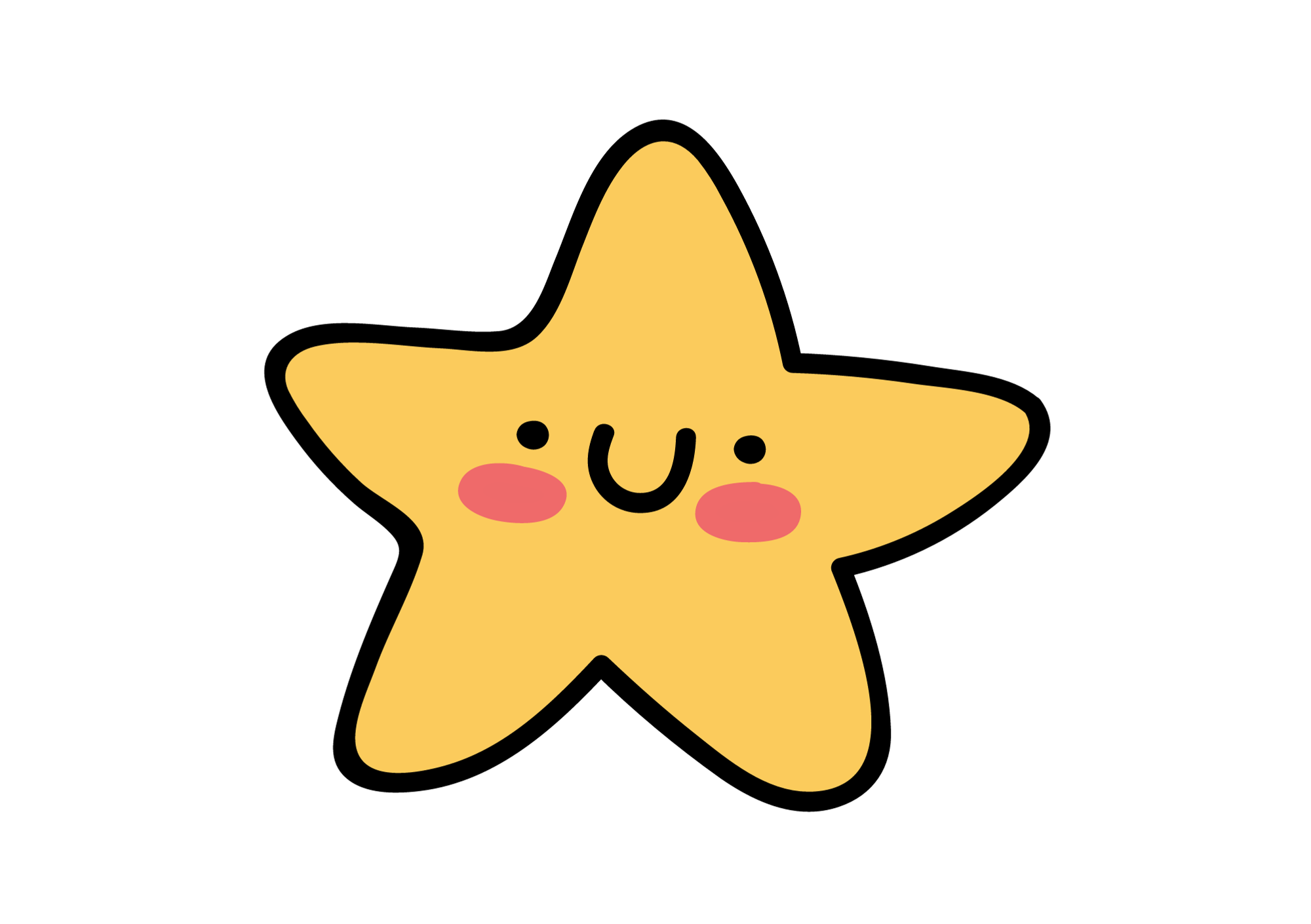 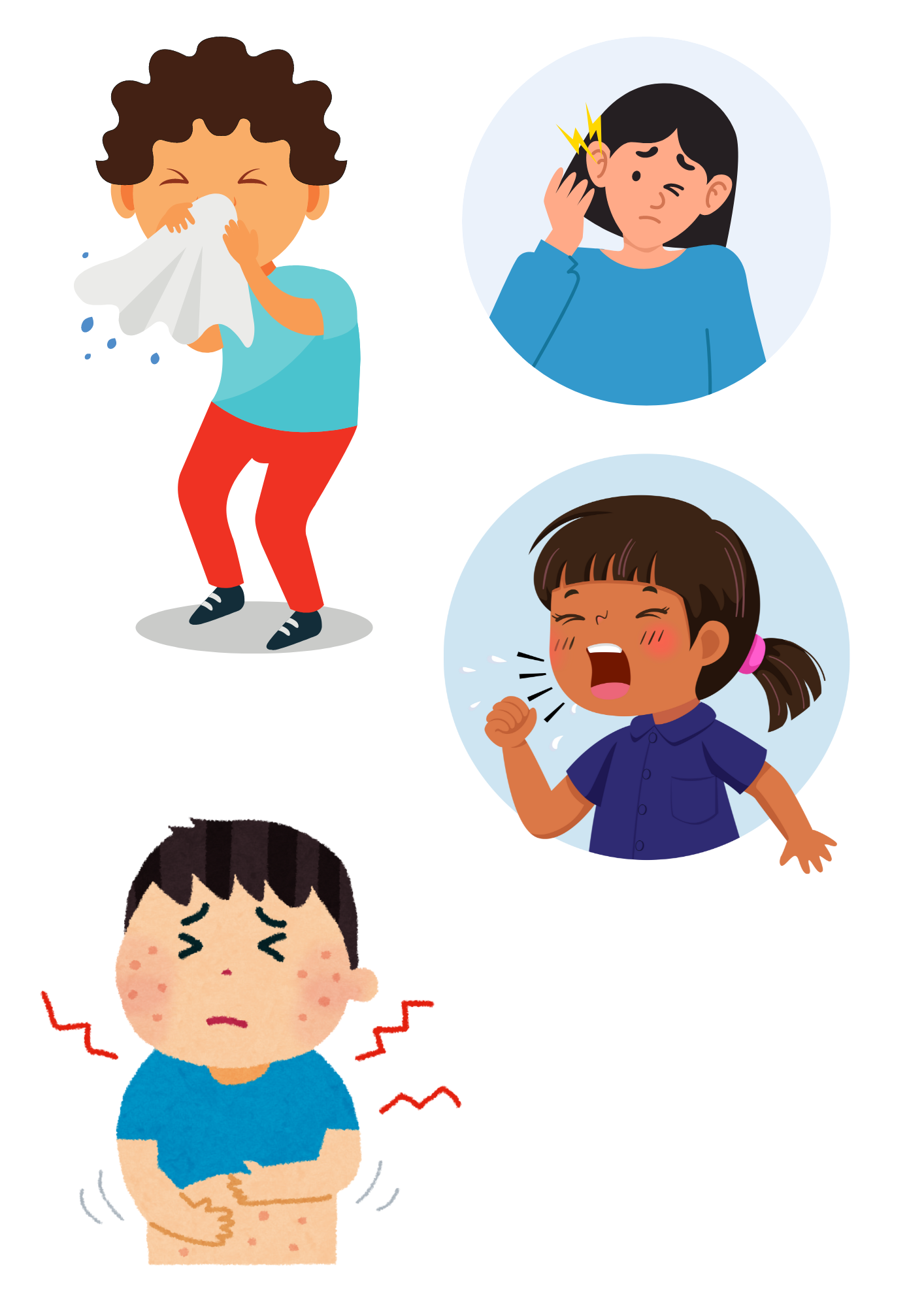 drink cold water / take some medicine
You should take some medicine.
You shouldn’t drink cold water.
I’ve got a cough.
Answer
Ask students to look at the picture and the sentence which describes the illness.
Give advice by using the given phrases.
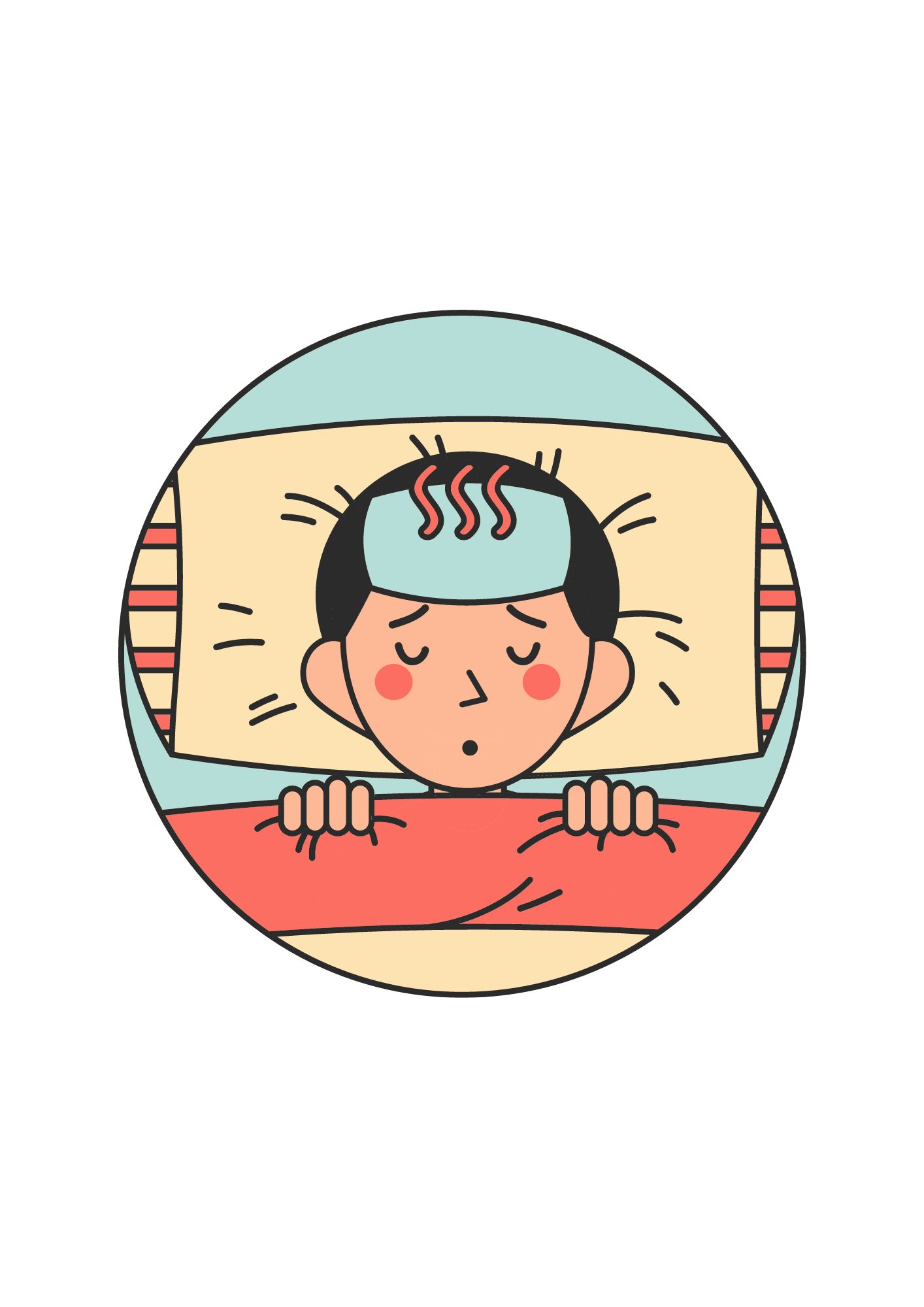 Complete the sentence – Give Advice
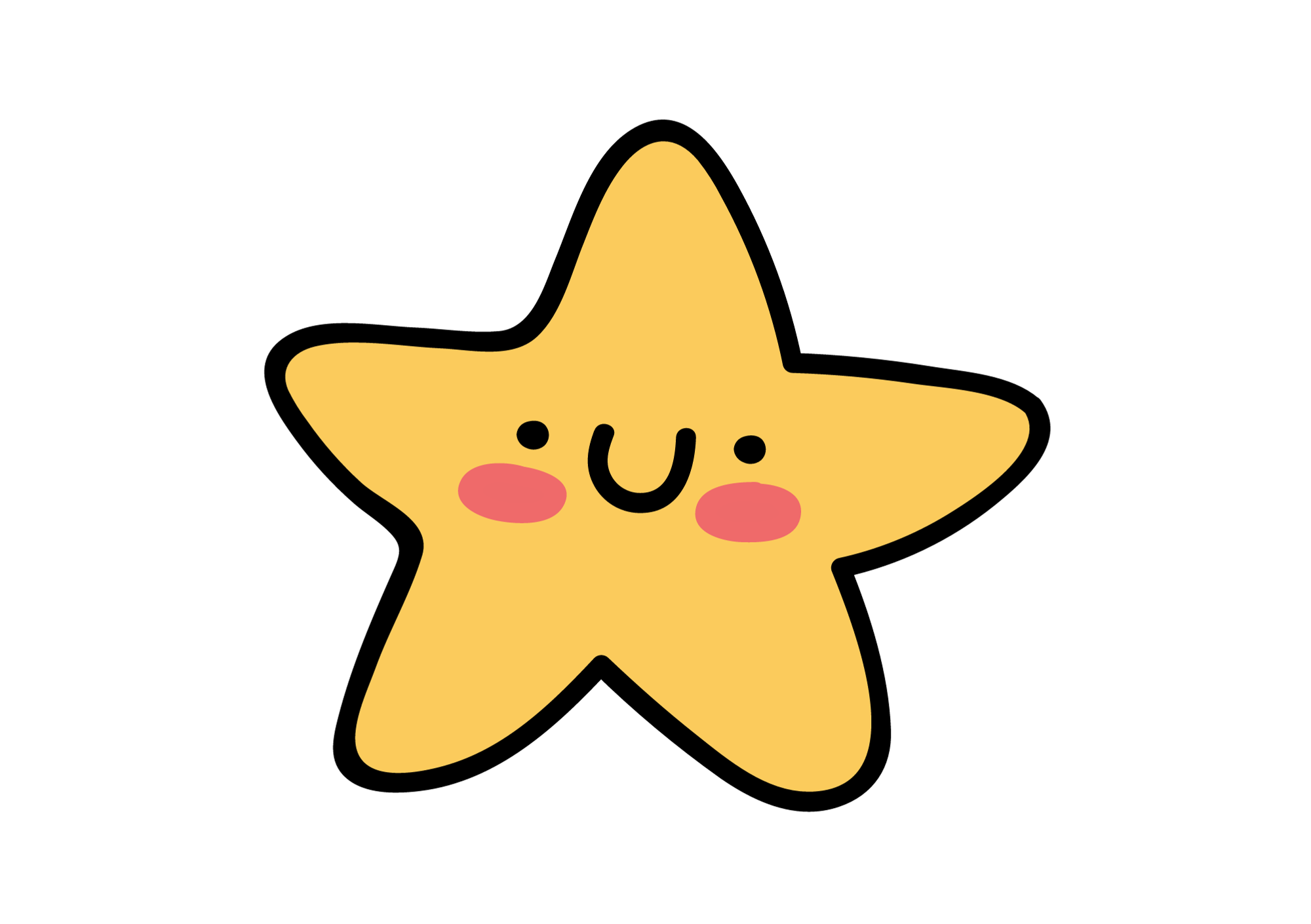 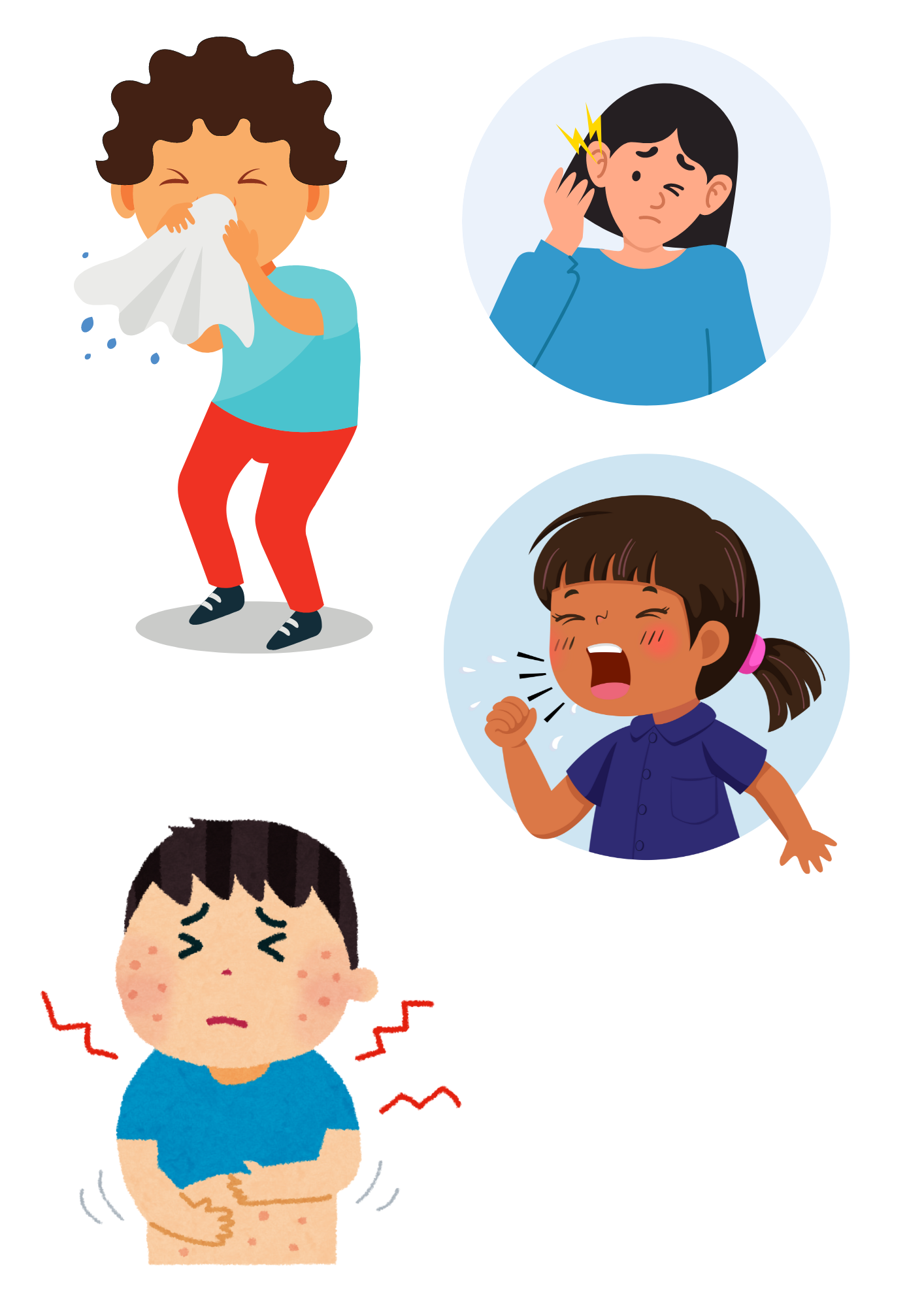 go to the doctor’s / go swimming.
You should go to the doctor’s.
You shouldn’t go swimming.
I’ve got a rash.
Answer
Ask students to look at the picture and the sentence which describes the illness.
Give advice by using the given phrases.
HOMEWORK
HOMEWORK
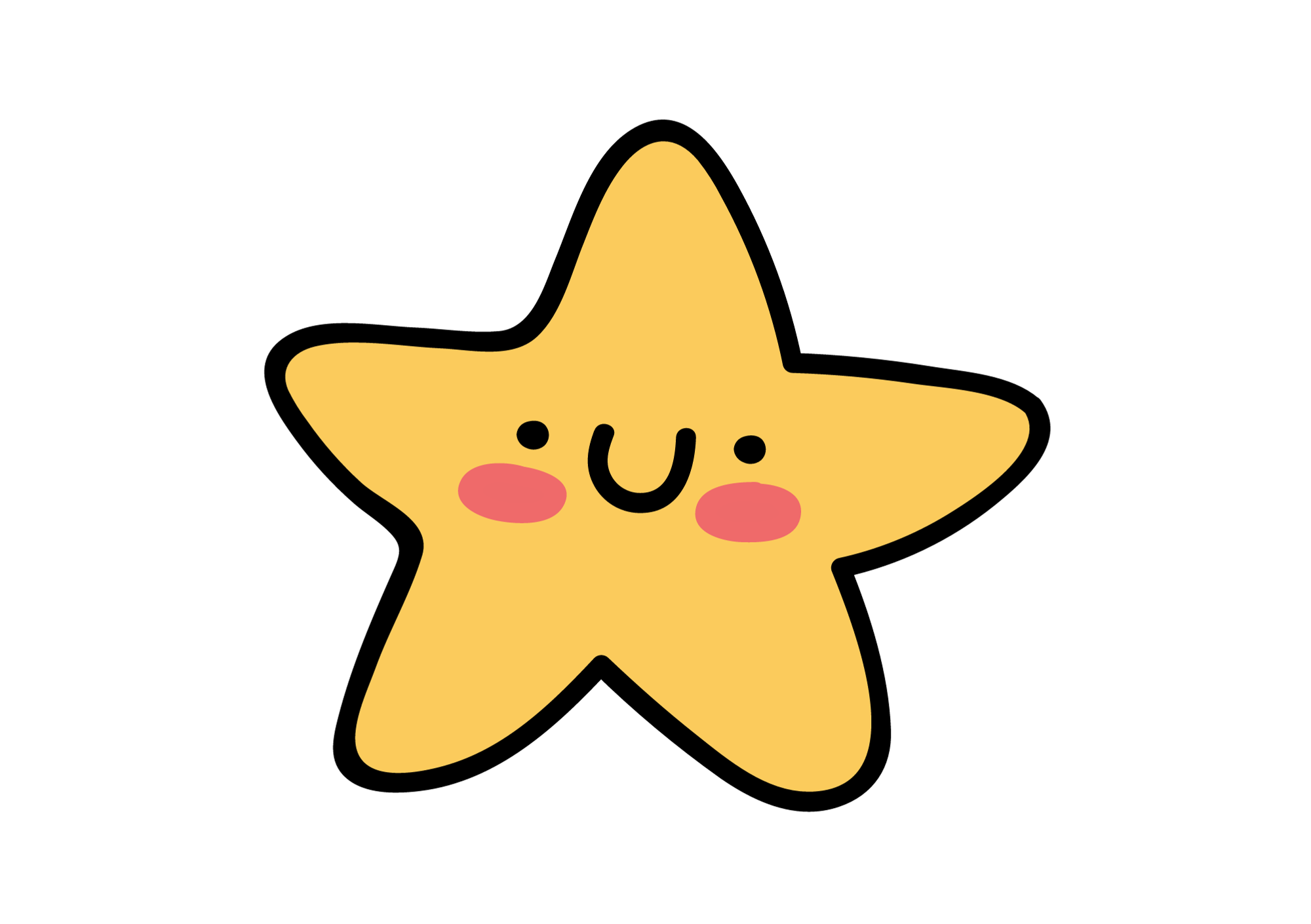 Review vocabulary and grammar.
Do exercises in the Activity book (page 90).
Check answers in the Teacher’s book (page 198) or Active Teach.
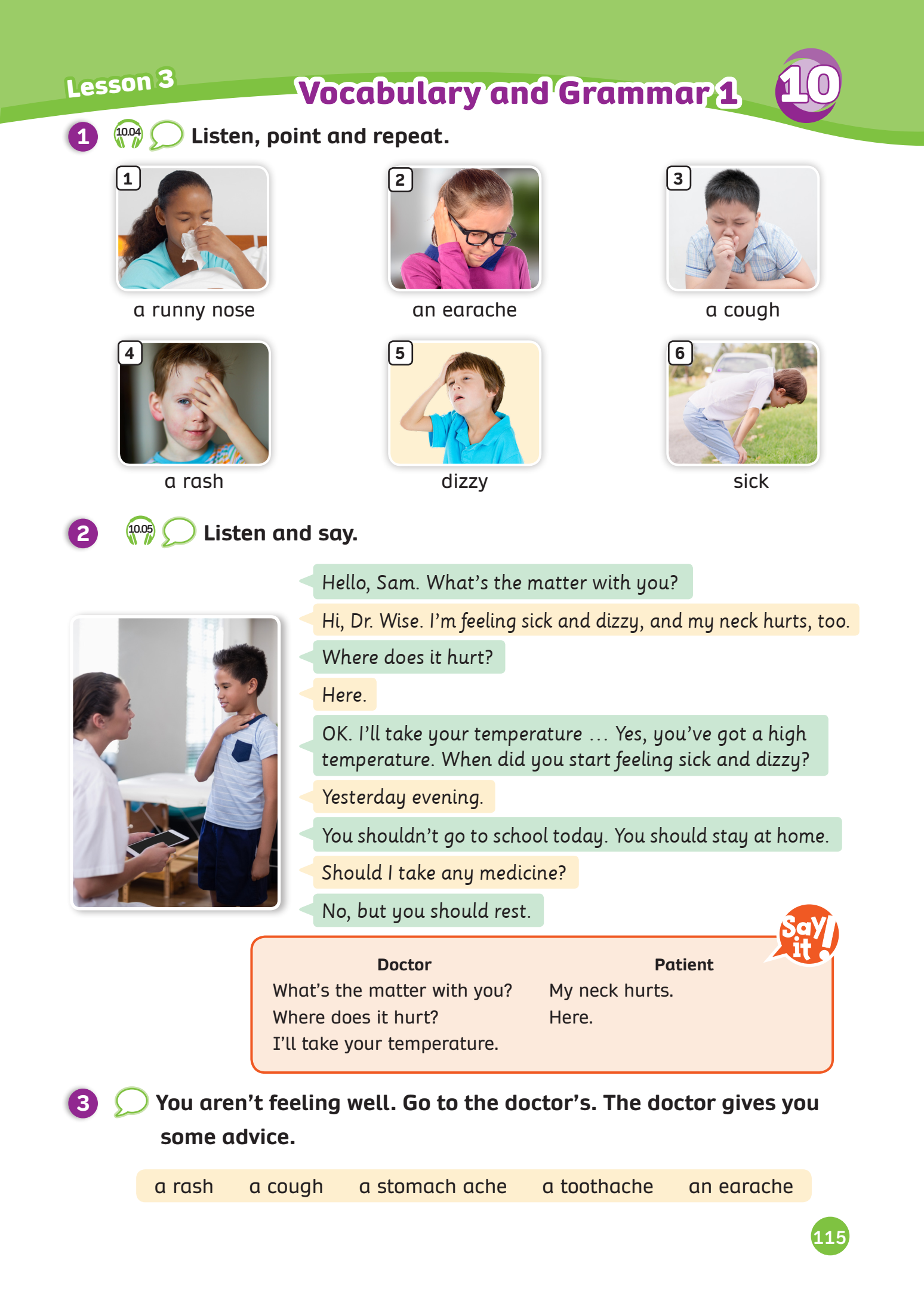 UNIT 10 – Lesson 3A
We’re learned…
- To correctly read and pronounce words related to illnesses.
- To use the structures.
- PB p. 115
- AB p.90